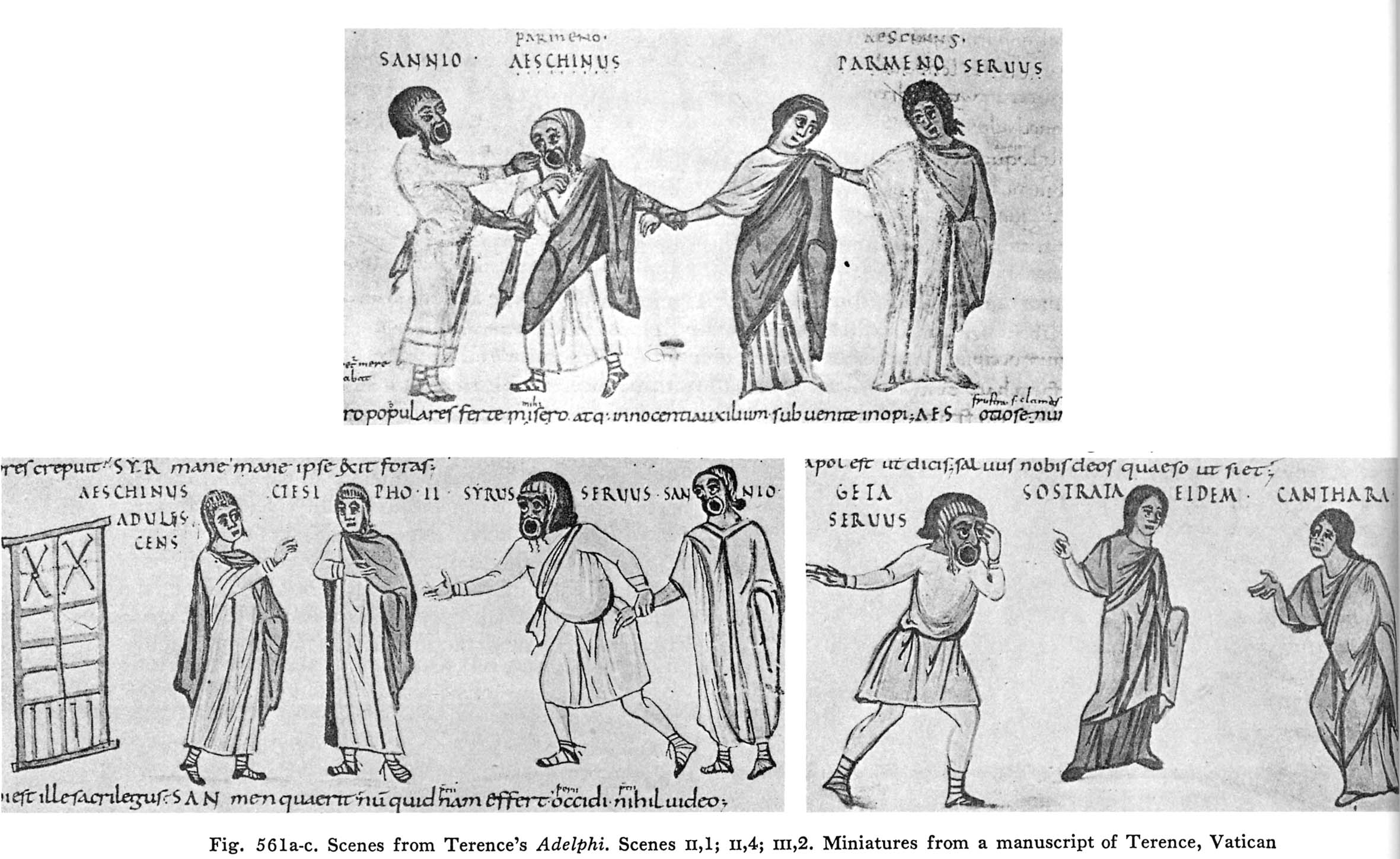 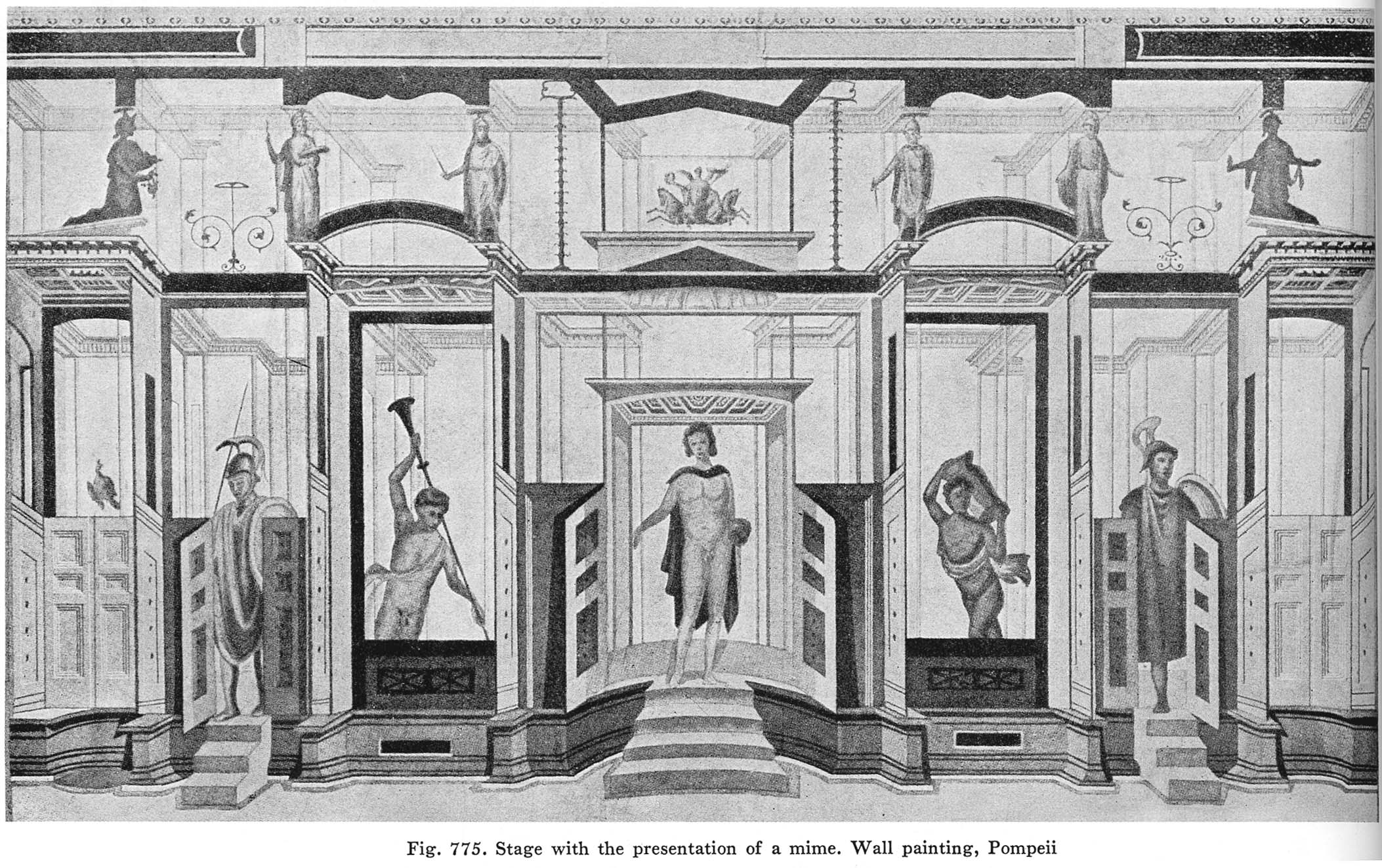 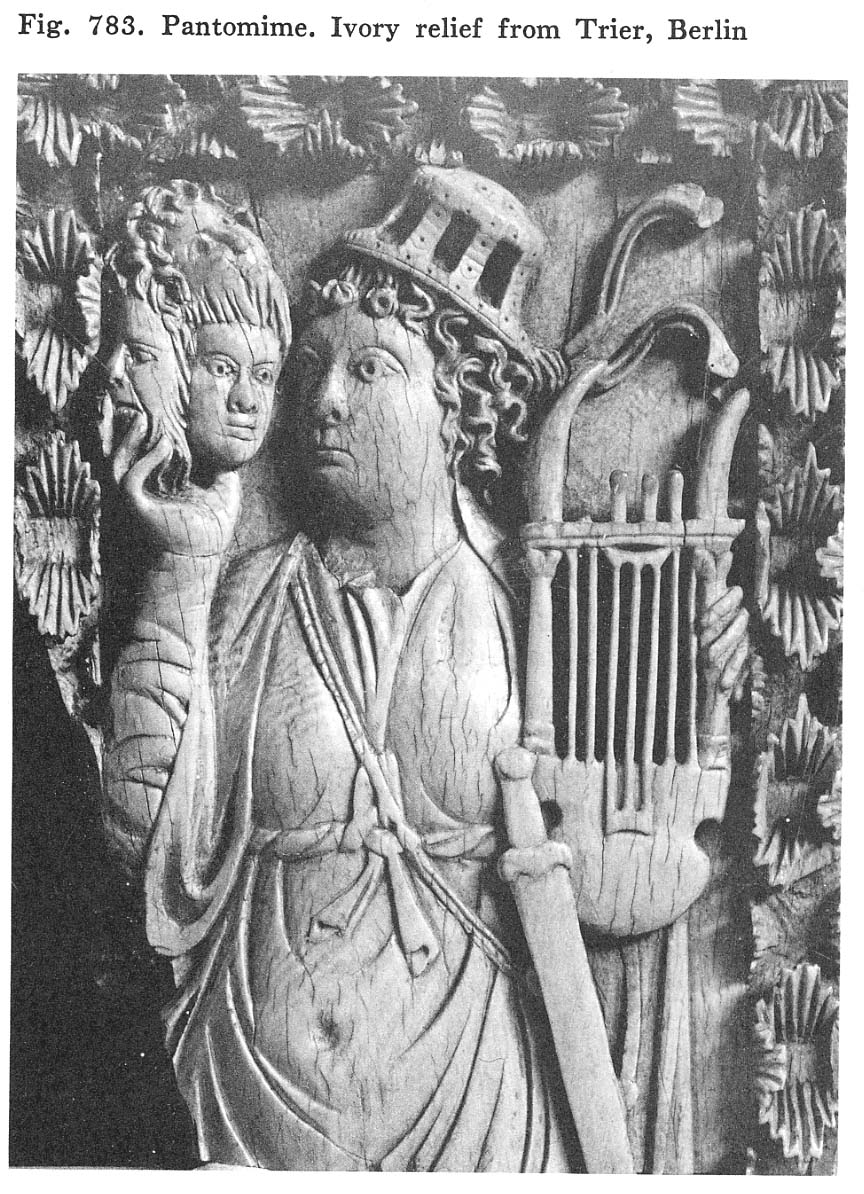 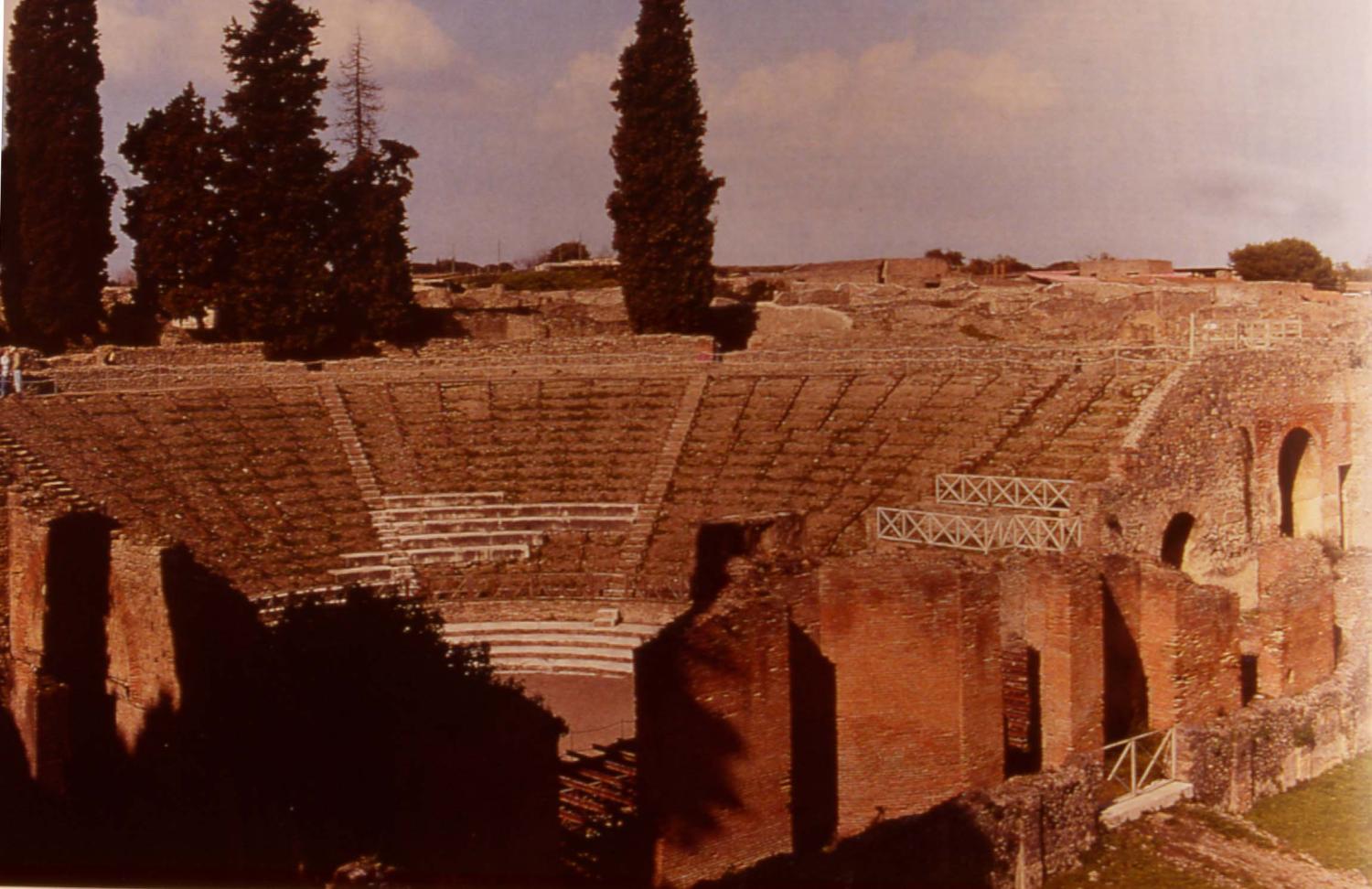 Το θέατρο της Πομπηίας
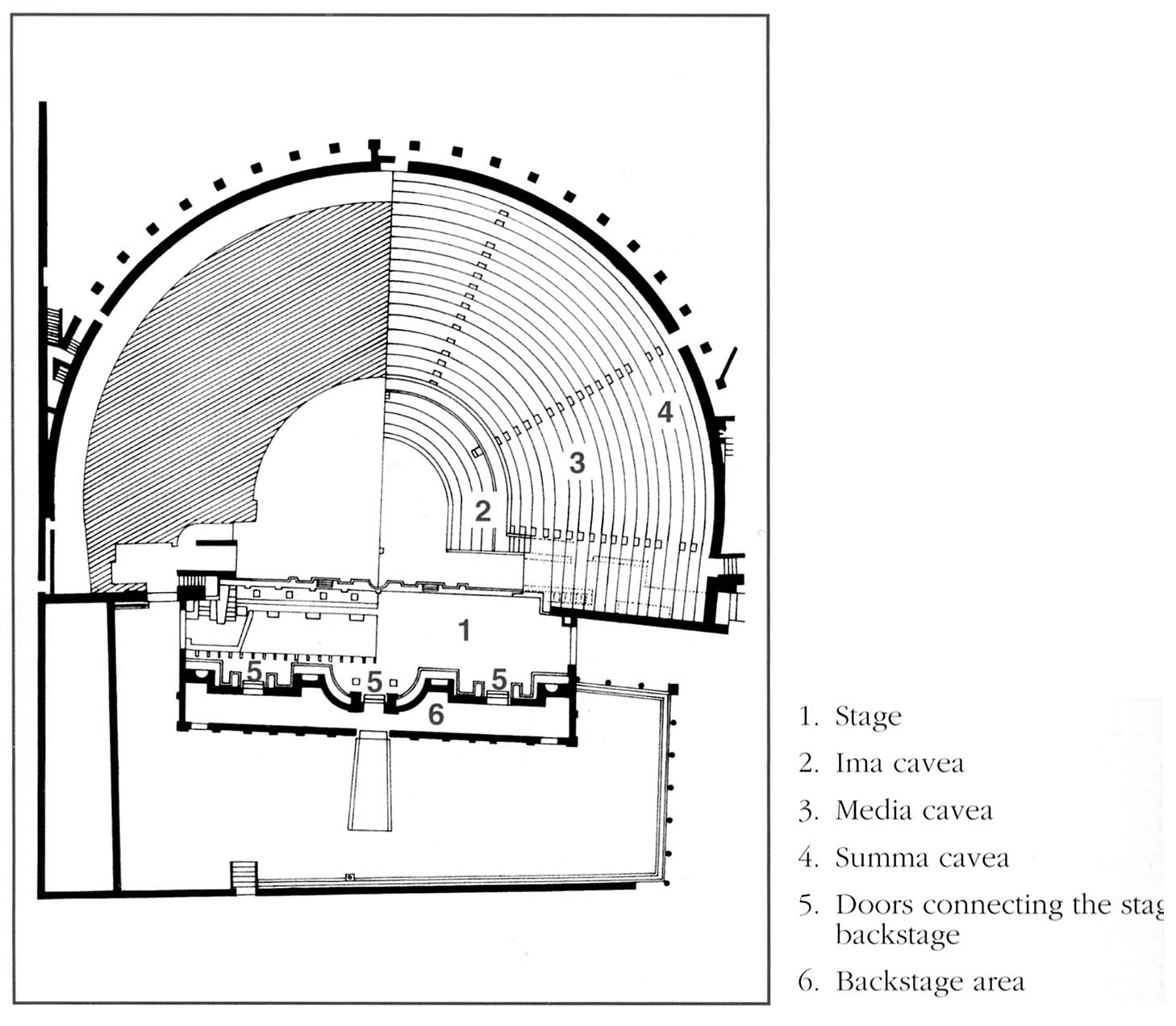 Κάτοψη του θεάτρου της Πομπηίας
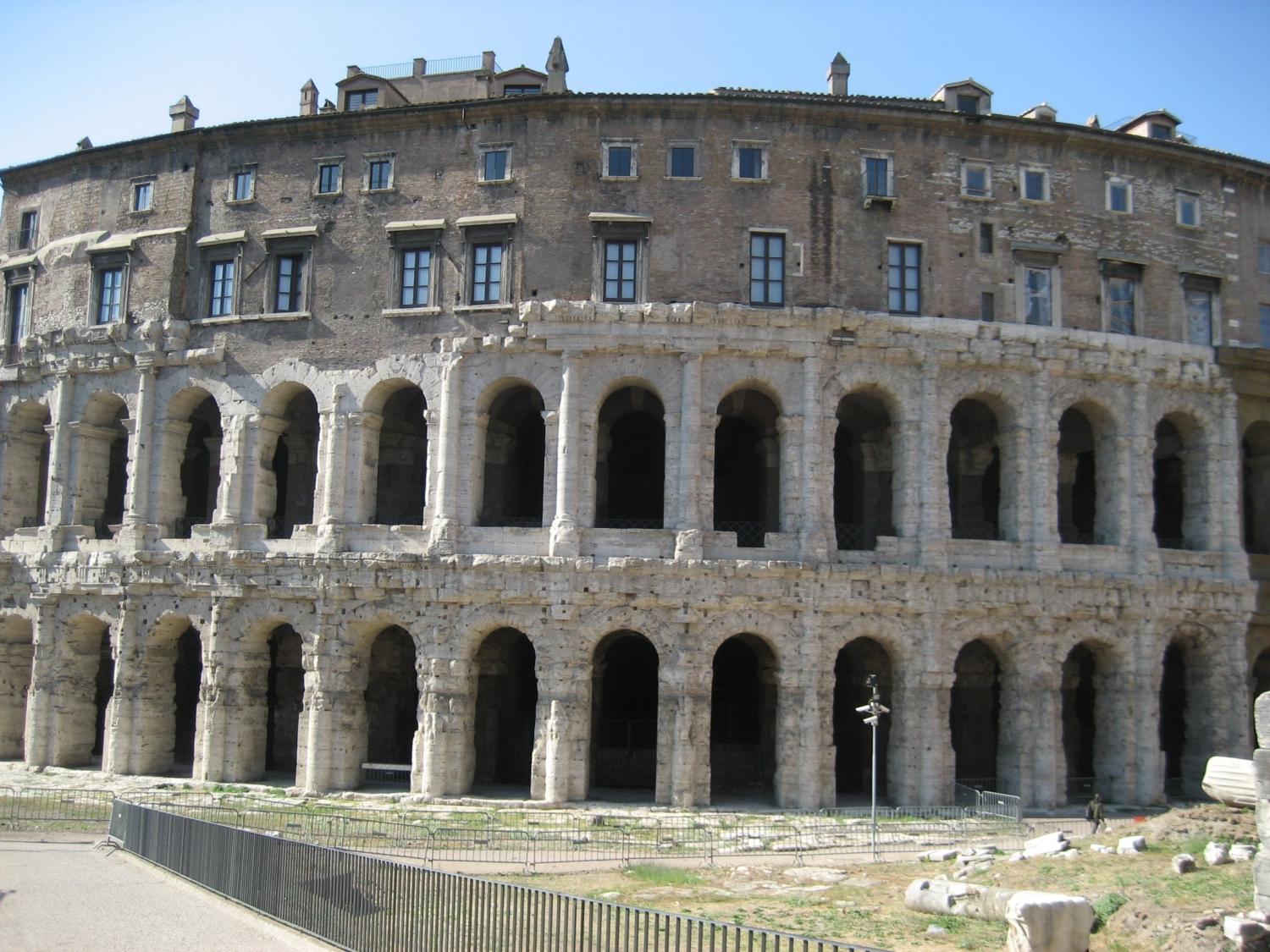 H πρόσοψη του θεάτρου του Μαρκέλλου στη Ρώμη
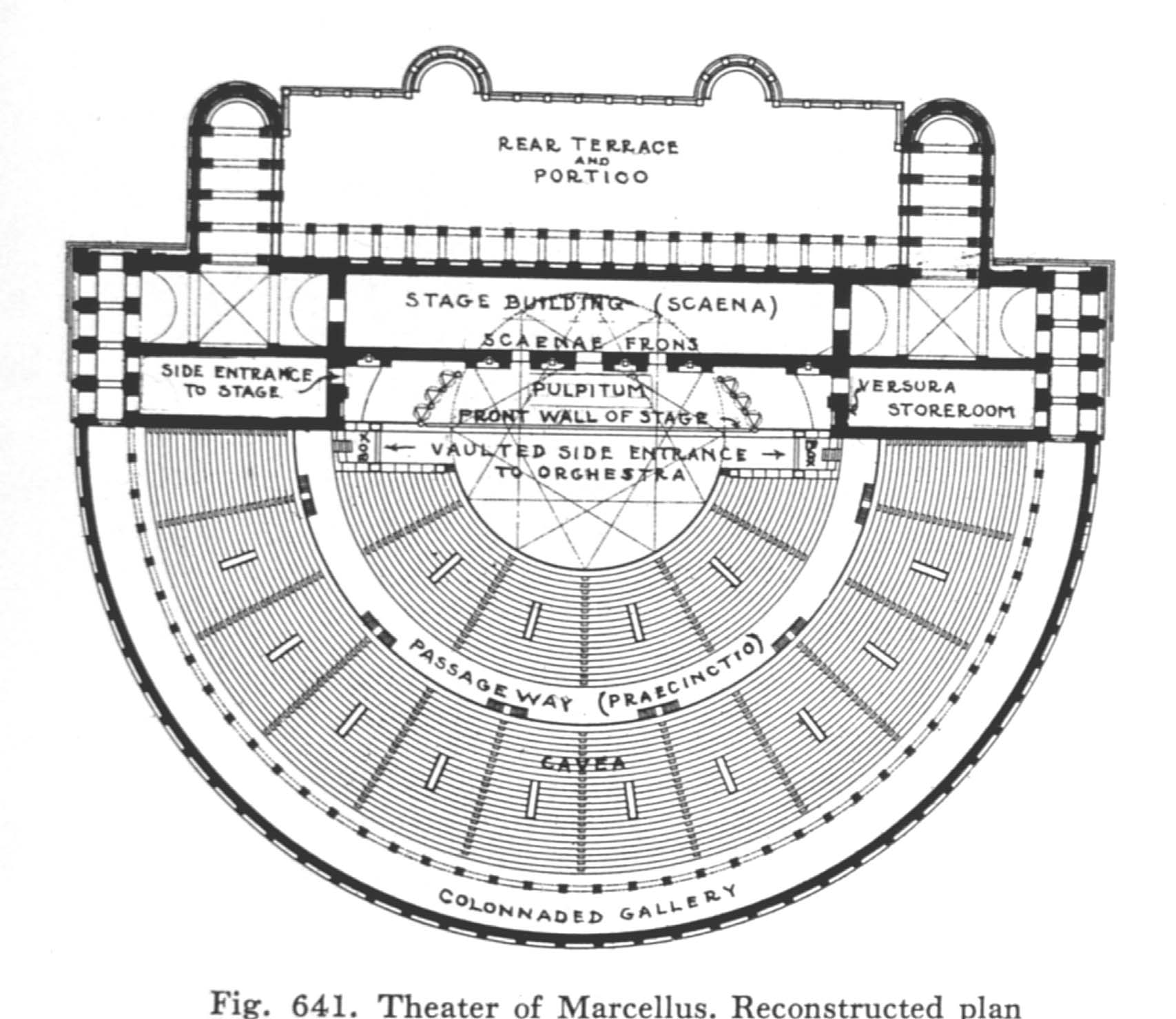 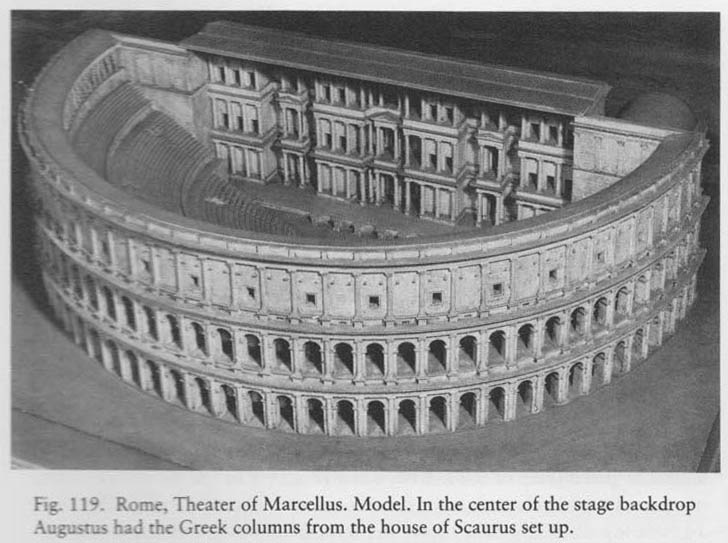 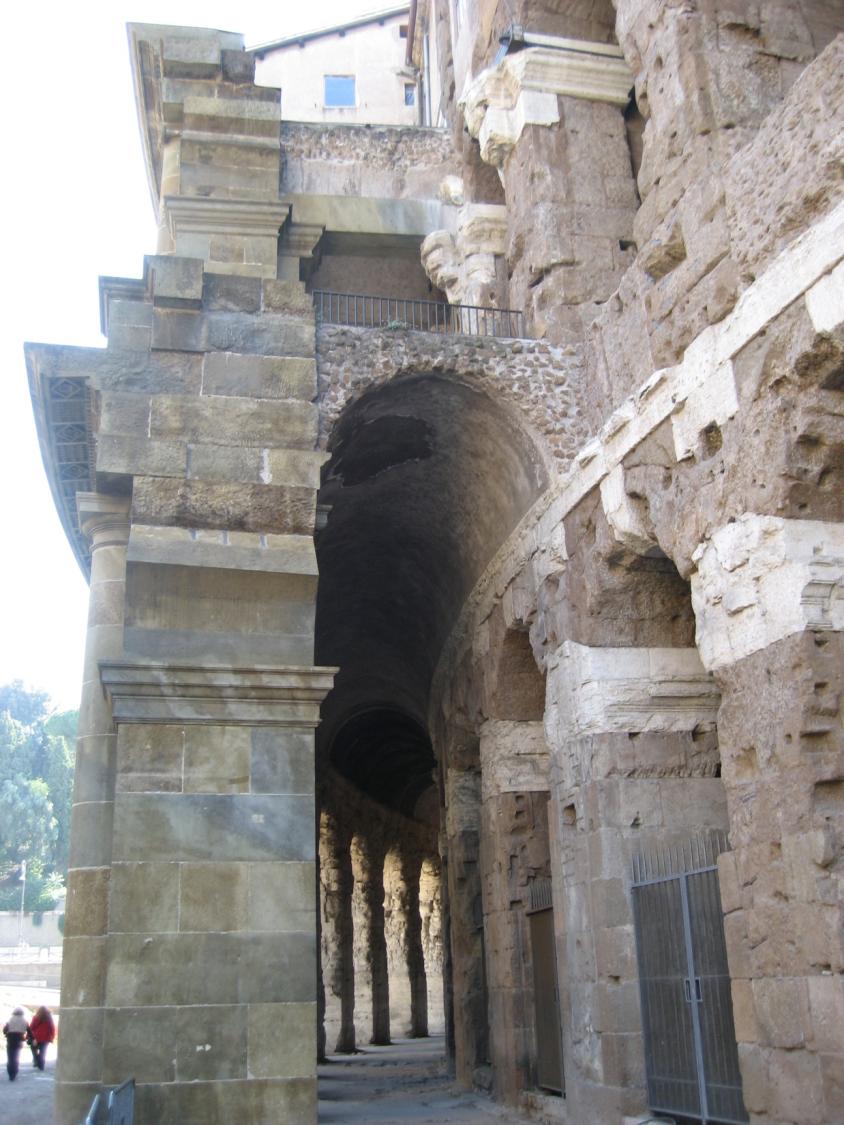 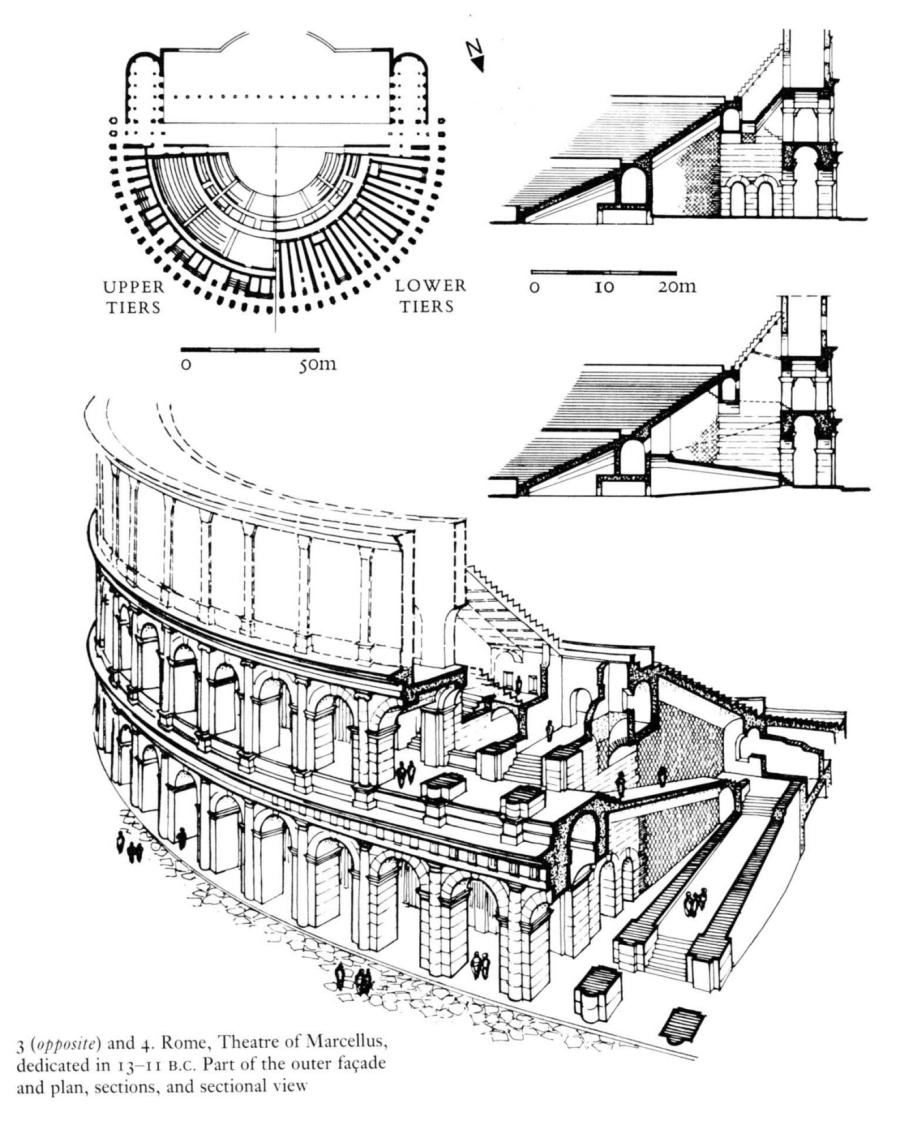 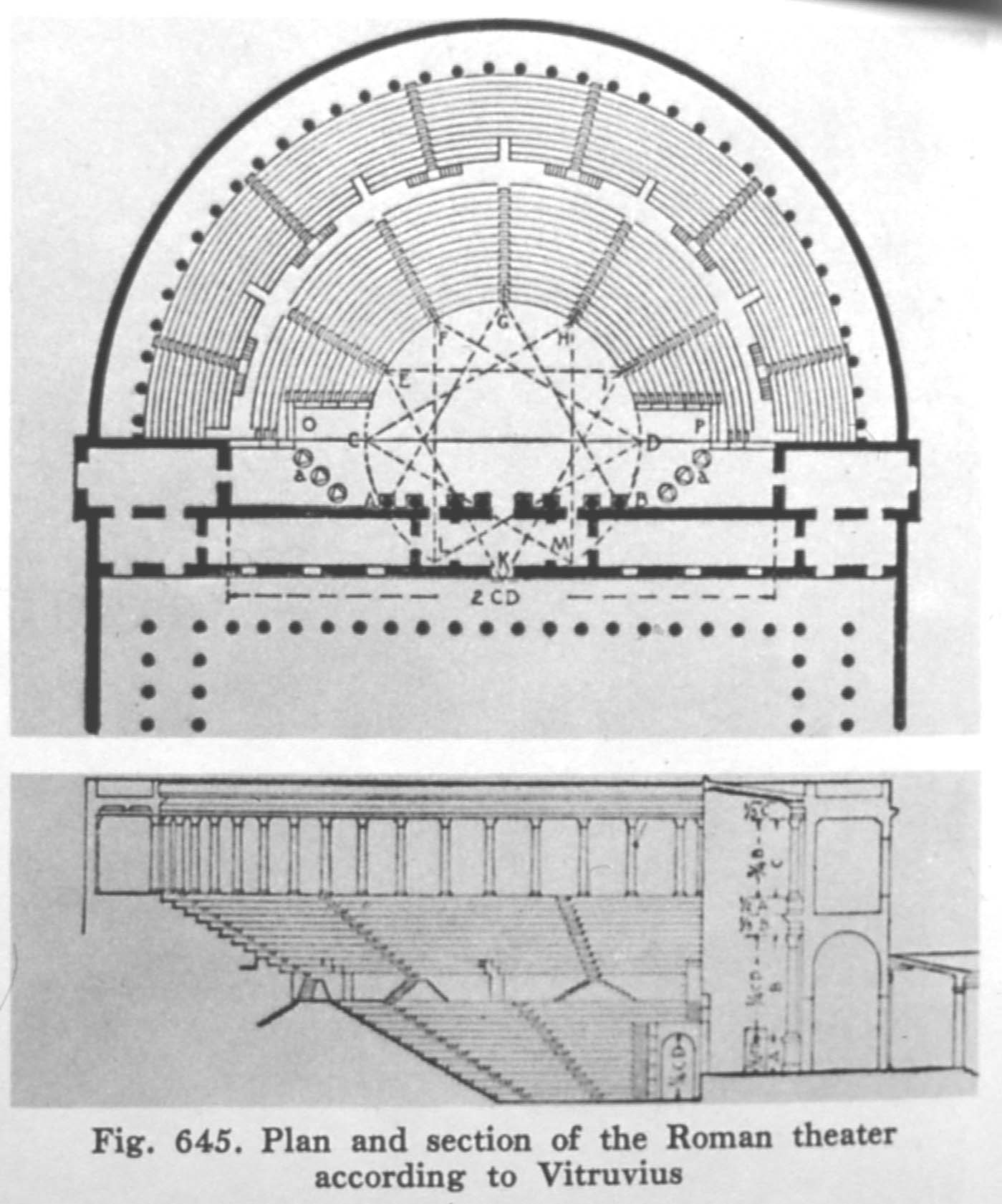 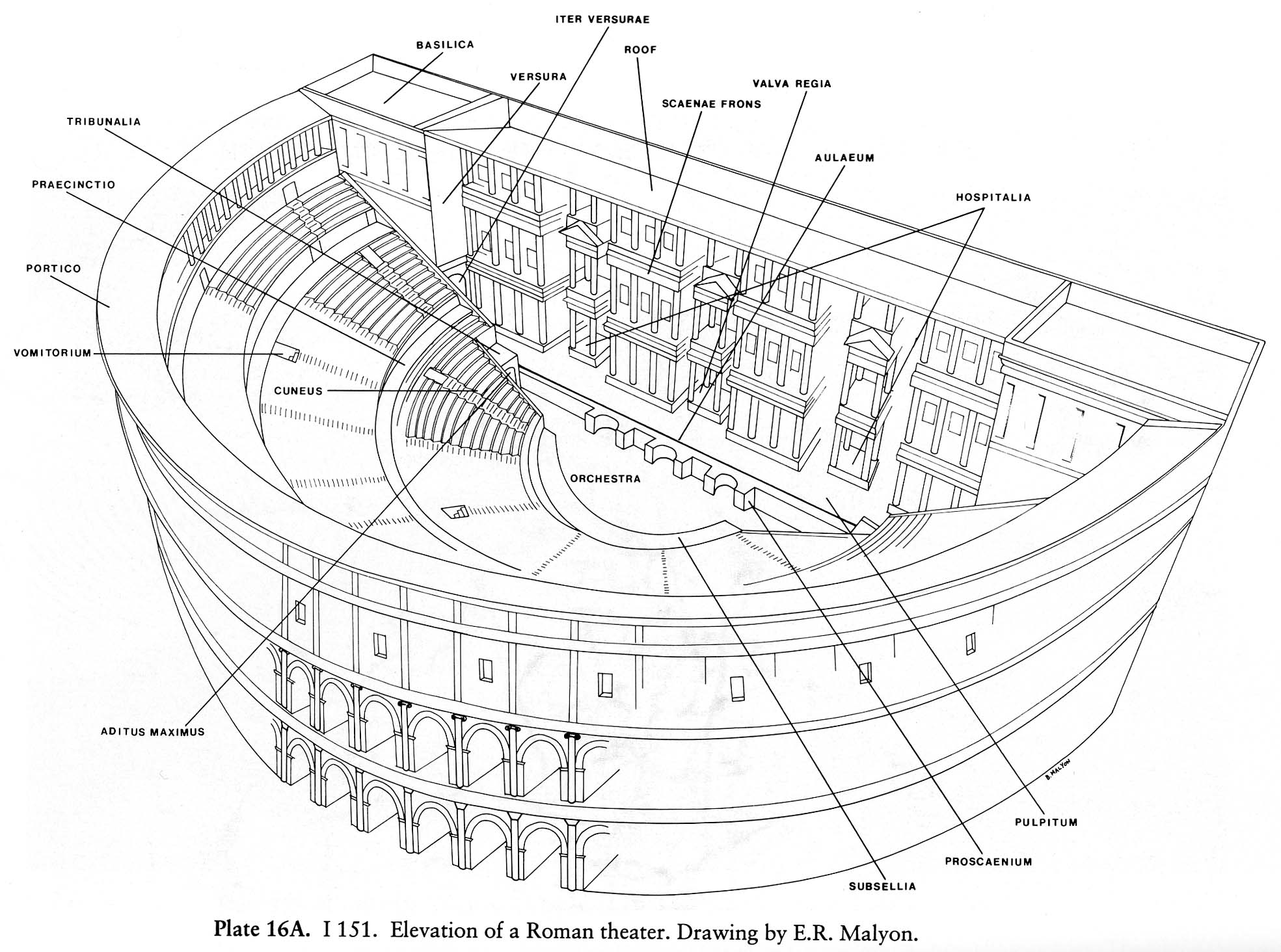 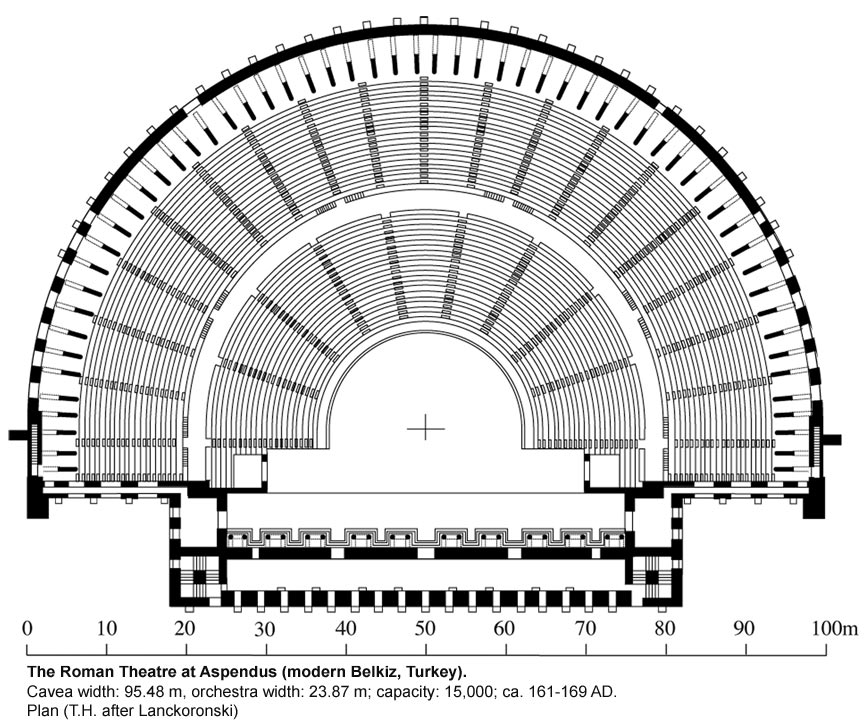 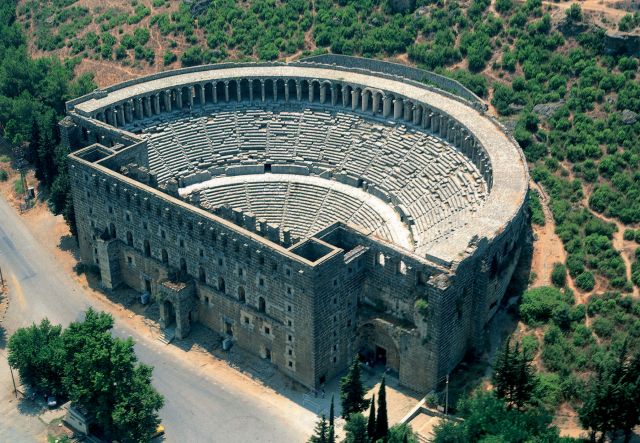 To θέατρο της Ασπένδου
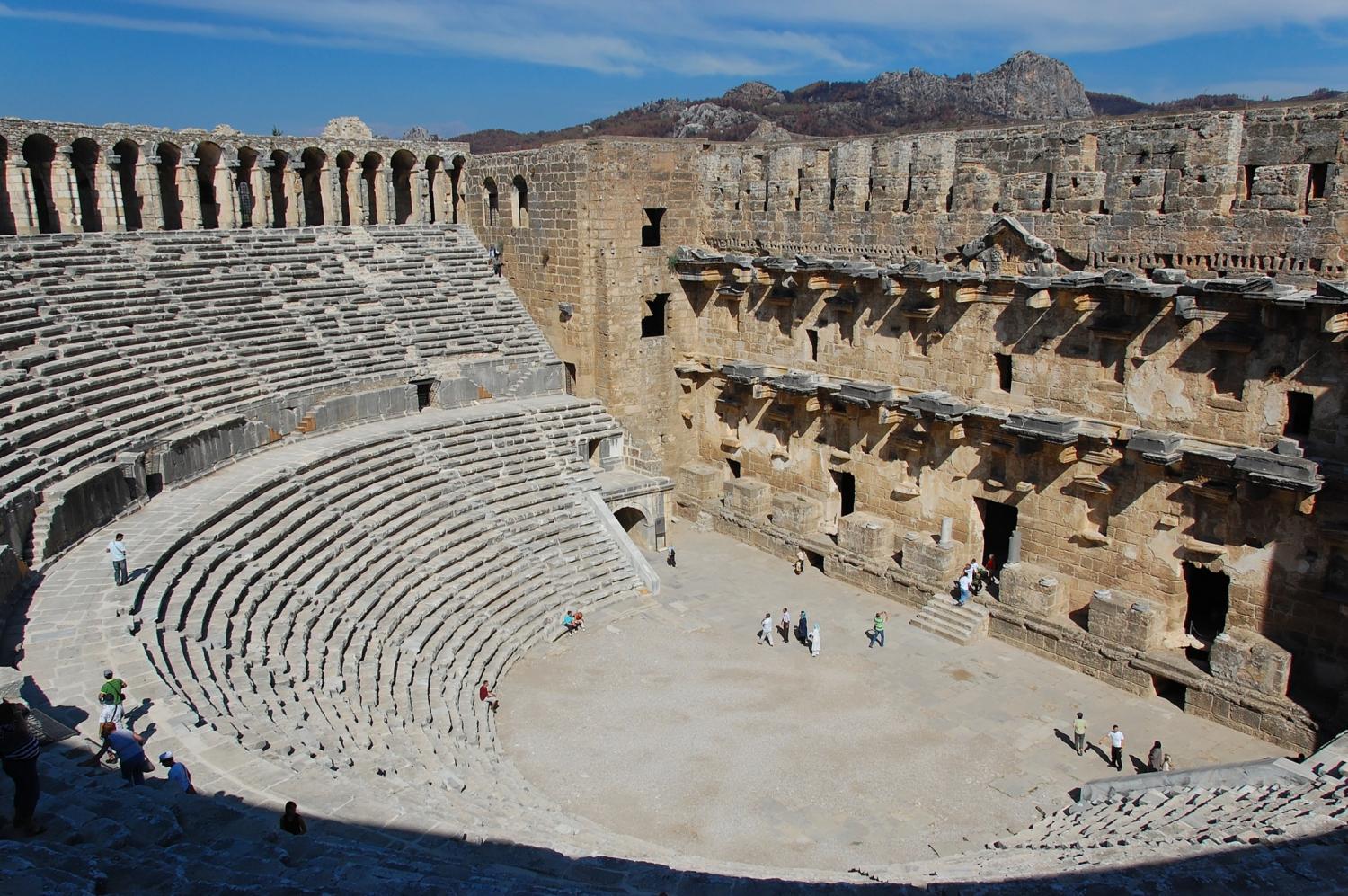 To θέατρο της Ασπένδου
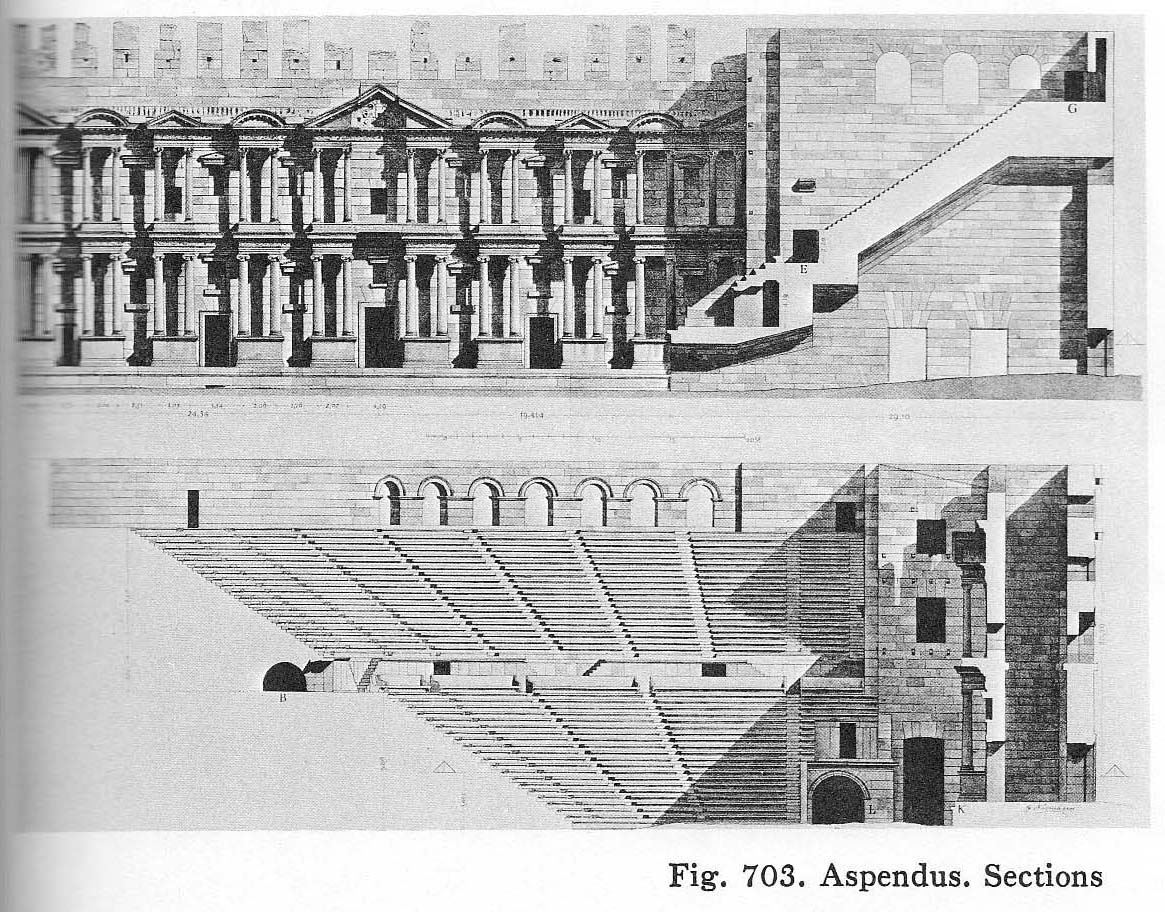 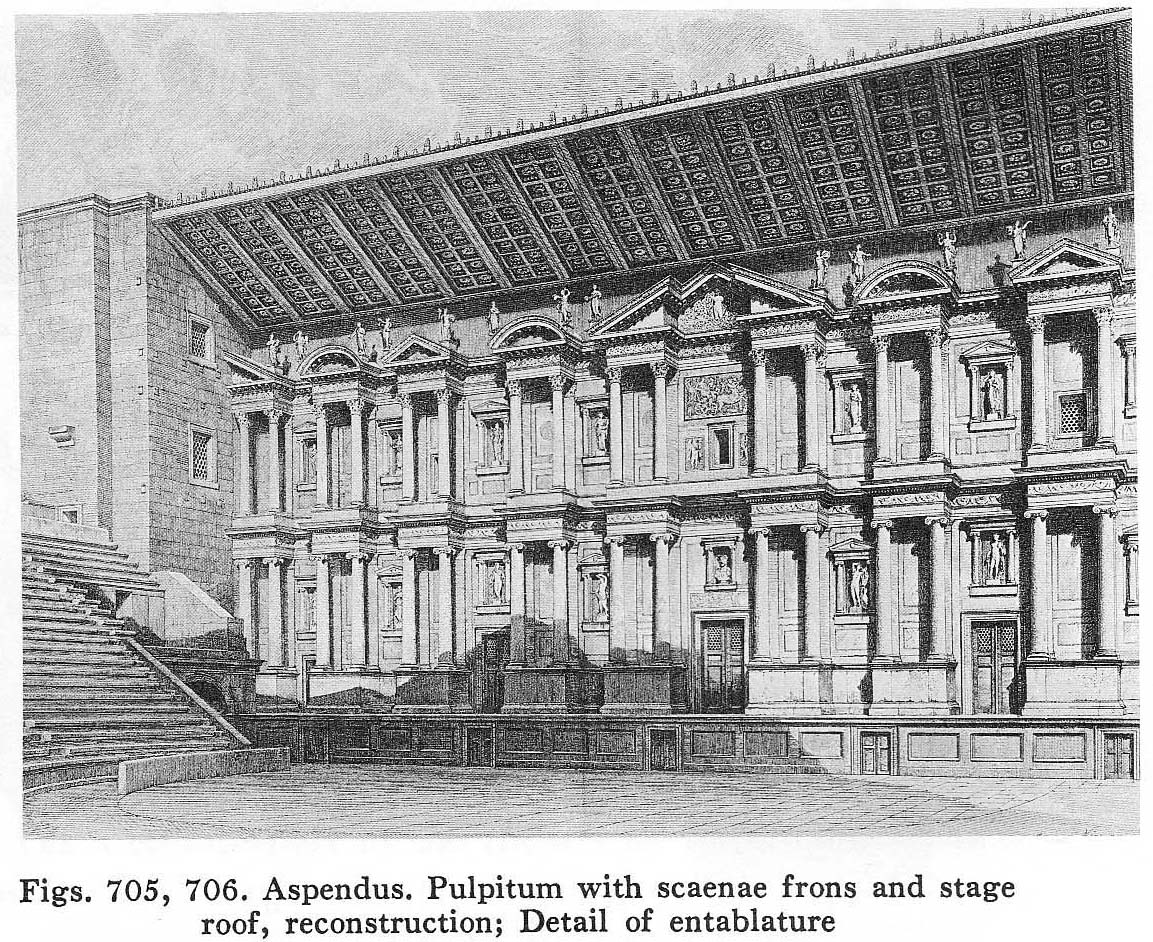 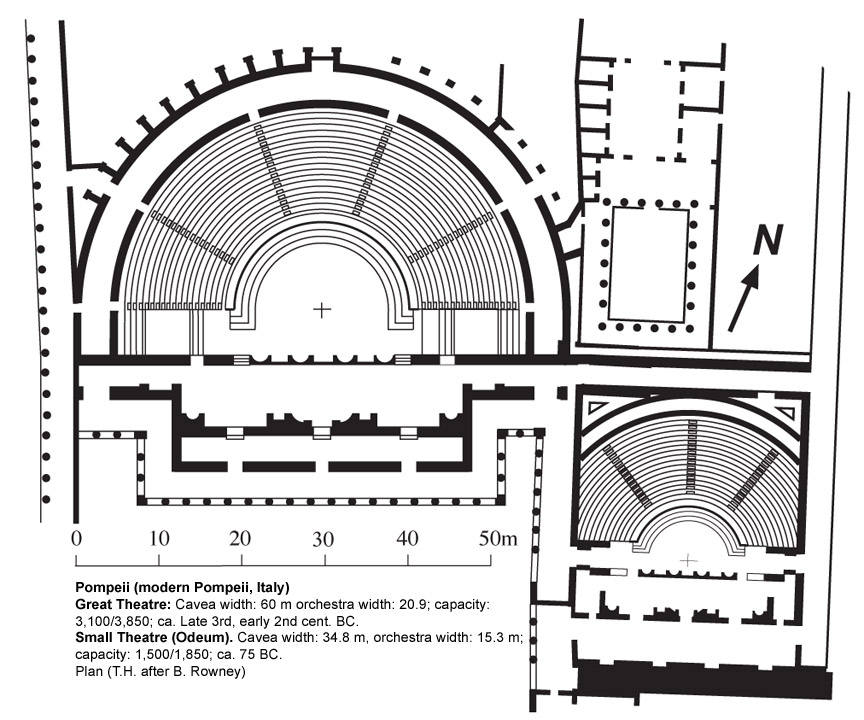 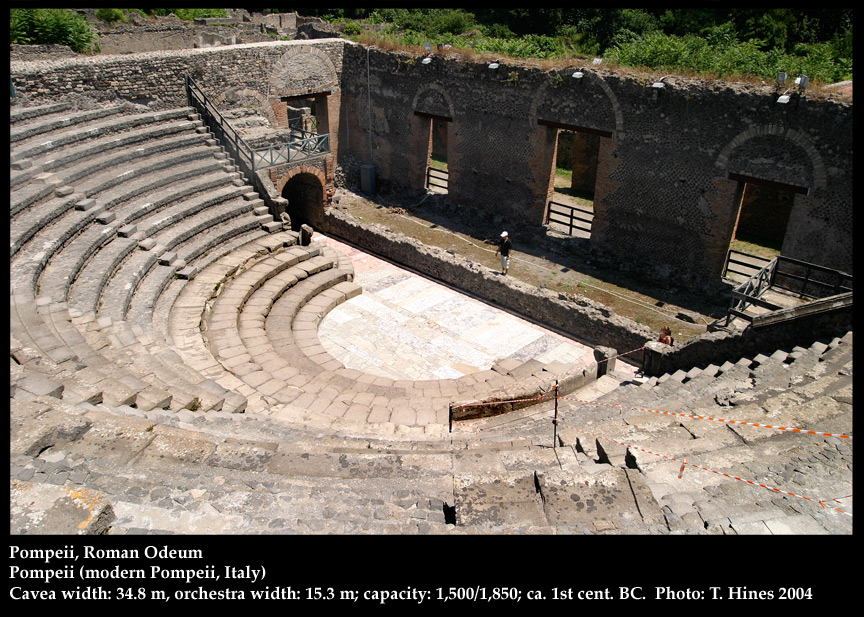 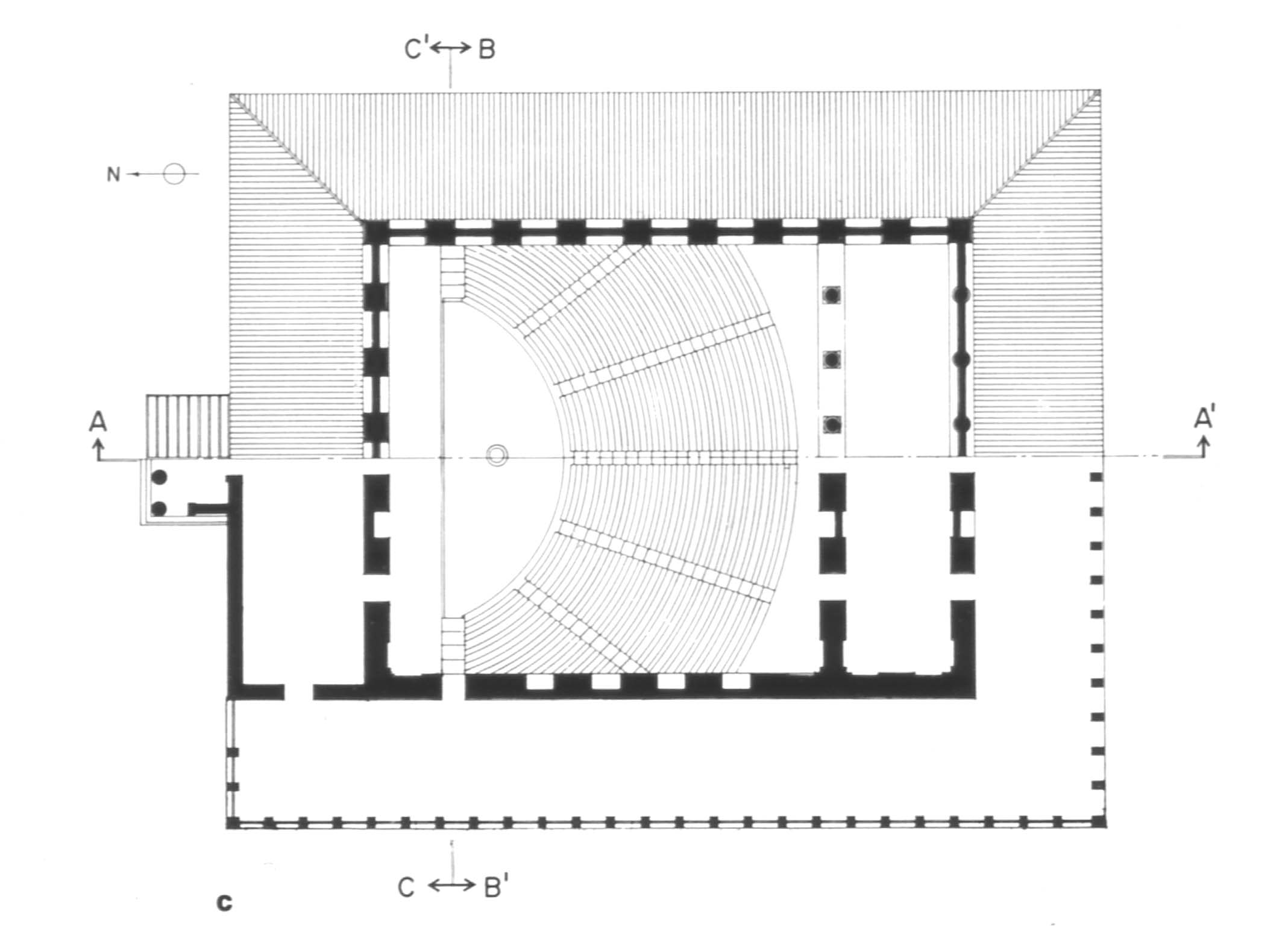 Αθήνα: Ωδείο του Αγρίππα
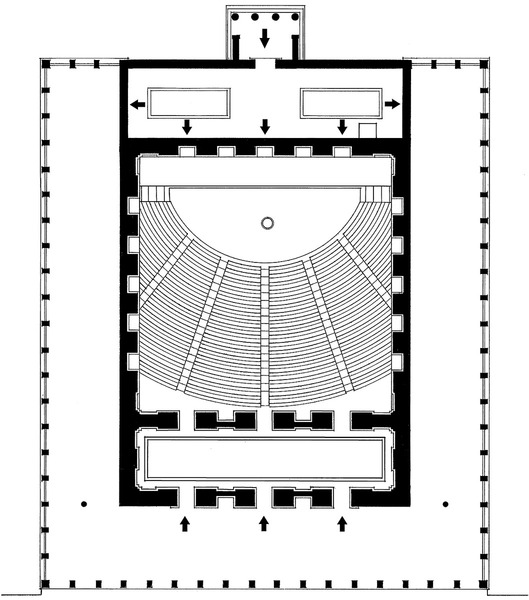 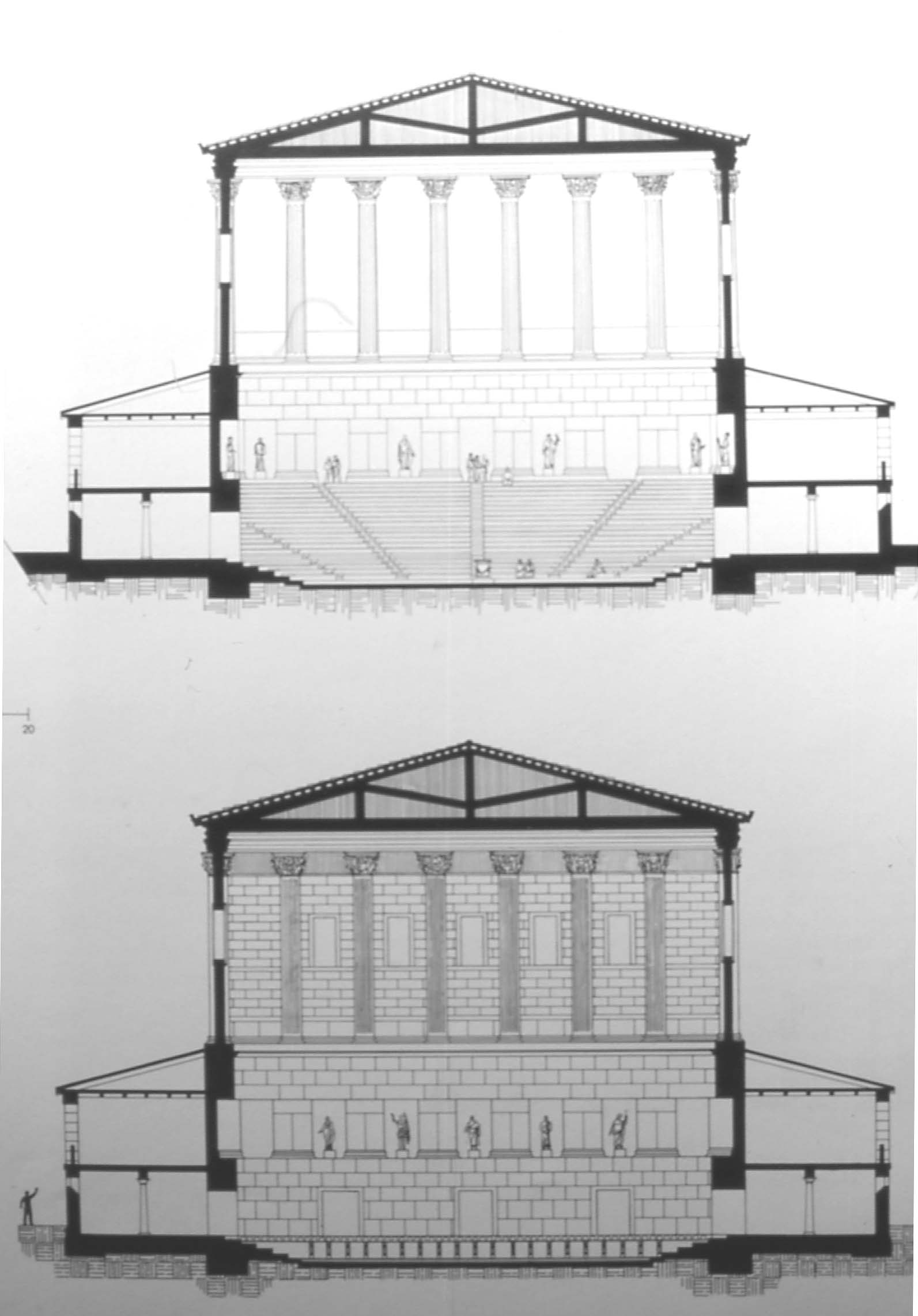 Αθήνα: Ωδείο του Αγρίππα
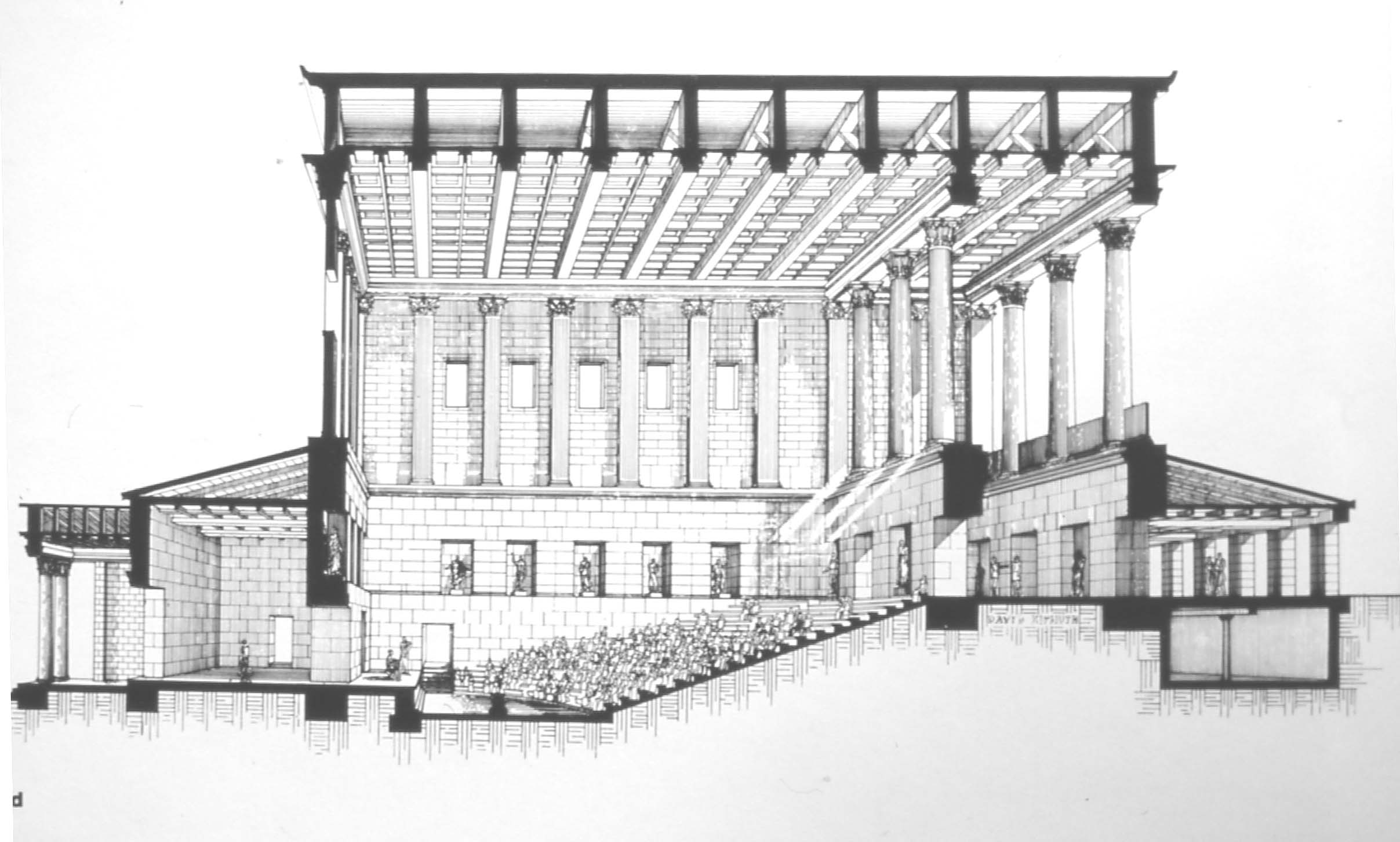 Αθήνα: Ωδείο του Αγρίππα
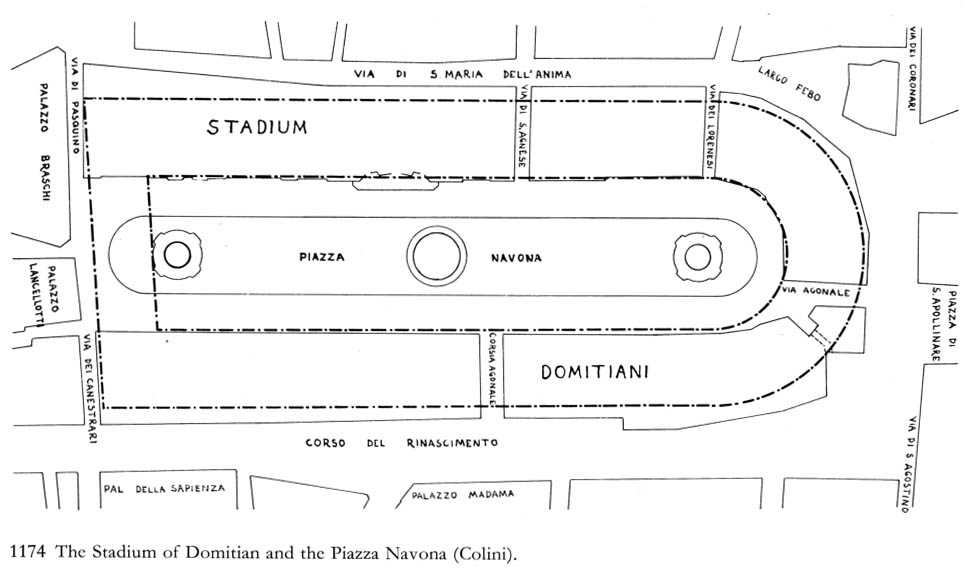 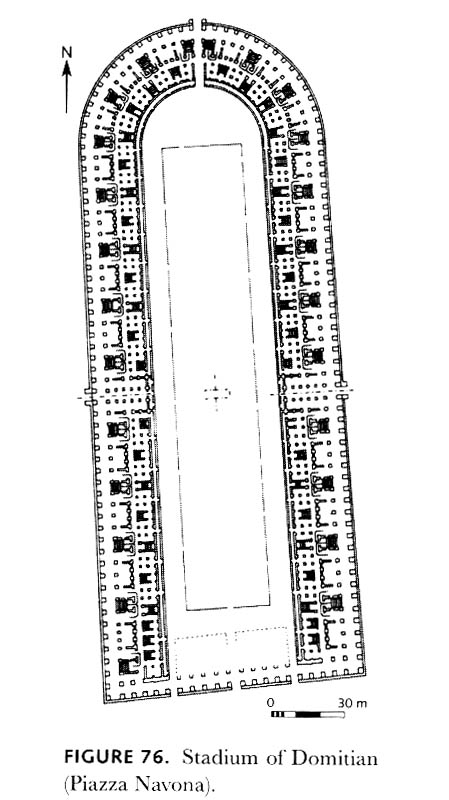 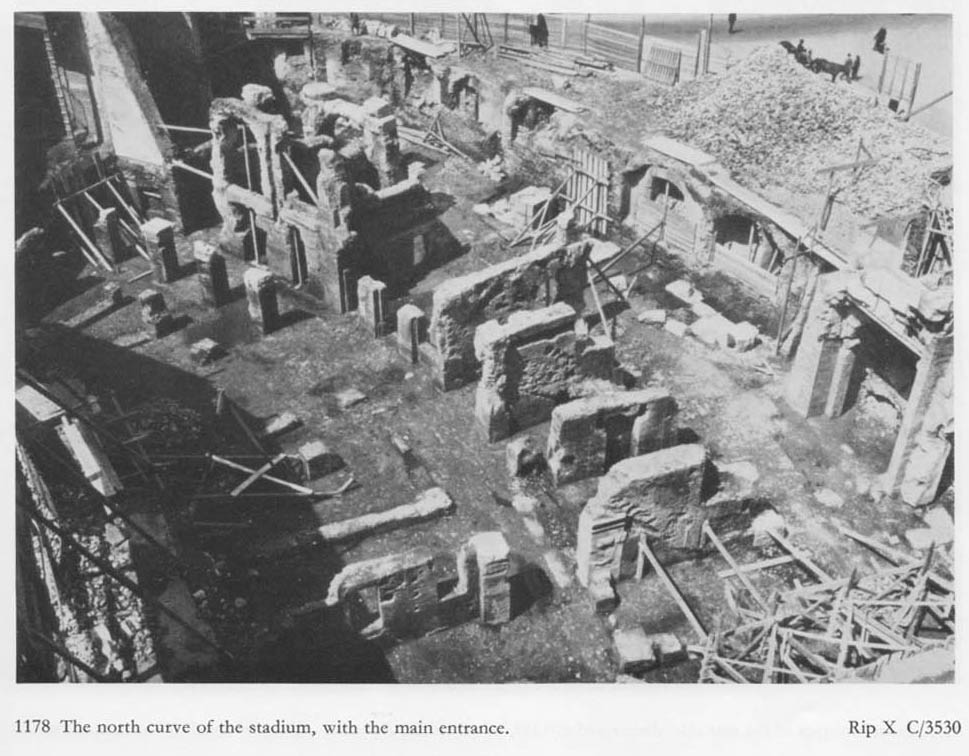 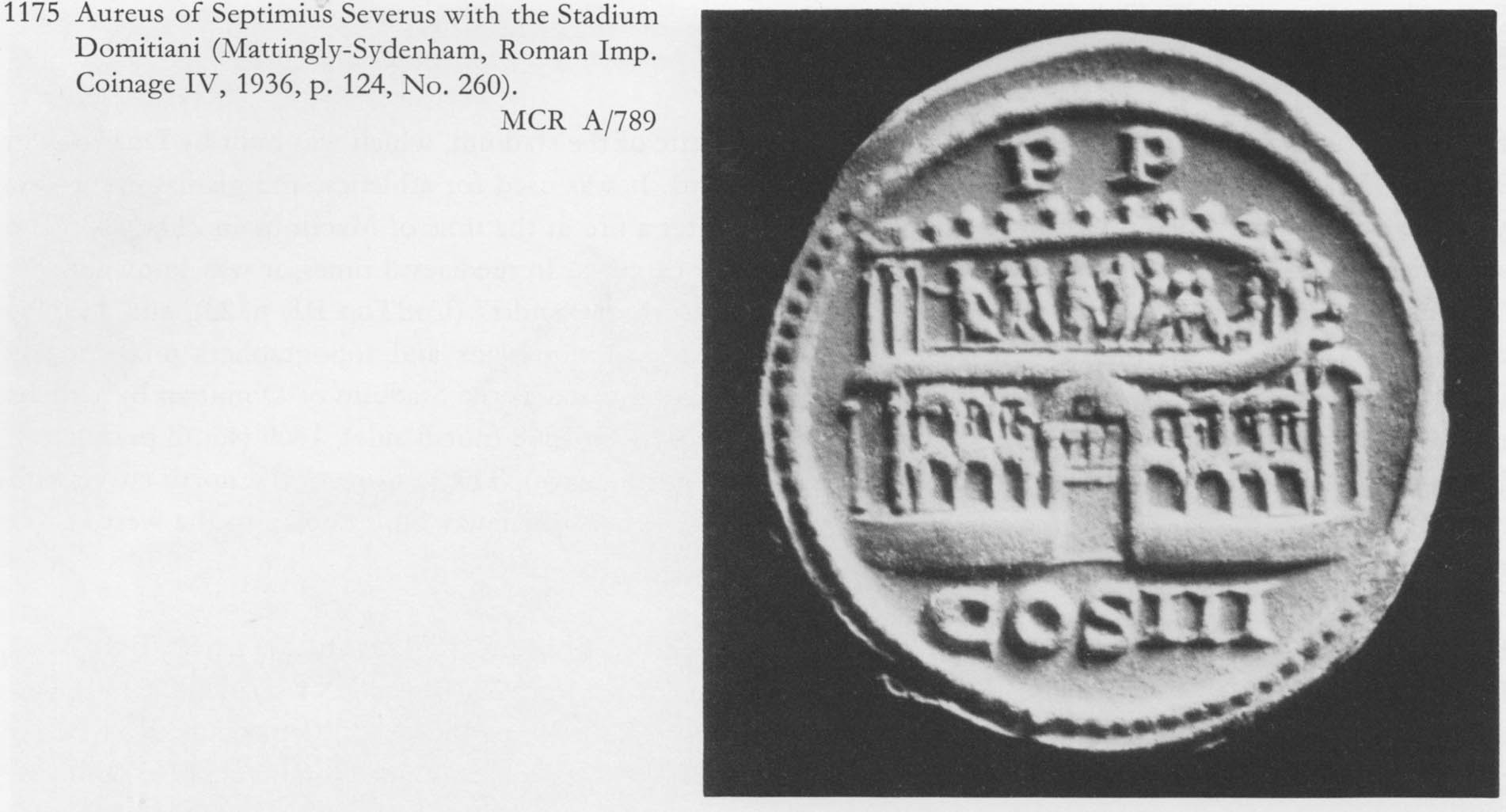 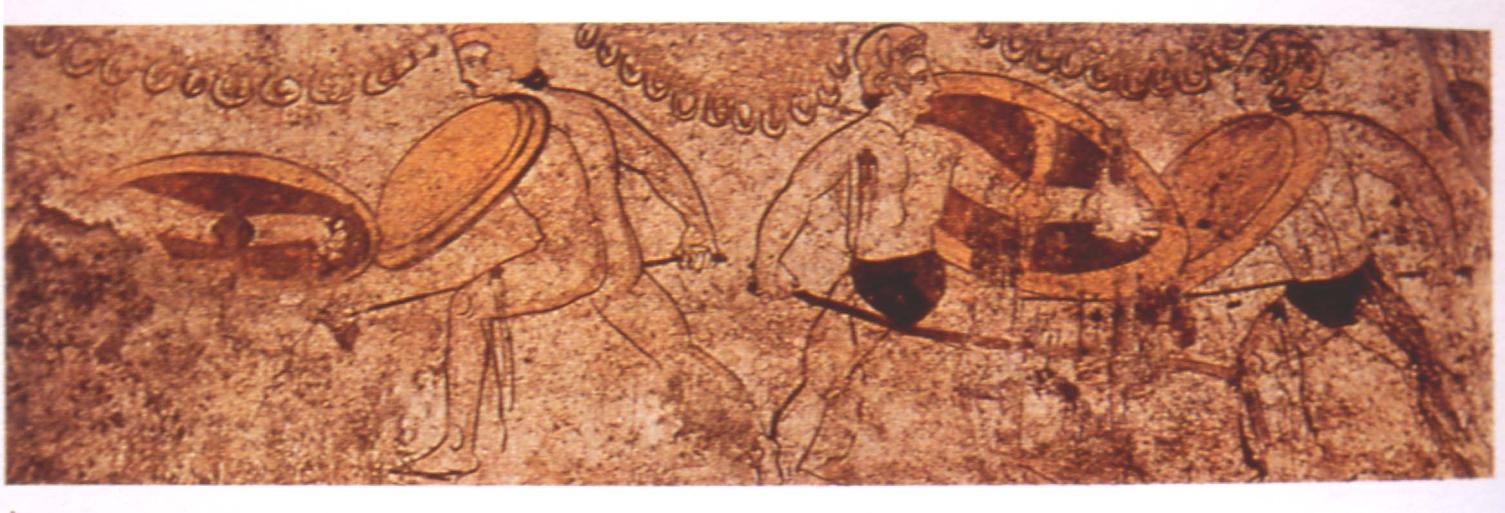 Toιχογραφία τάφου της Ποσειδωνίας (Paestum) με σκηνή μονομάχων (4ος αι. π.Χ.)
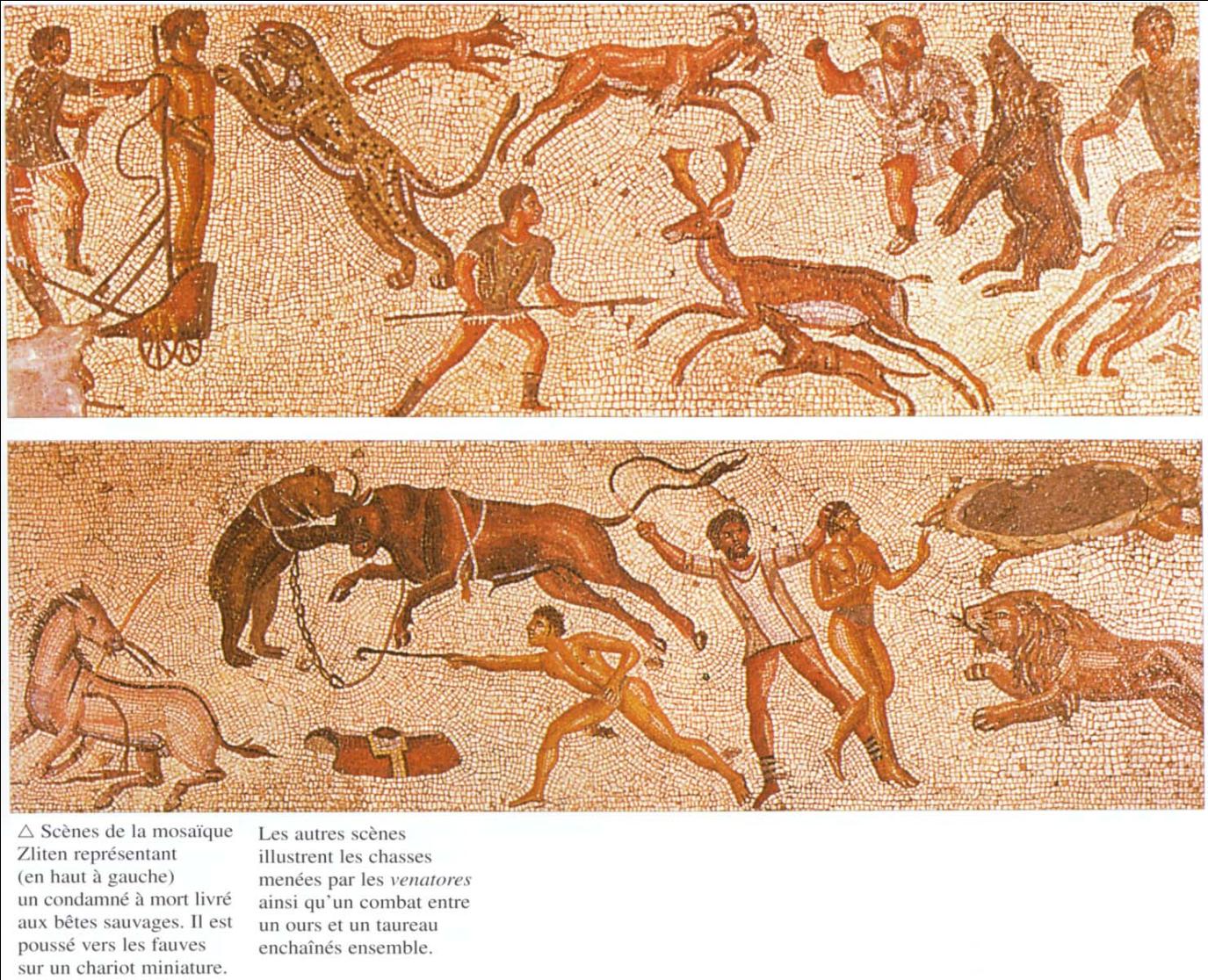 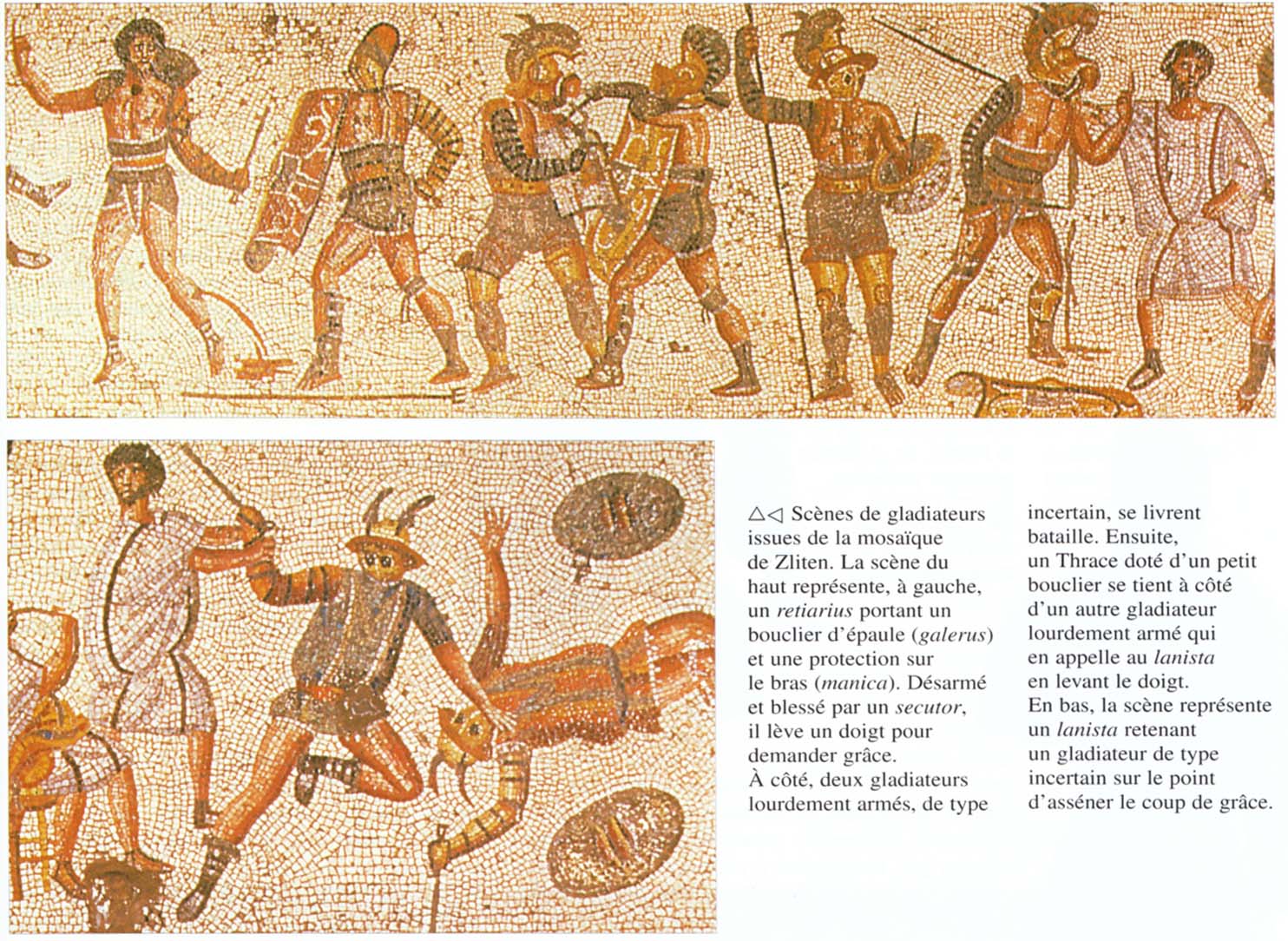 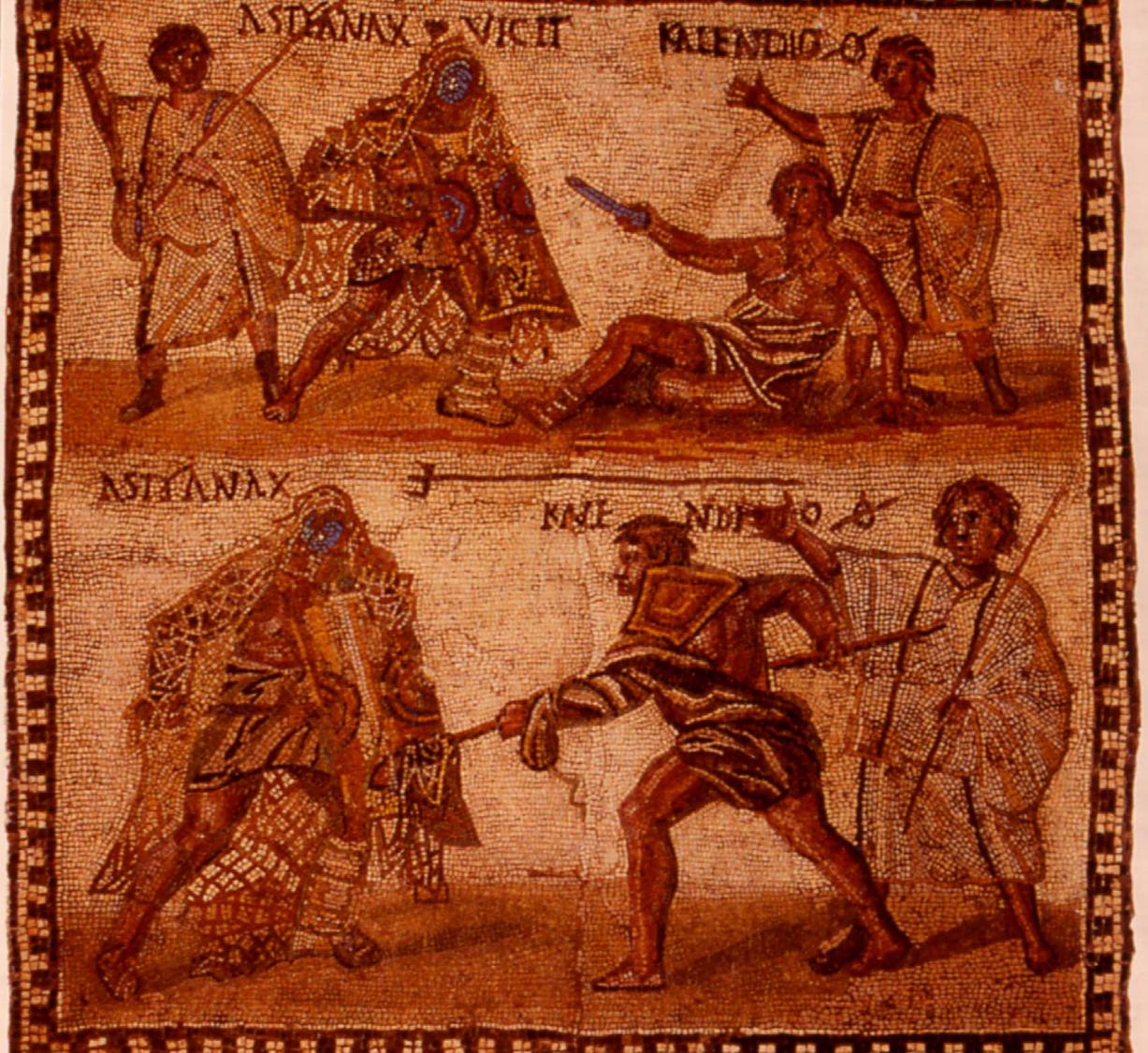 O secutor Astyanax κατά του retiarius Kalendio
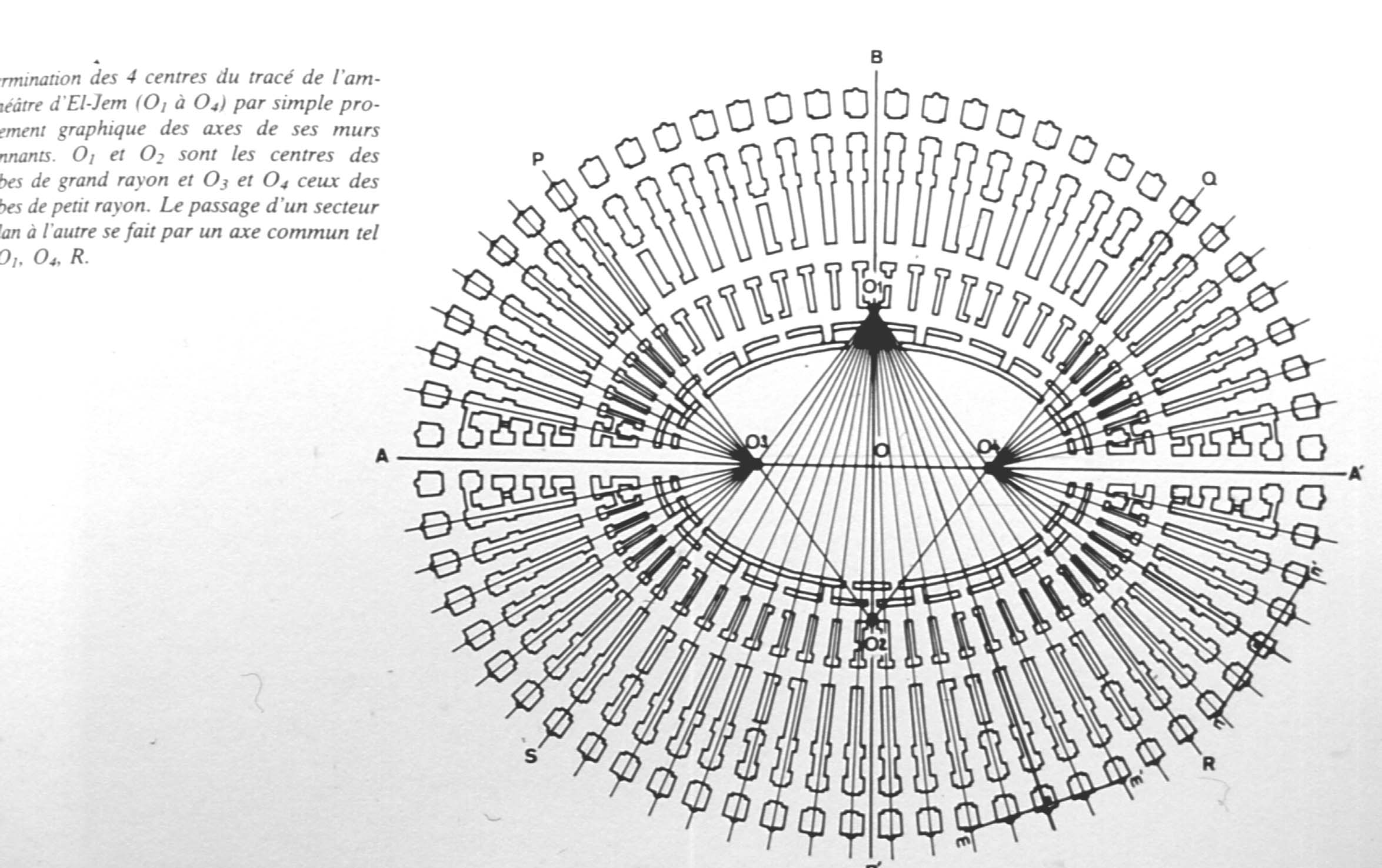 Ο σχεδιασμός του αμφιθεάτρου του El-Jem
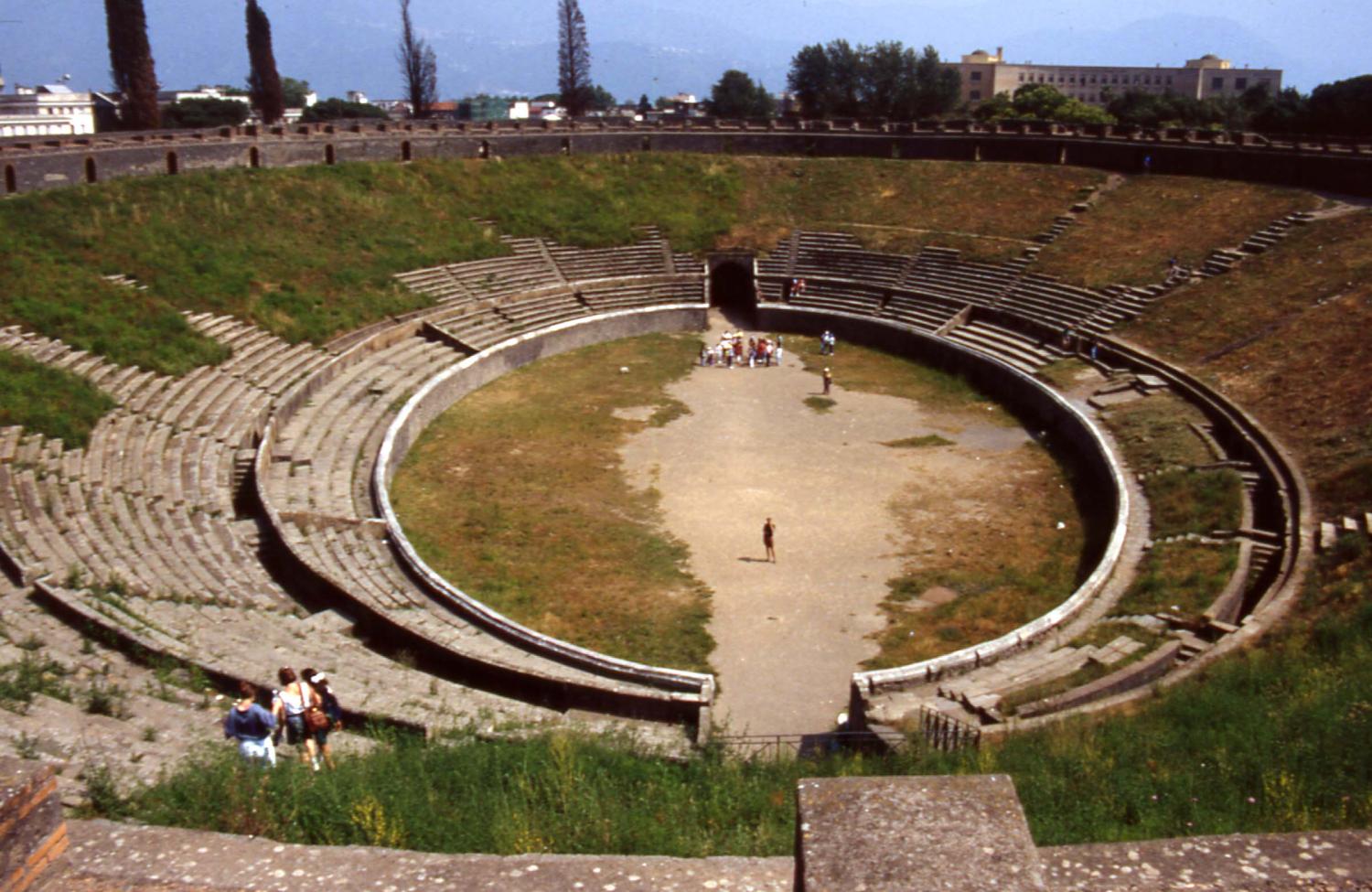 Το αμφιθέατρο της Πομπηίας
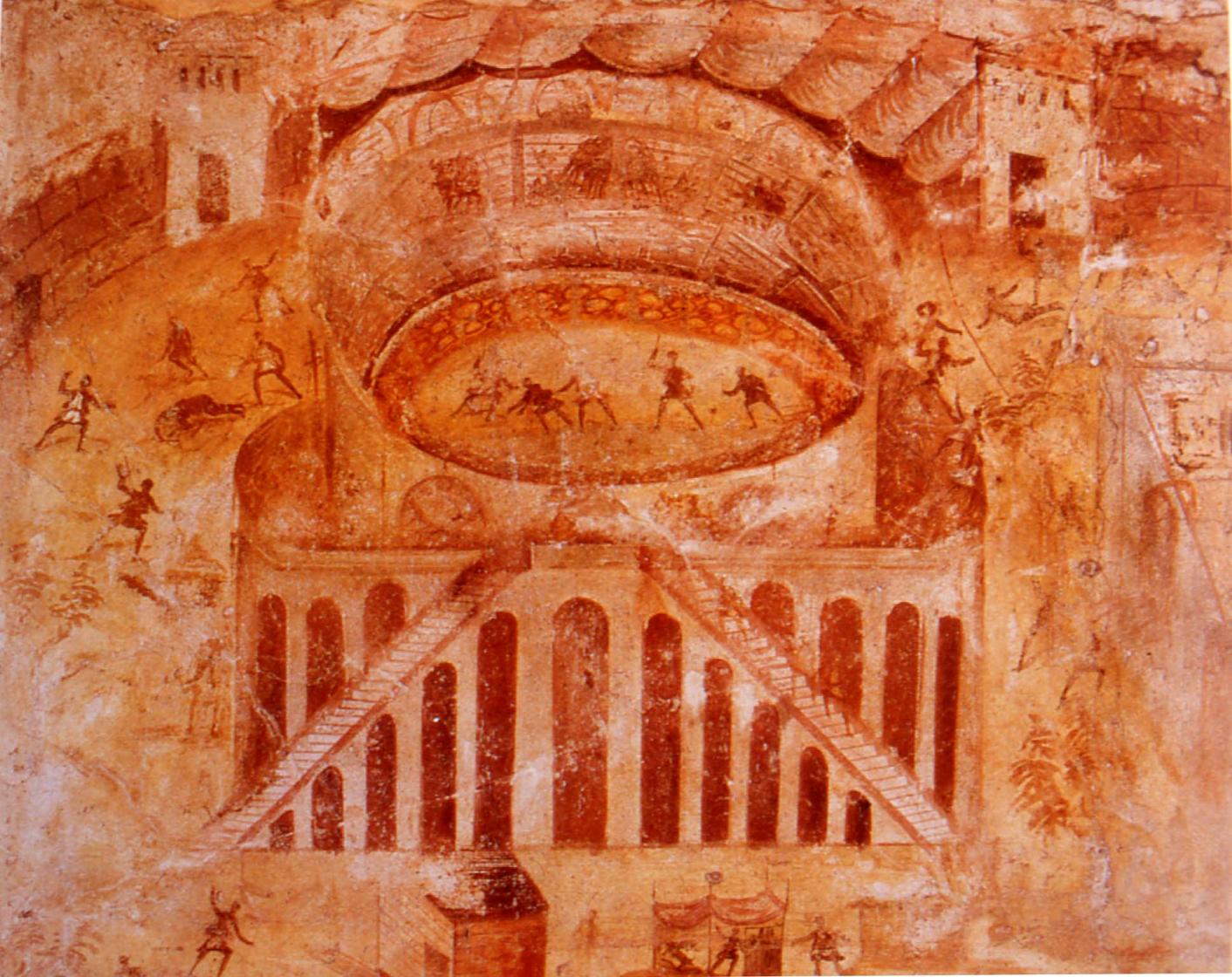 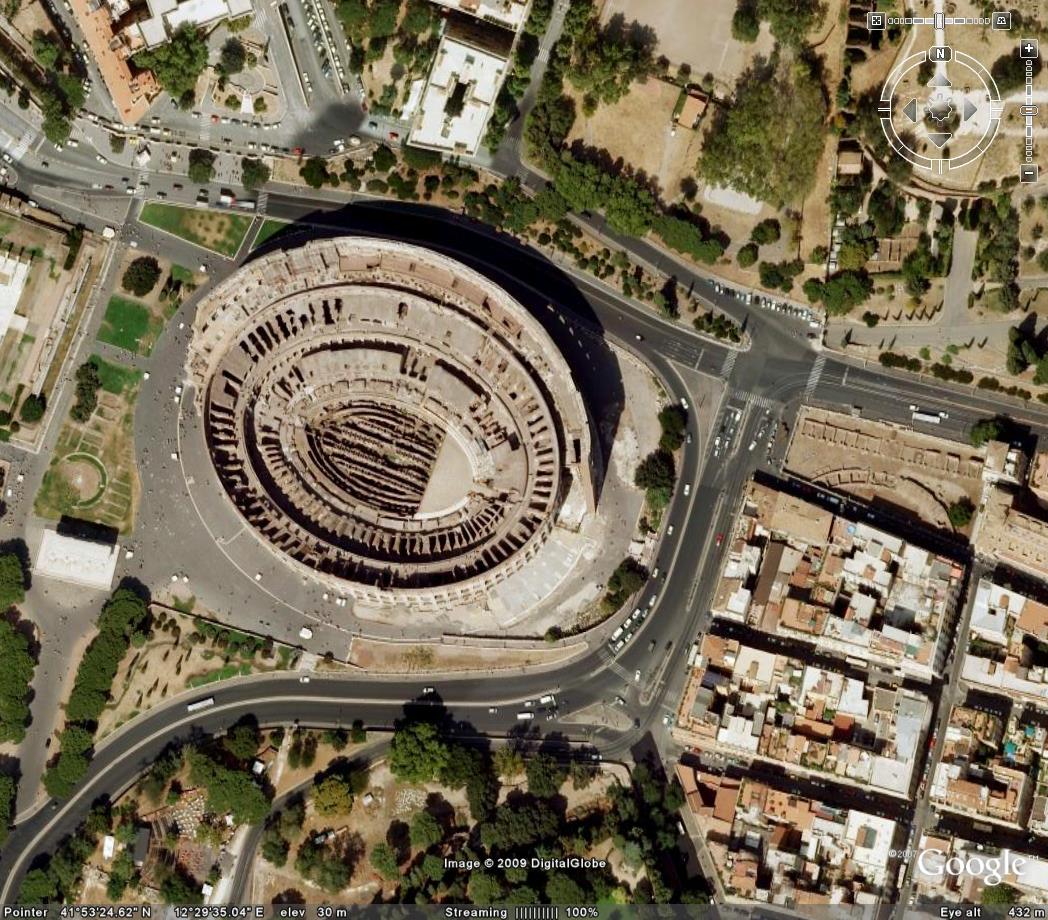 Το Amphitheatrum Flavium (Κολοσσαίο)
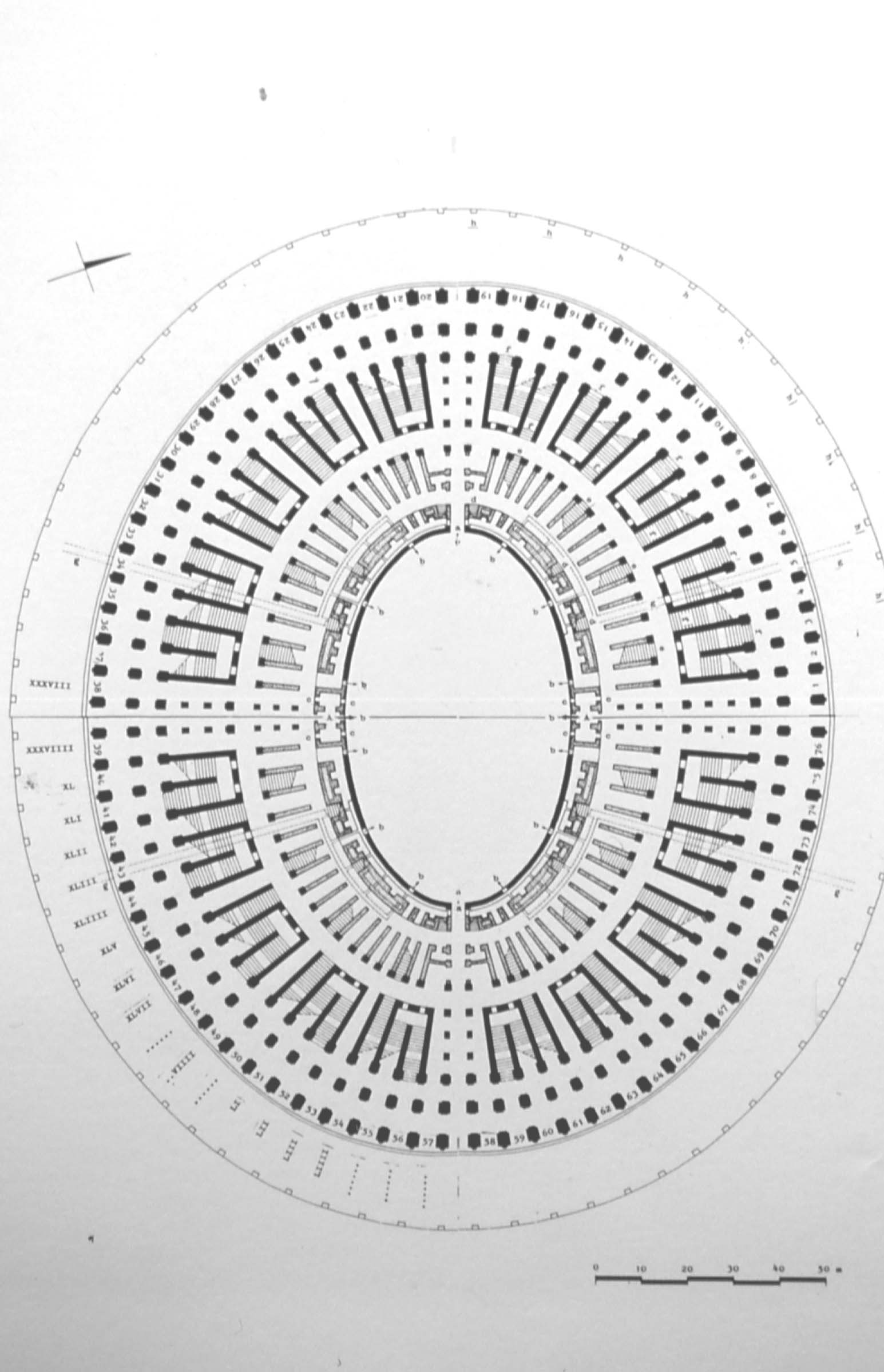 Κάτοψη του amphitheatrum Flavium
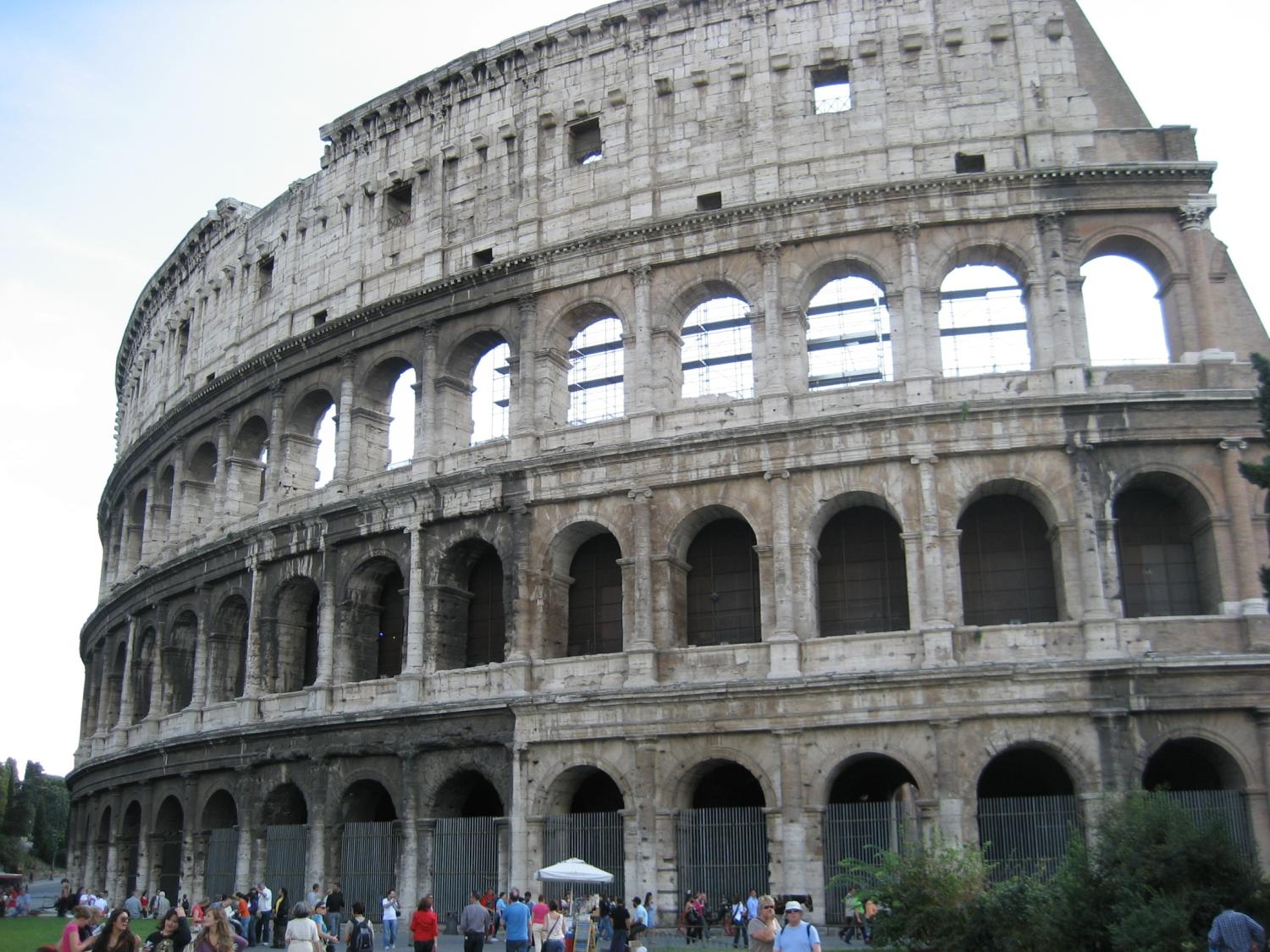 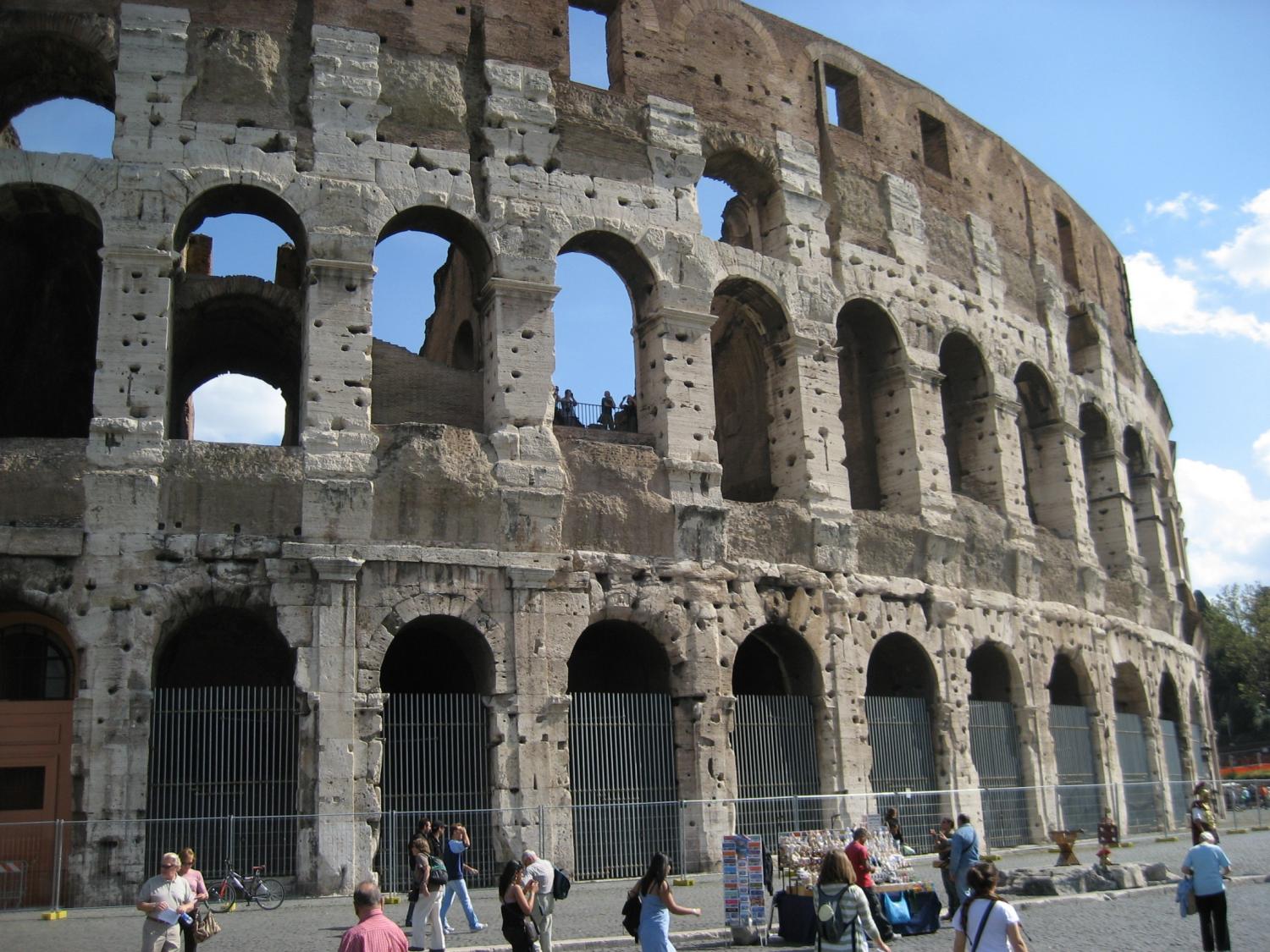 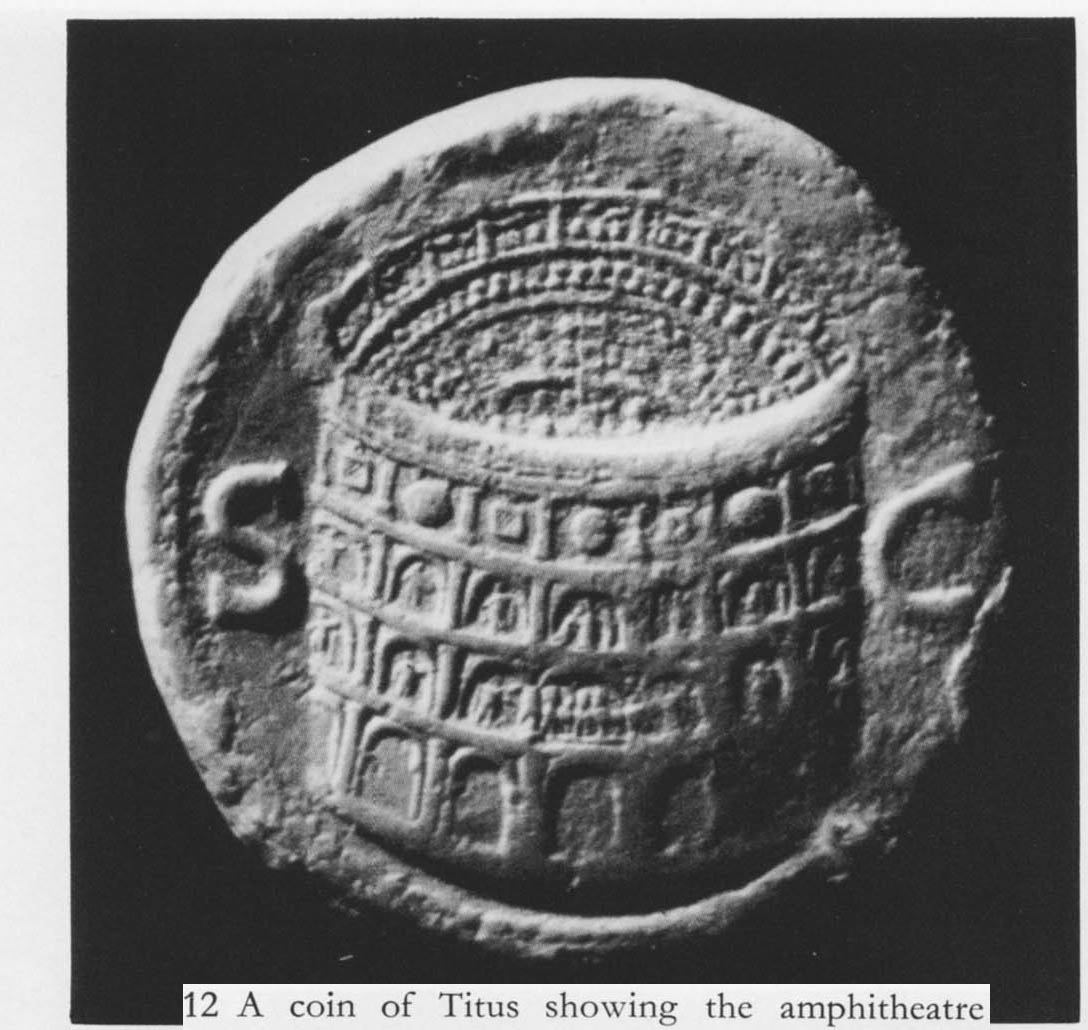 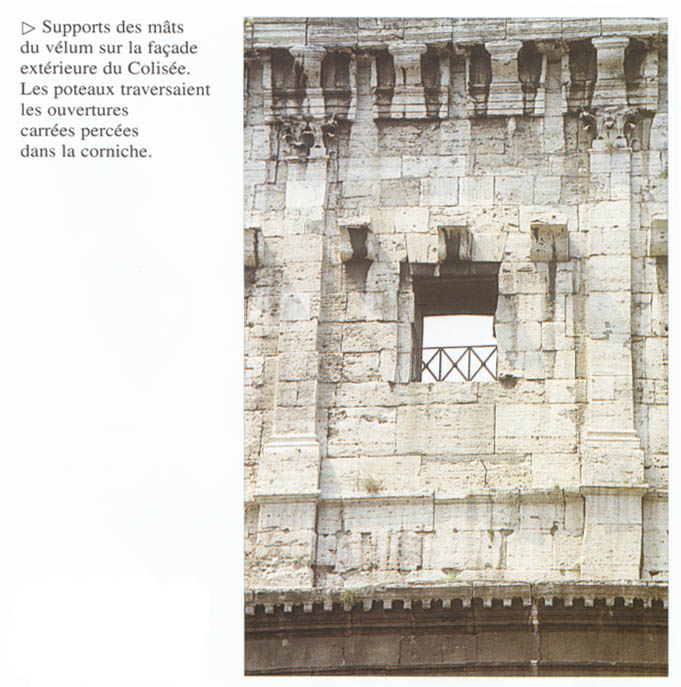 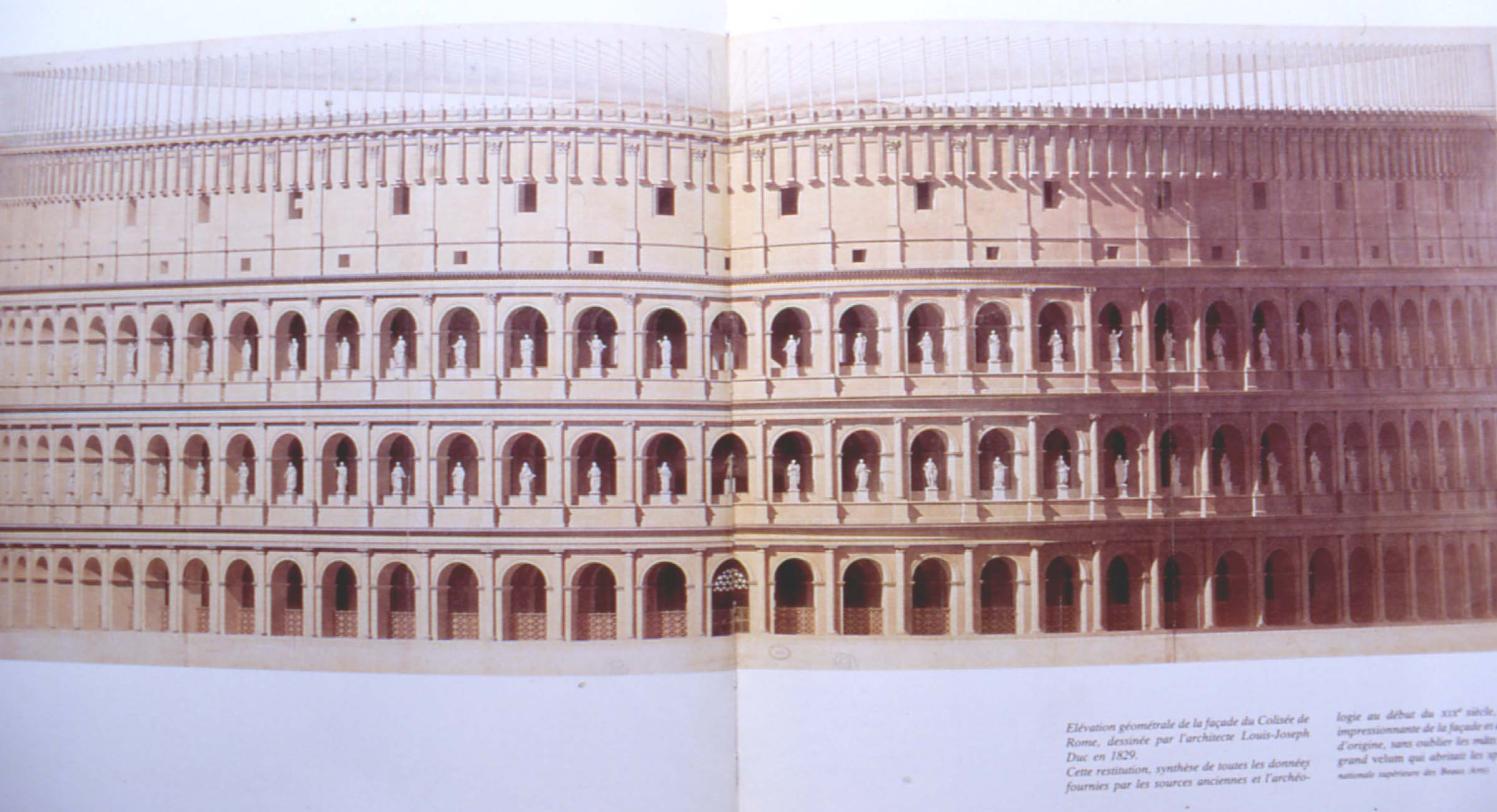 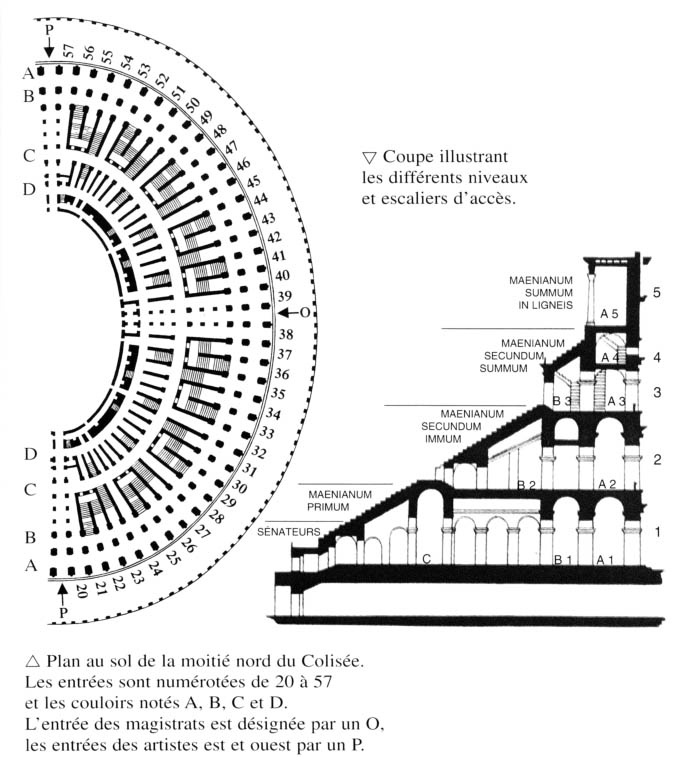 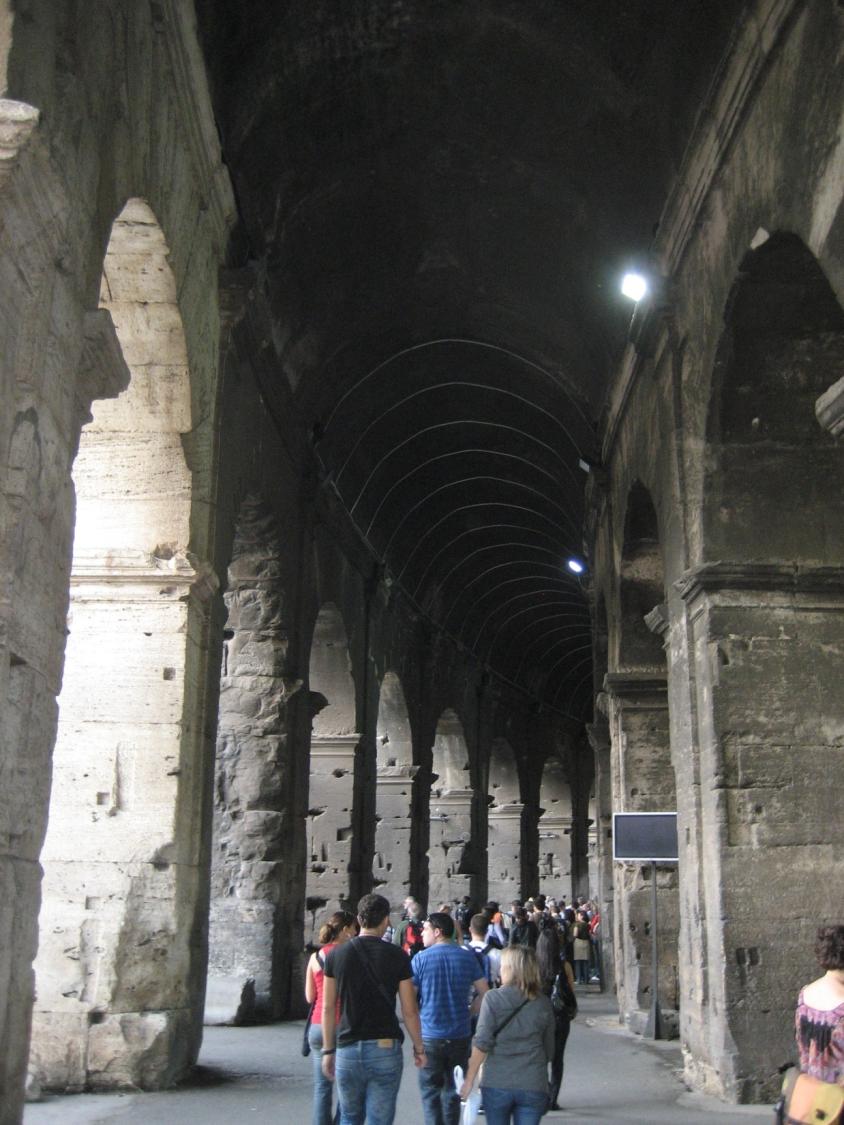 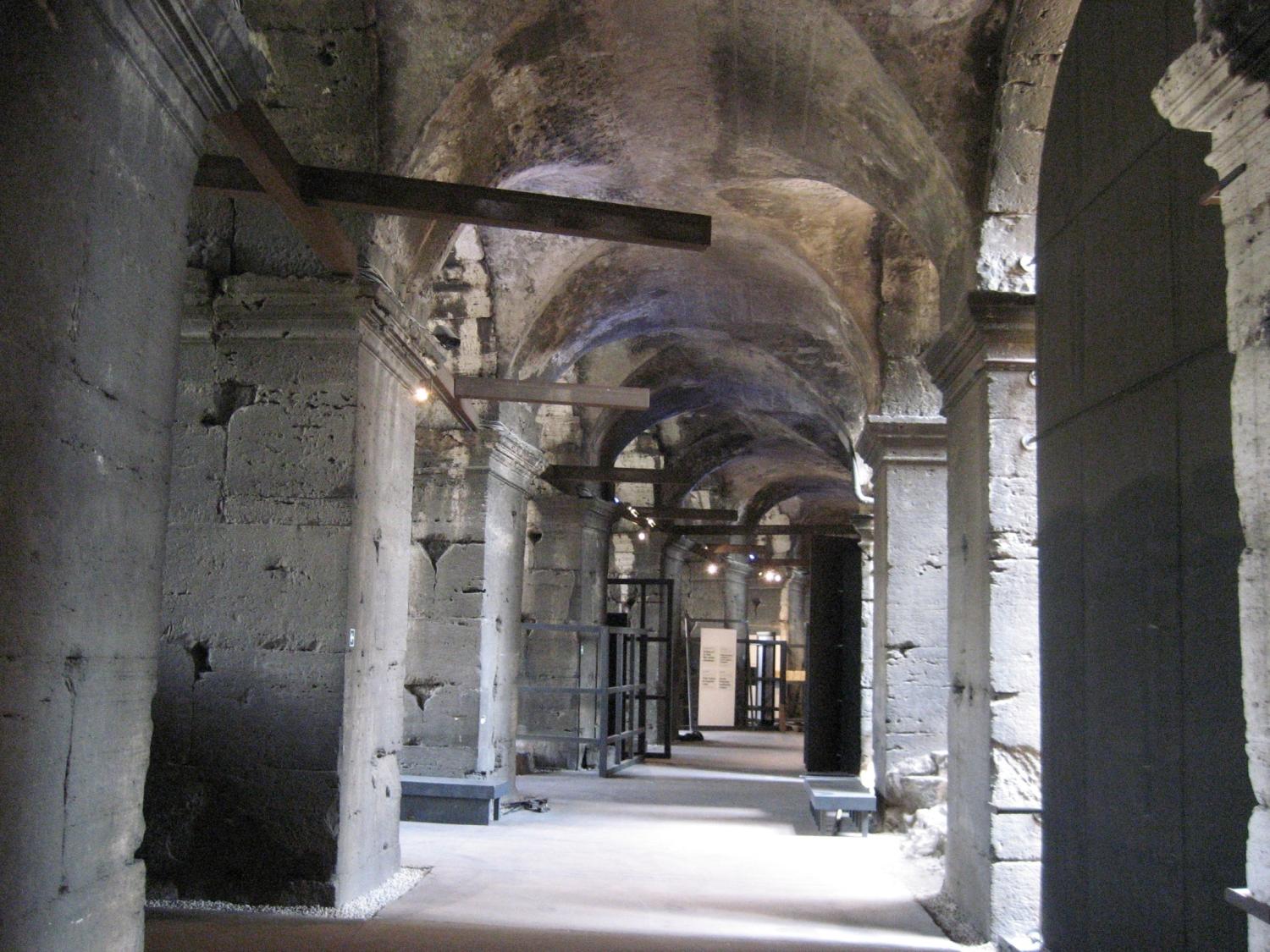 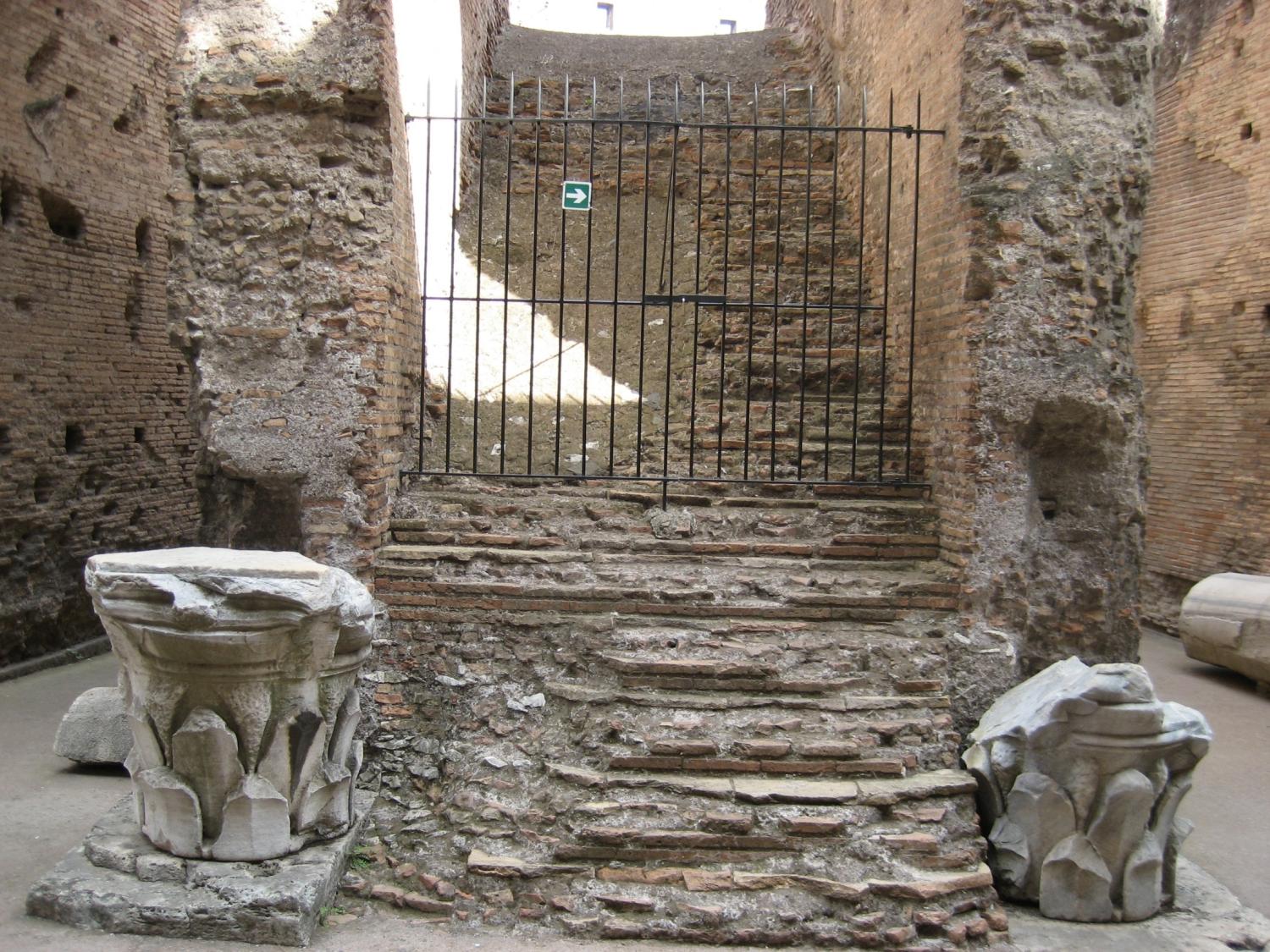 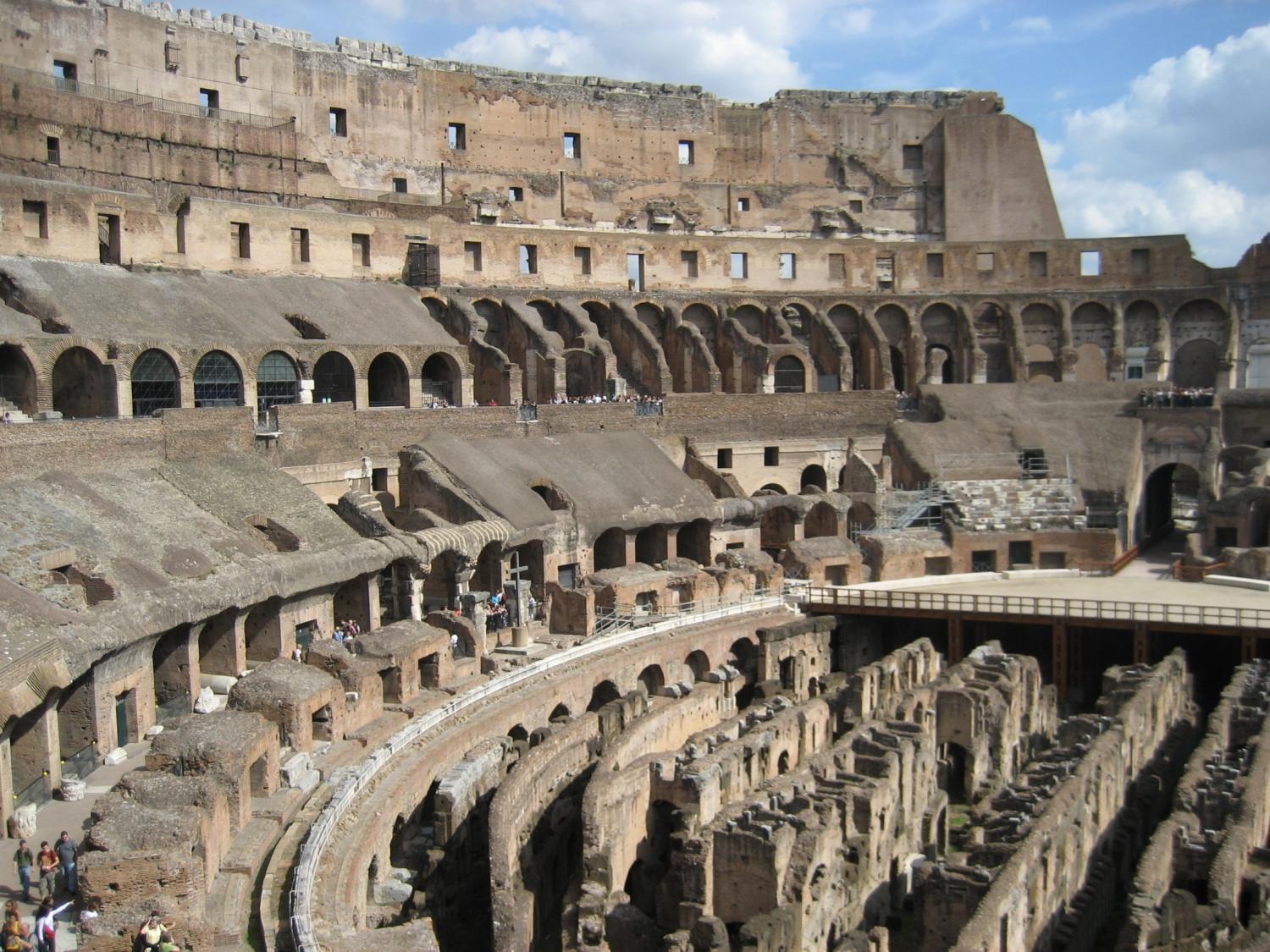 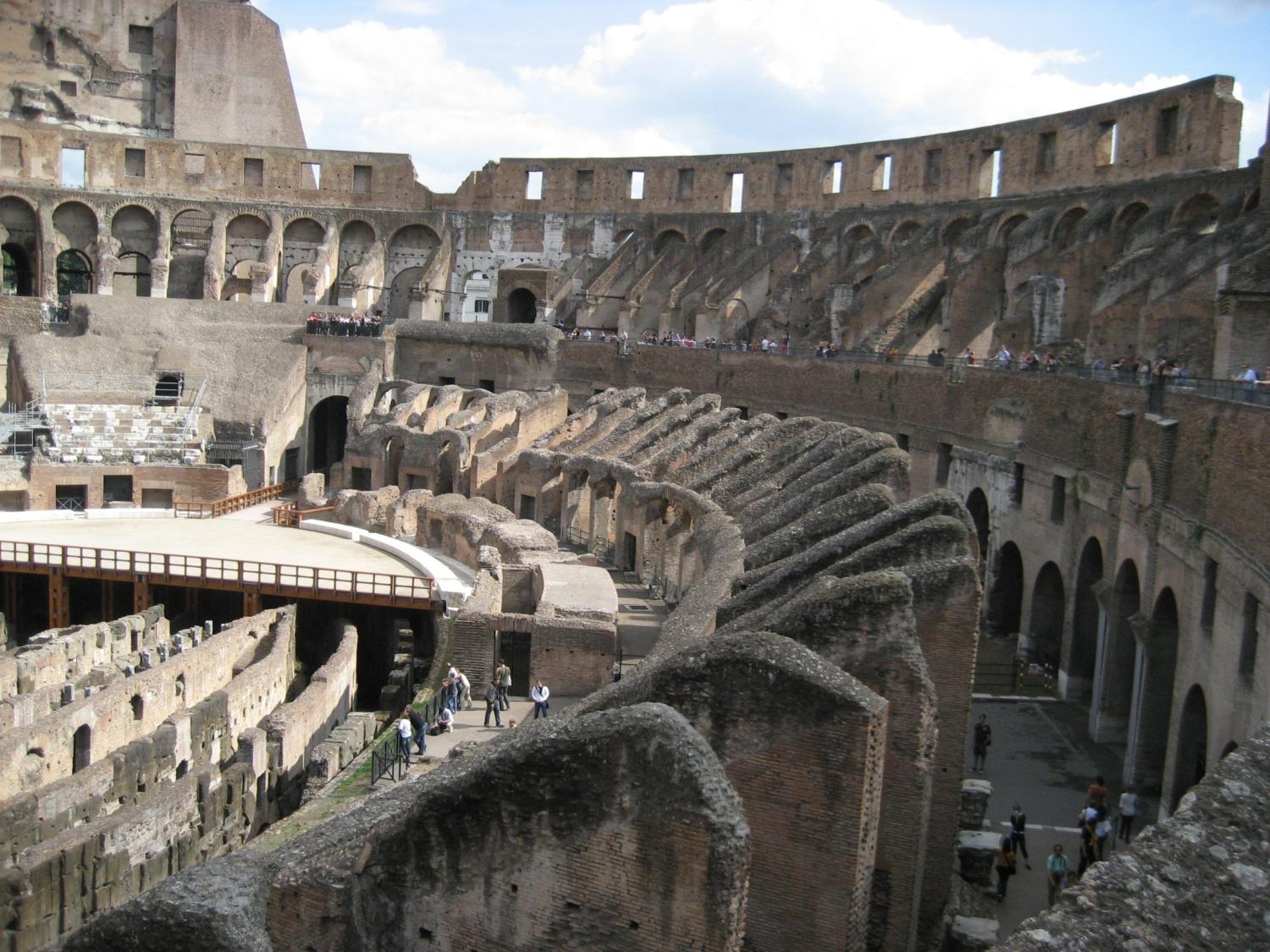 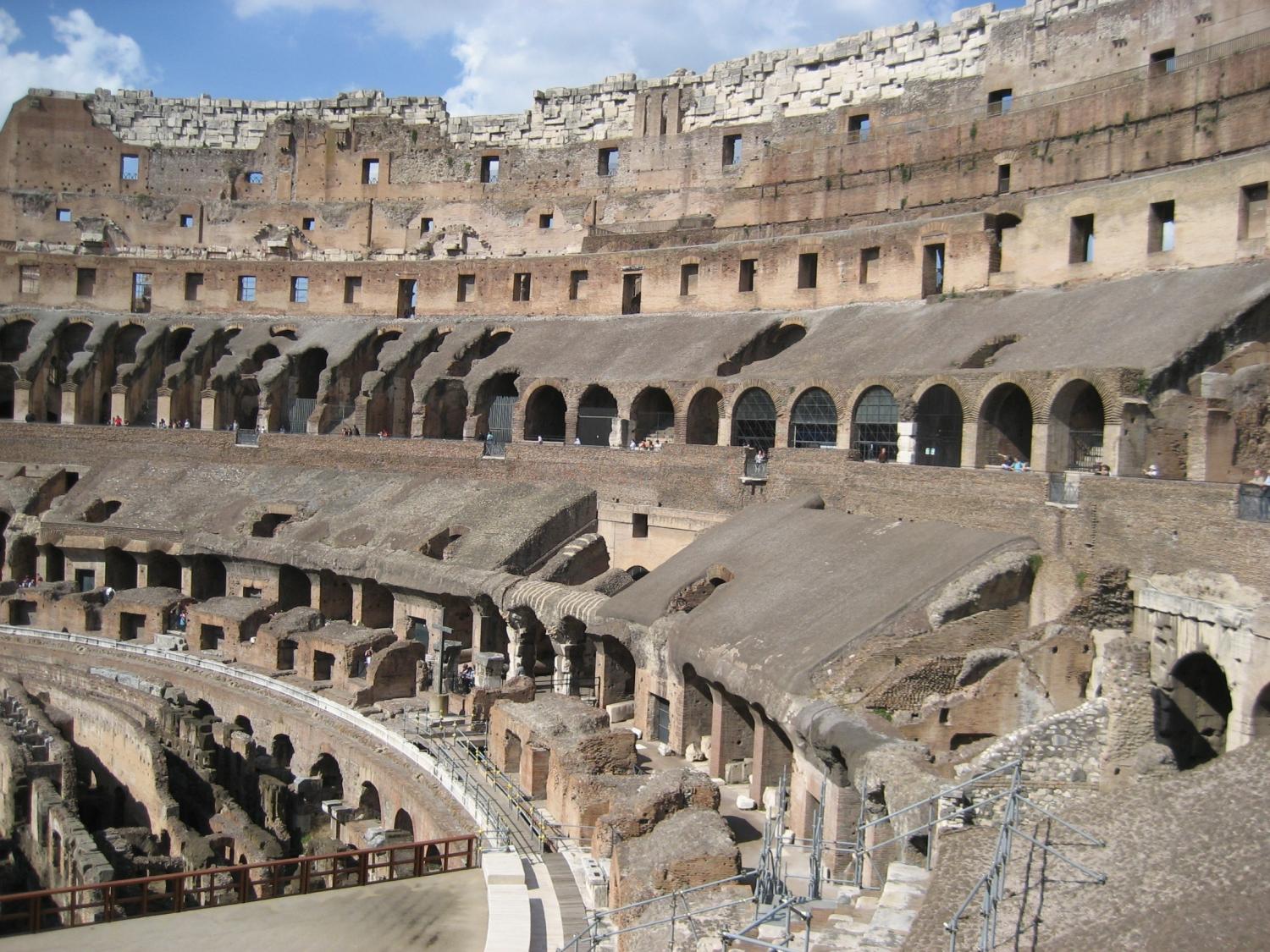 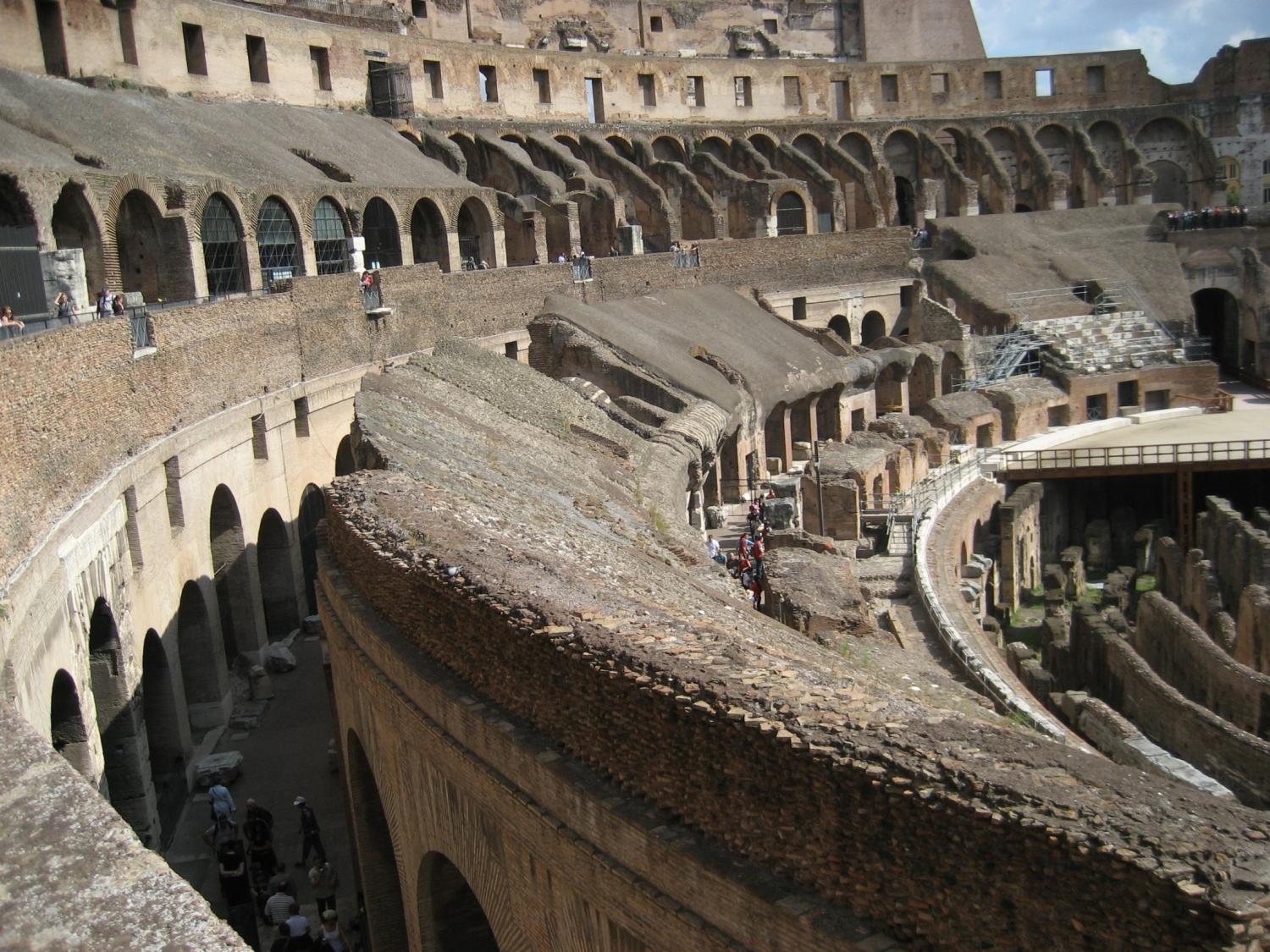 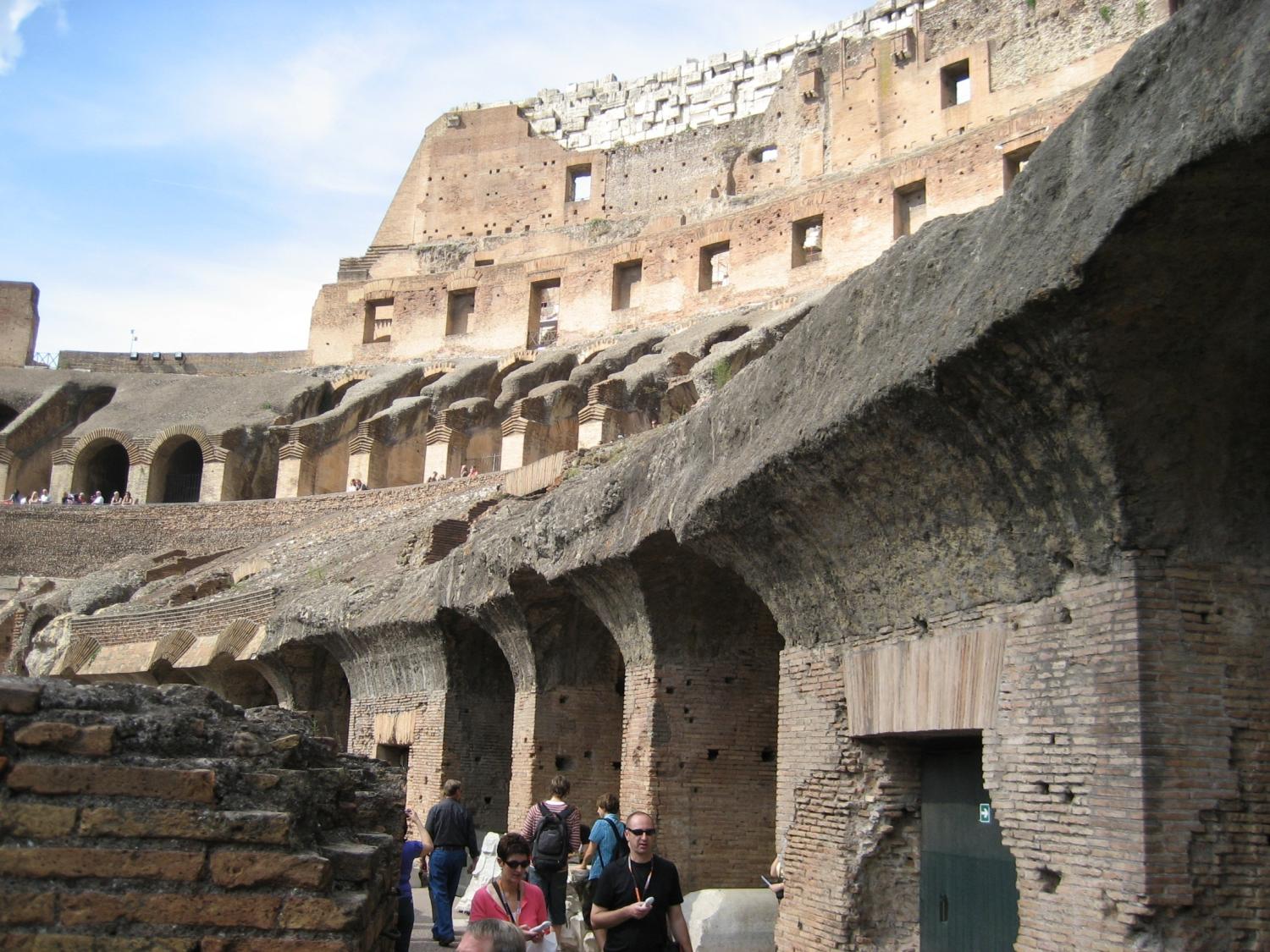 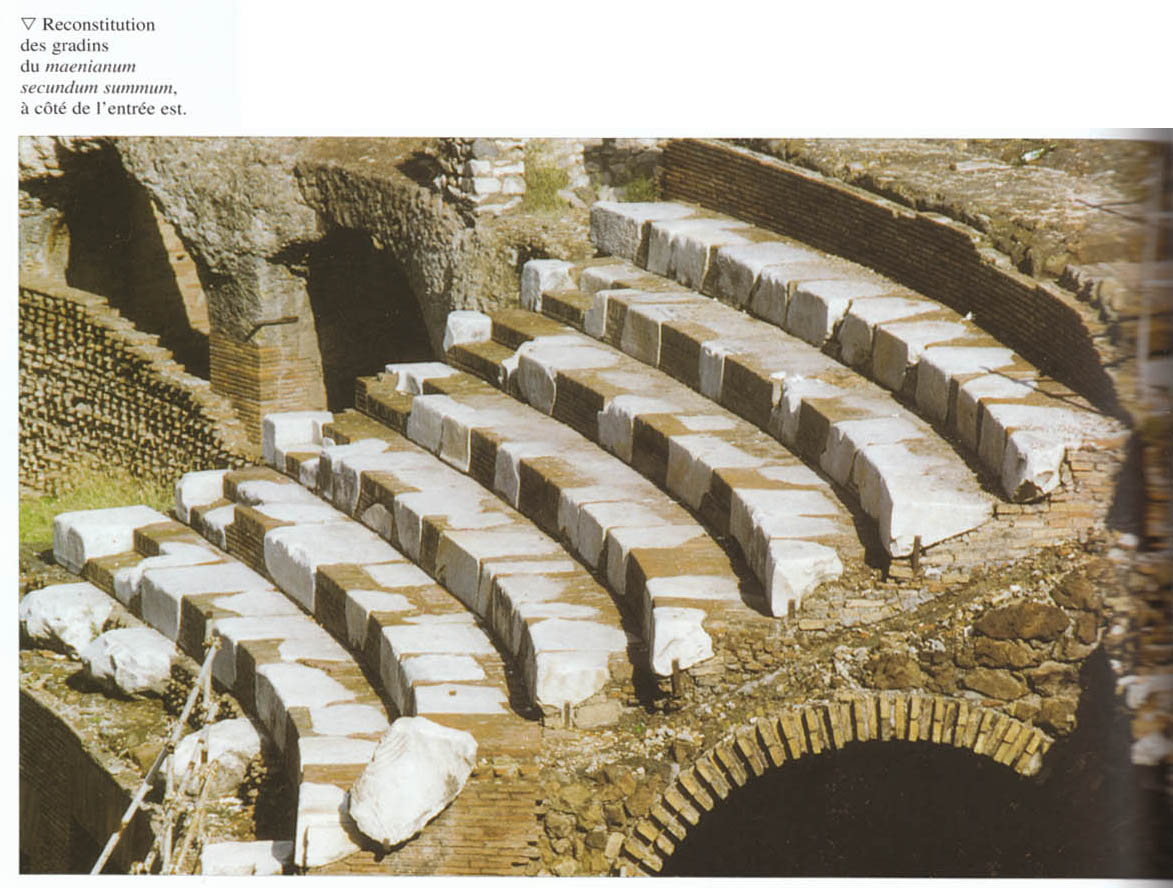 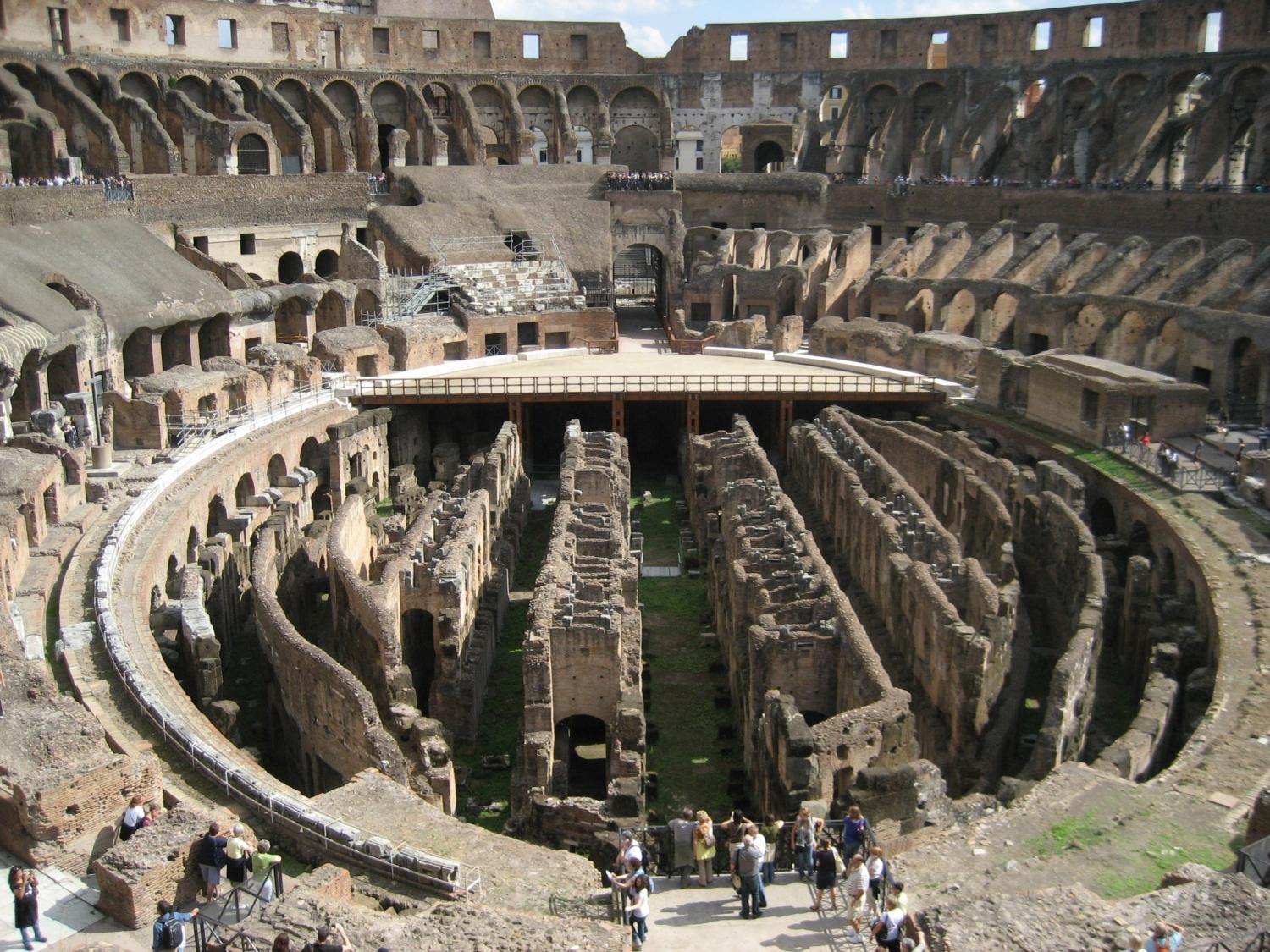 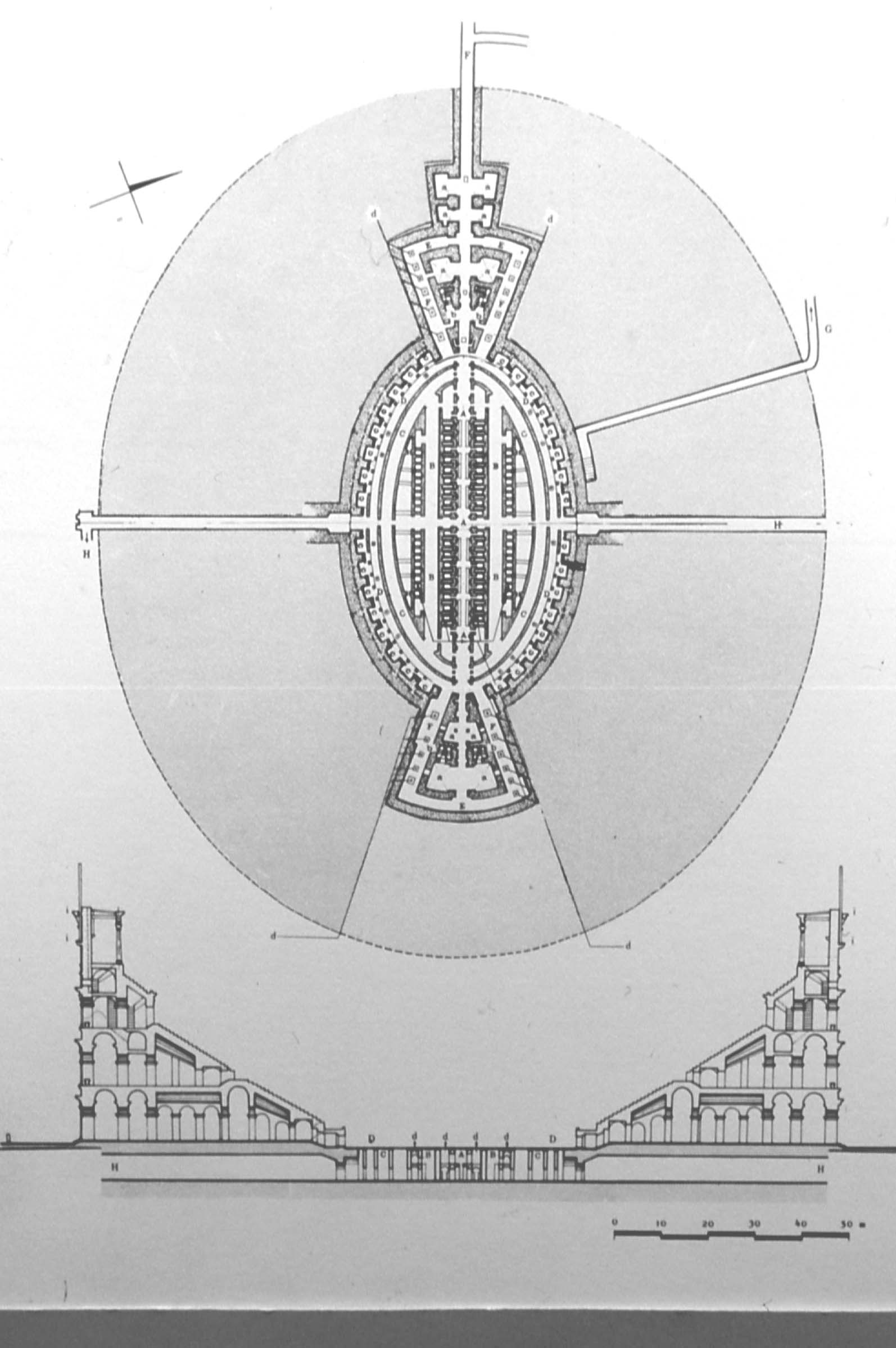 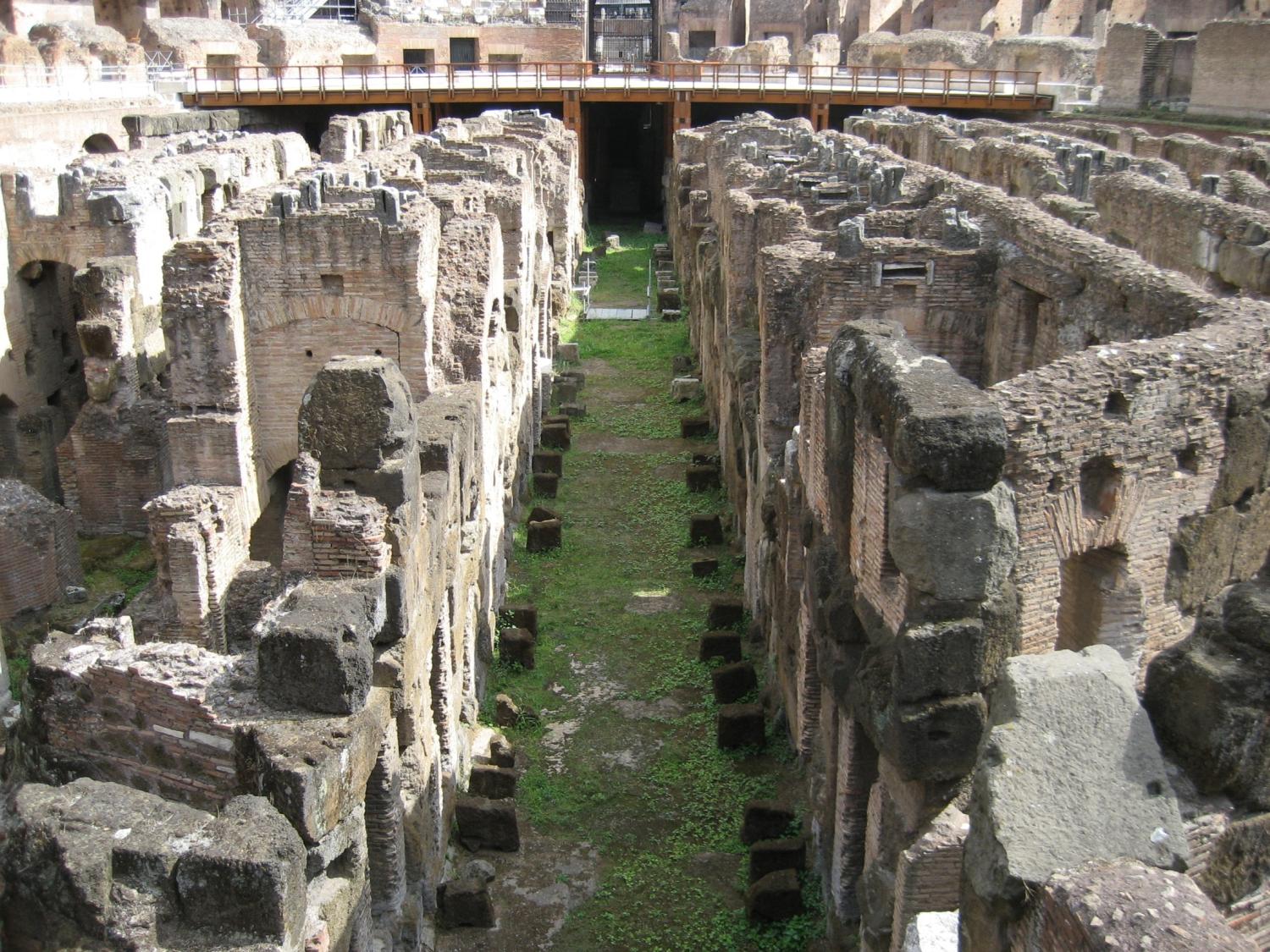 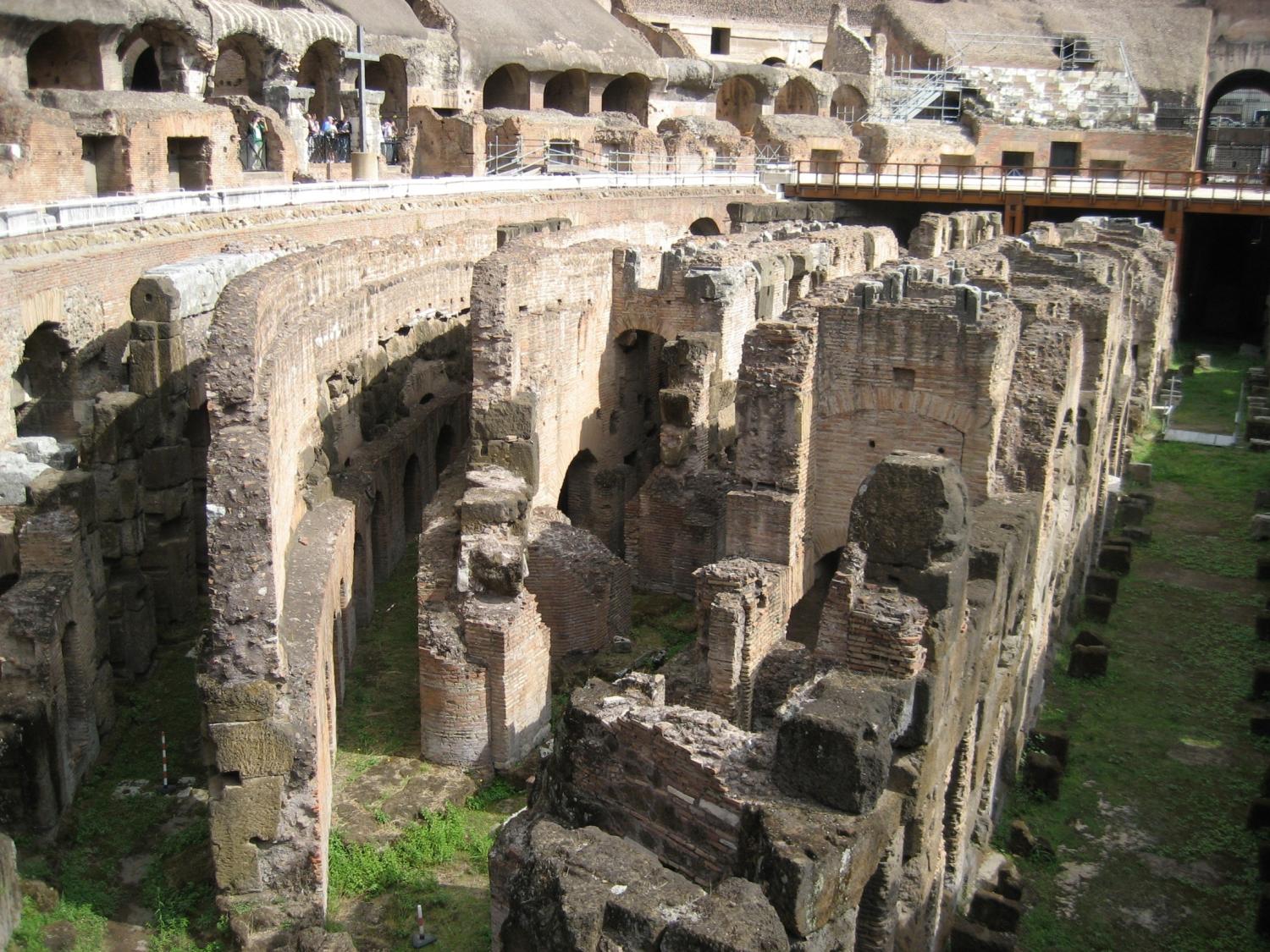 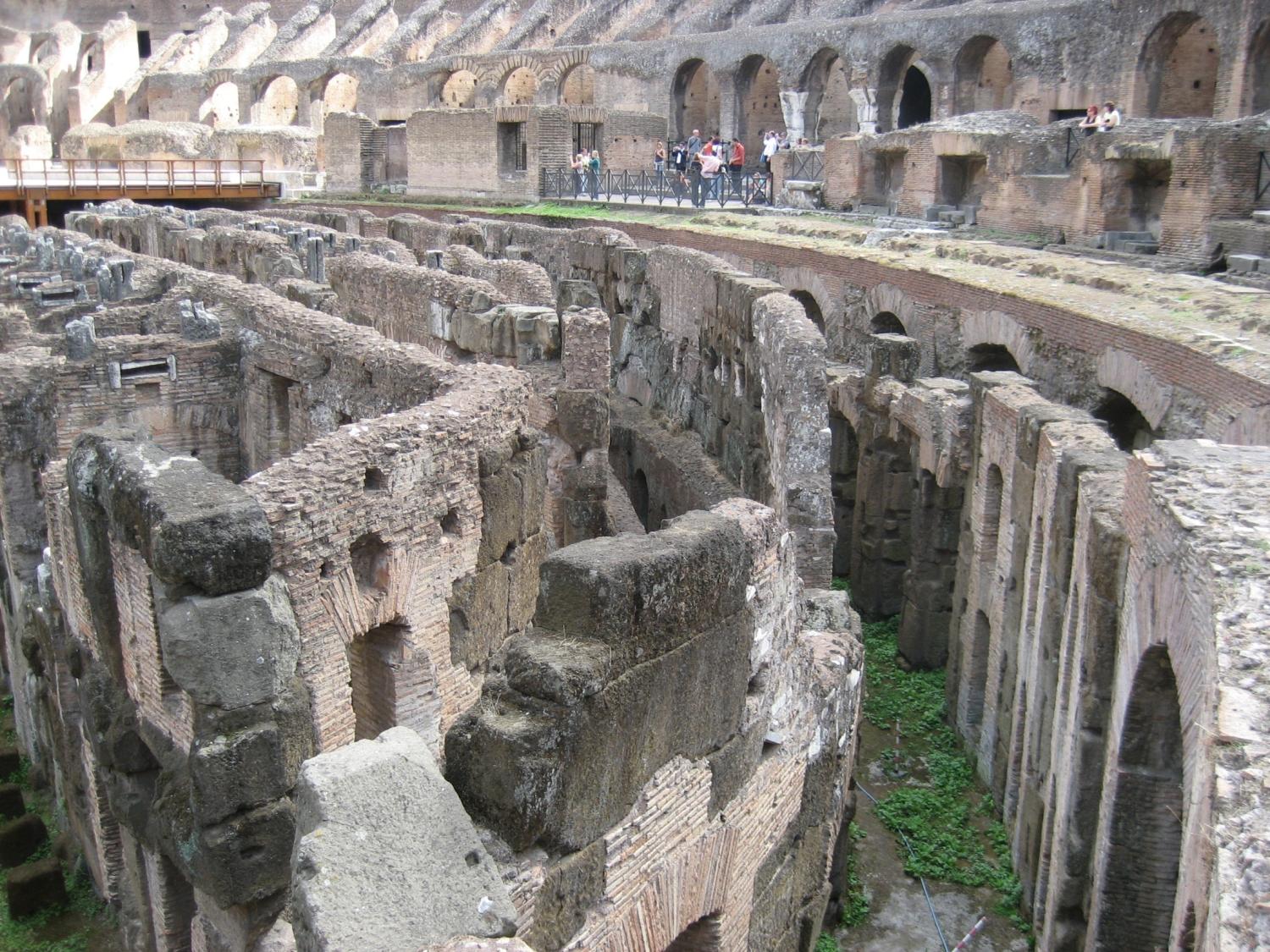 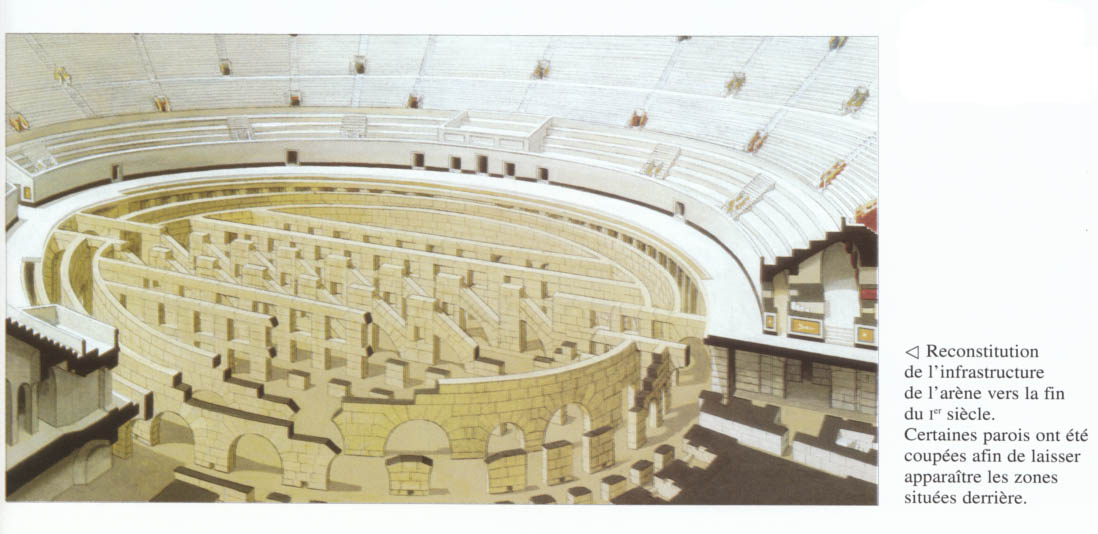 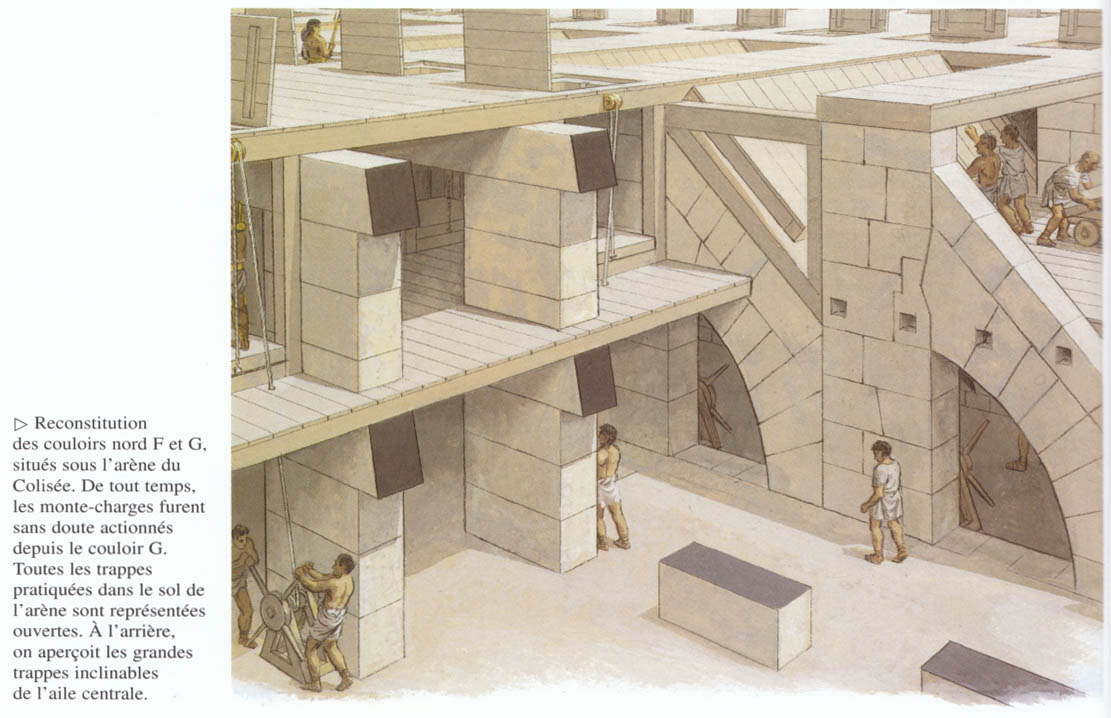 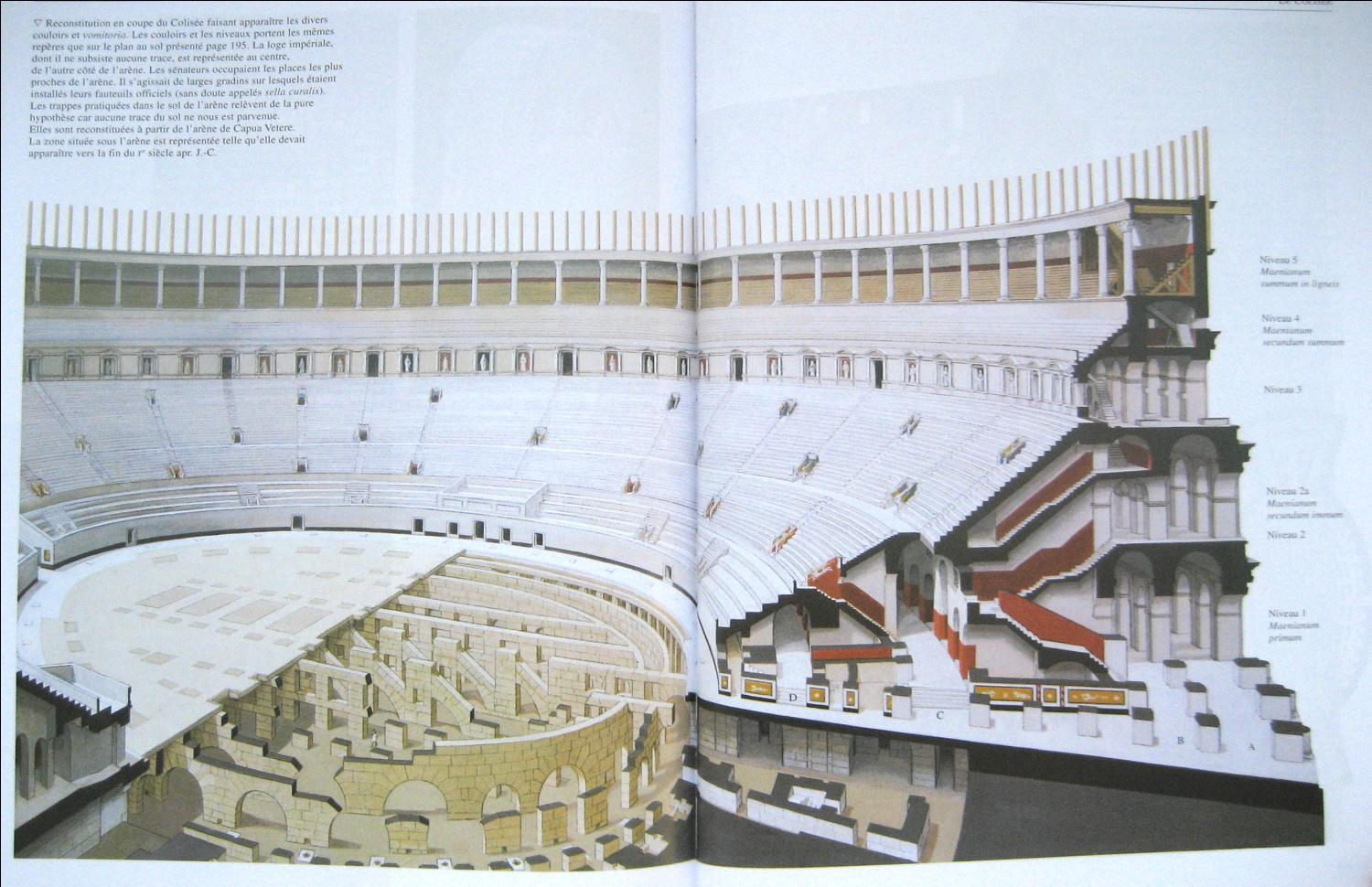 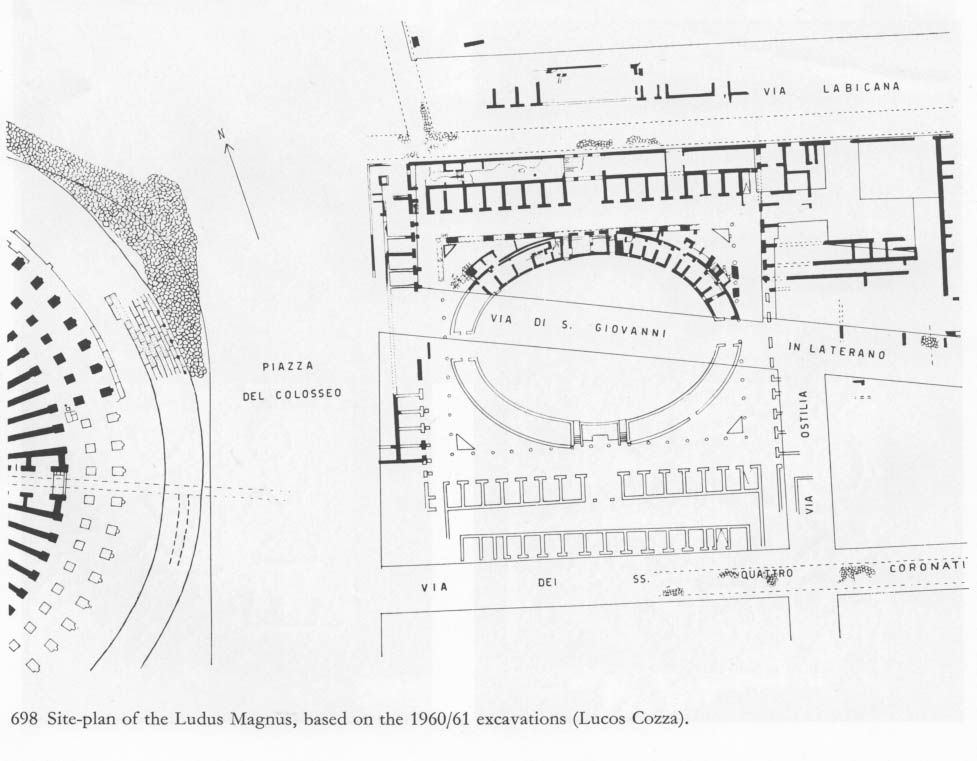 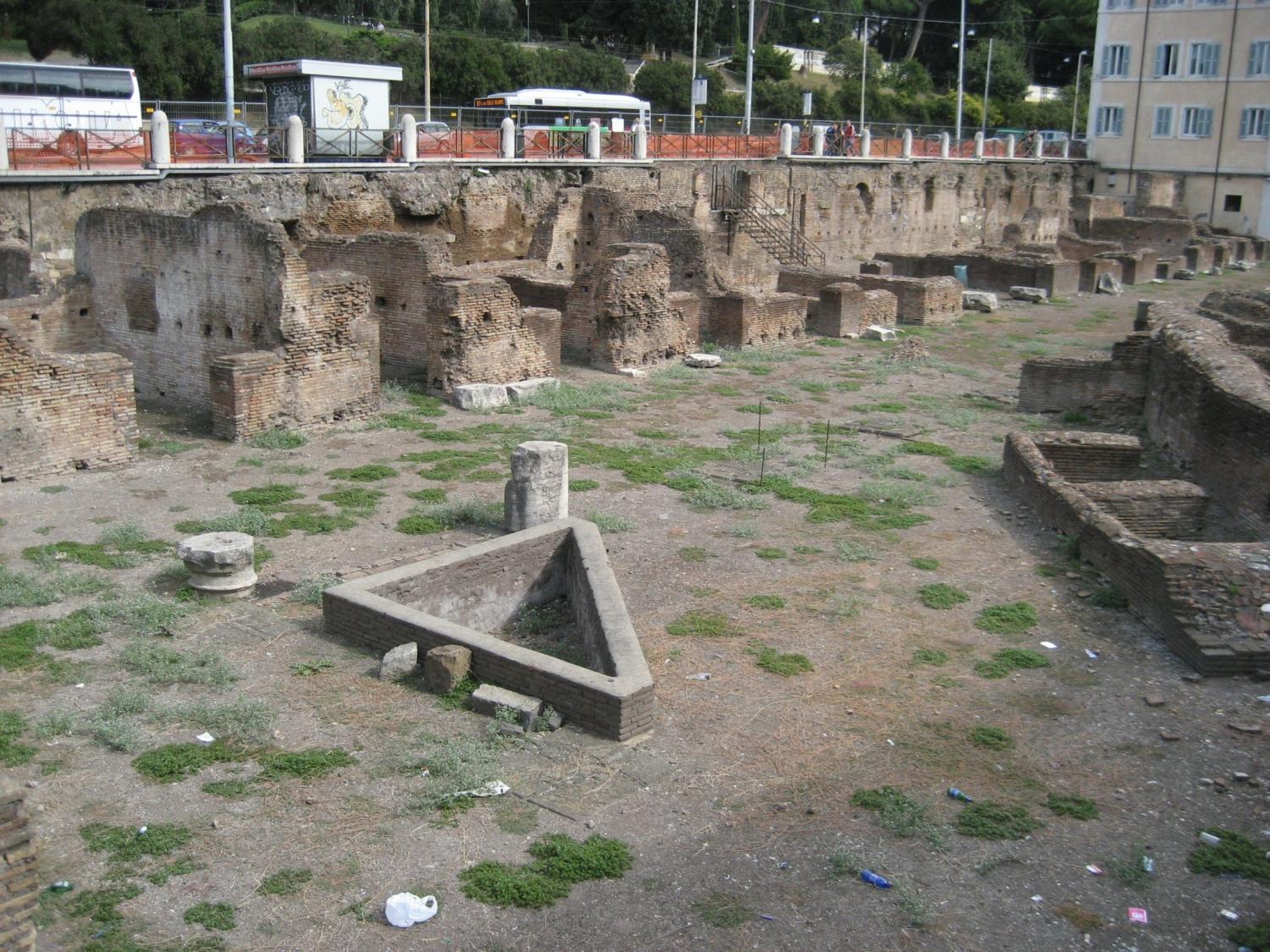 Ρώμη: Ludus Magnus (σχολή μονομάχων)
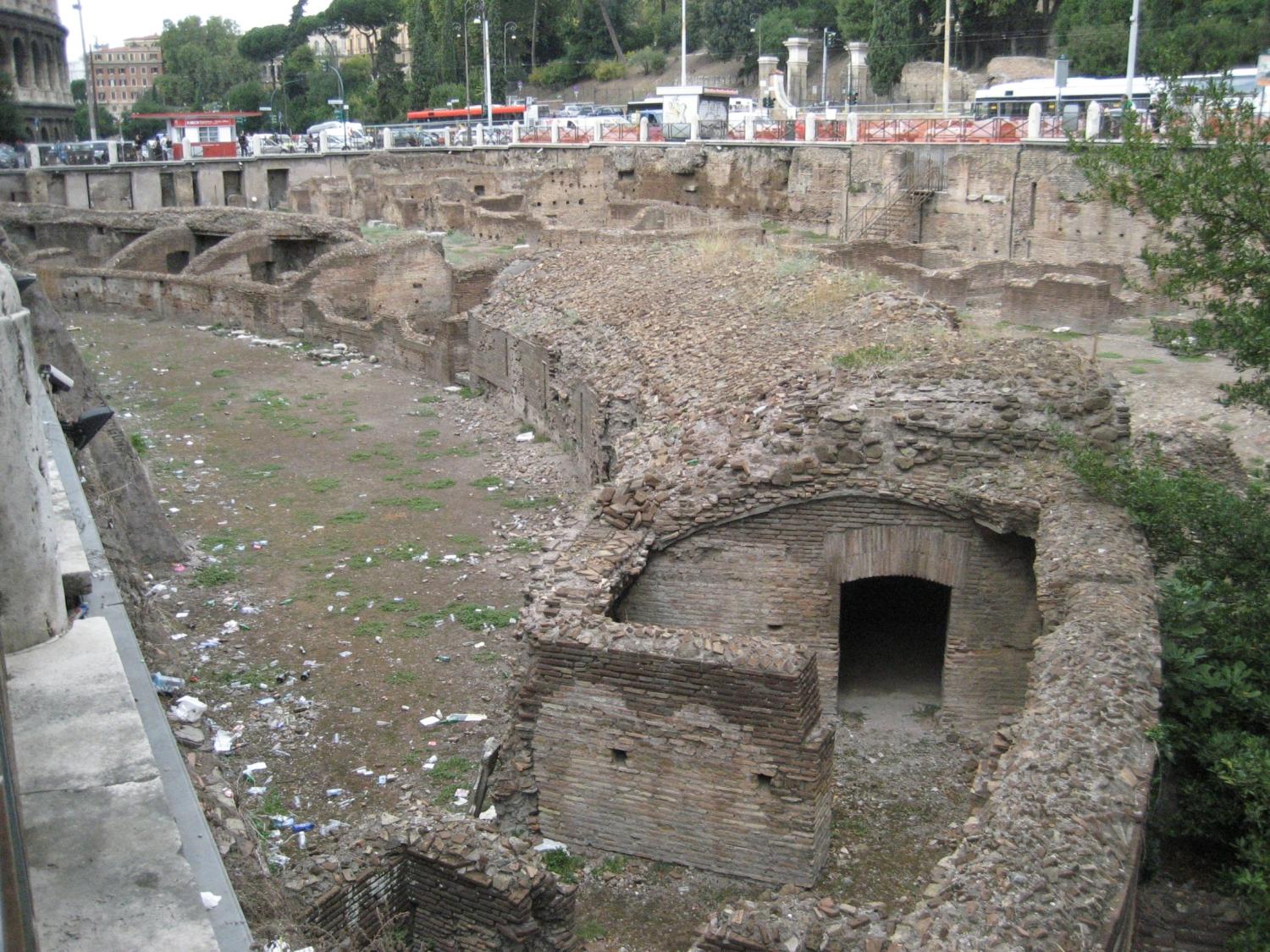 Ρώμη: Ludus Magnus (σχολή μονομάχων)
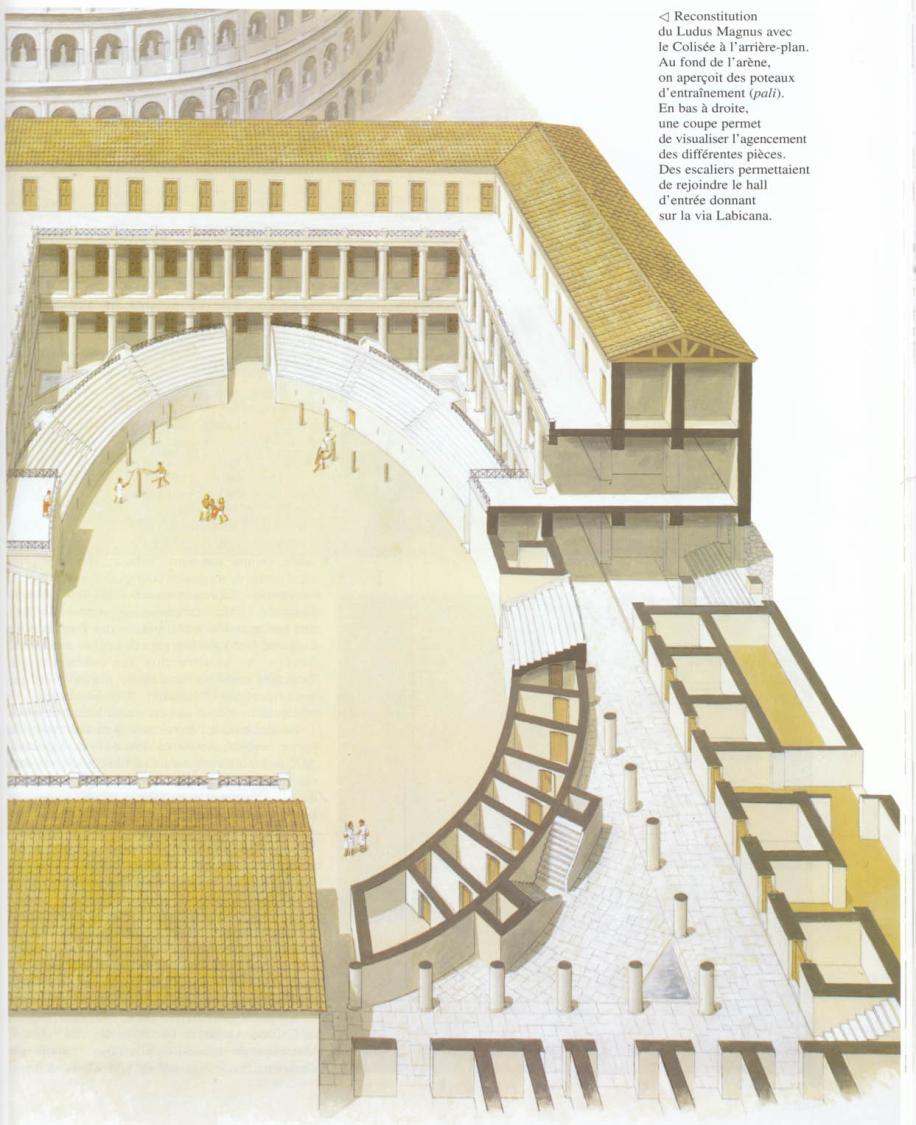 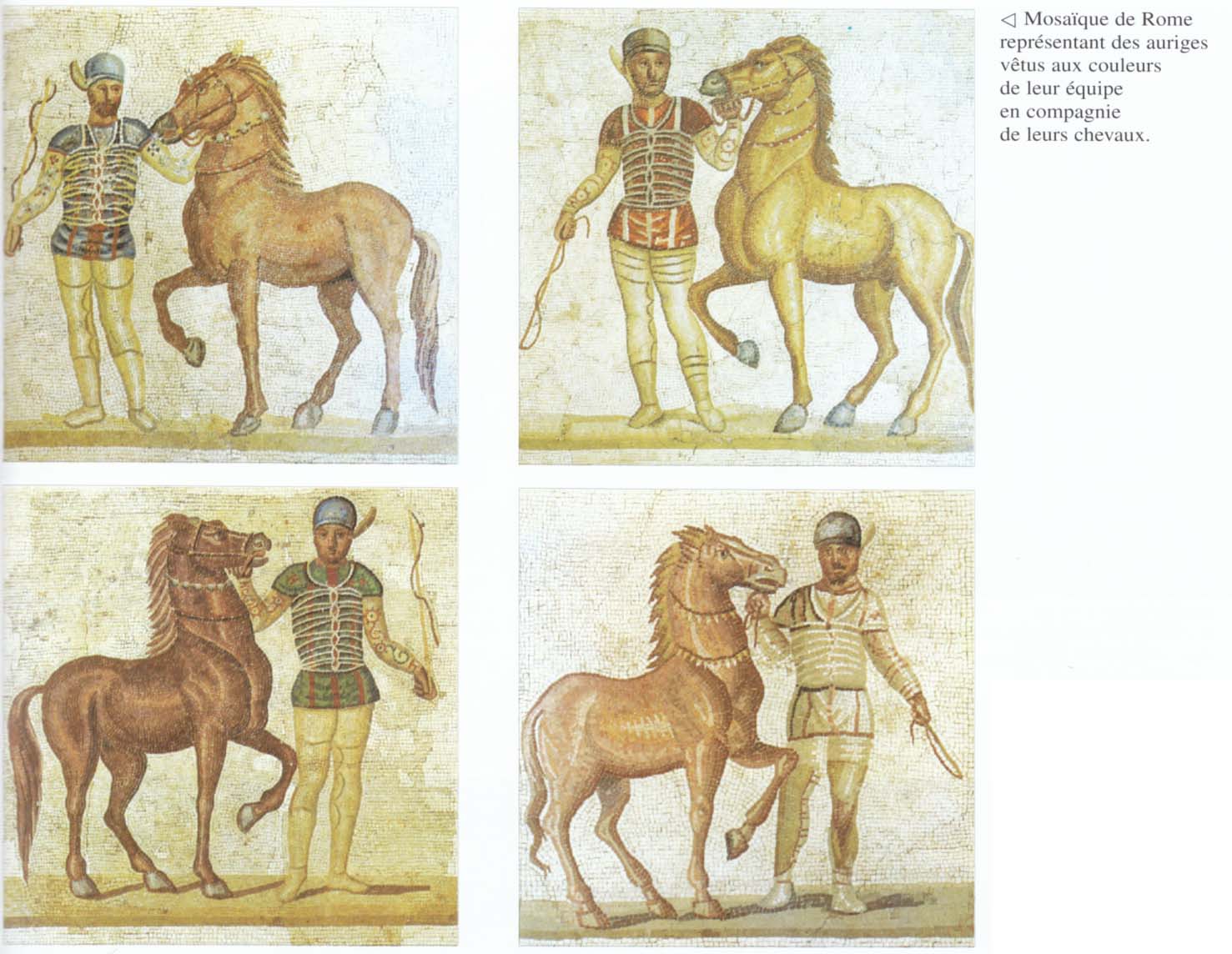 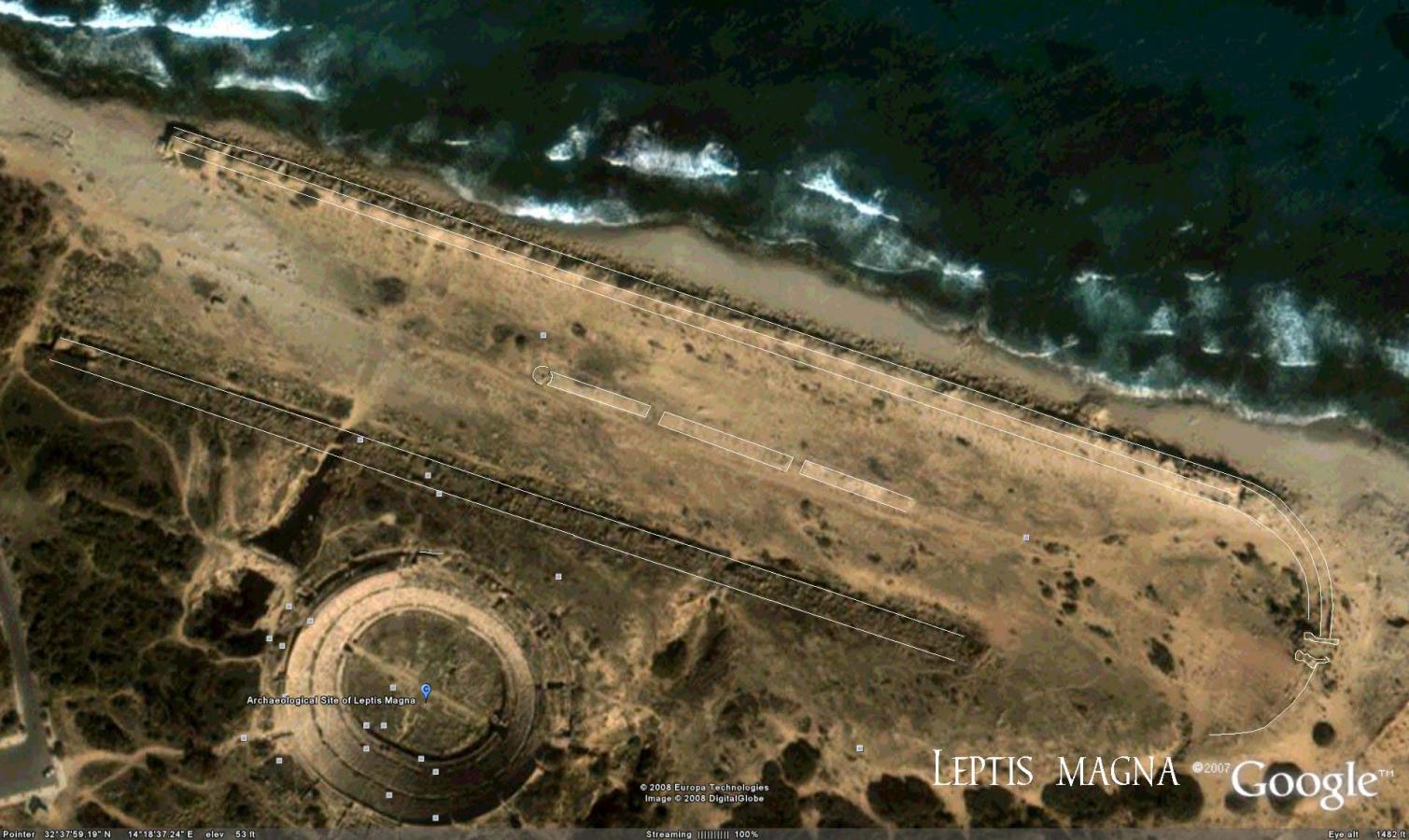 Ο ιππόδρομος της Leptis Magna
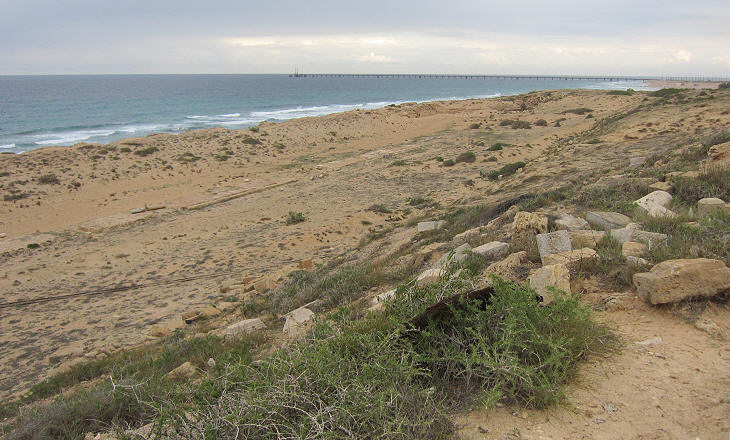 Ο ιππόδρομος της Leptis Magna
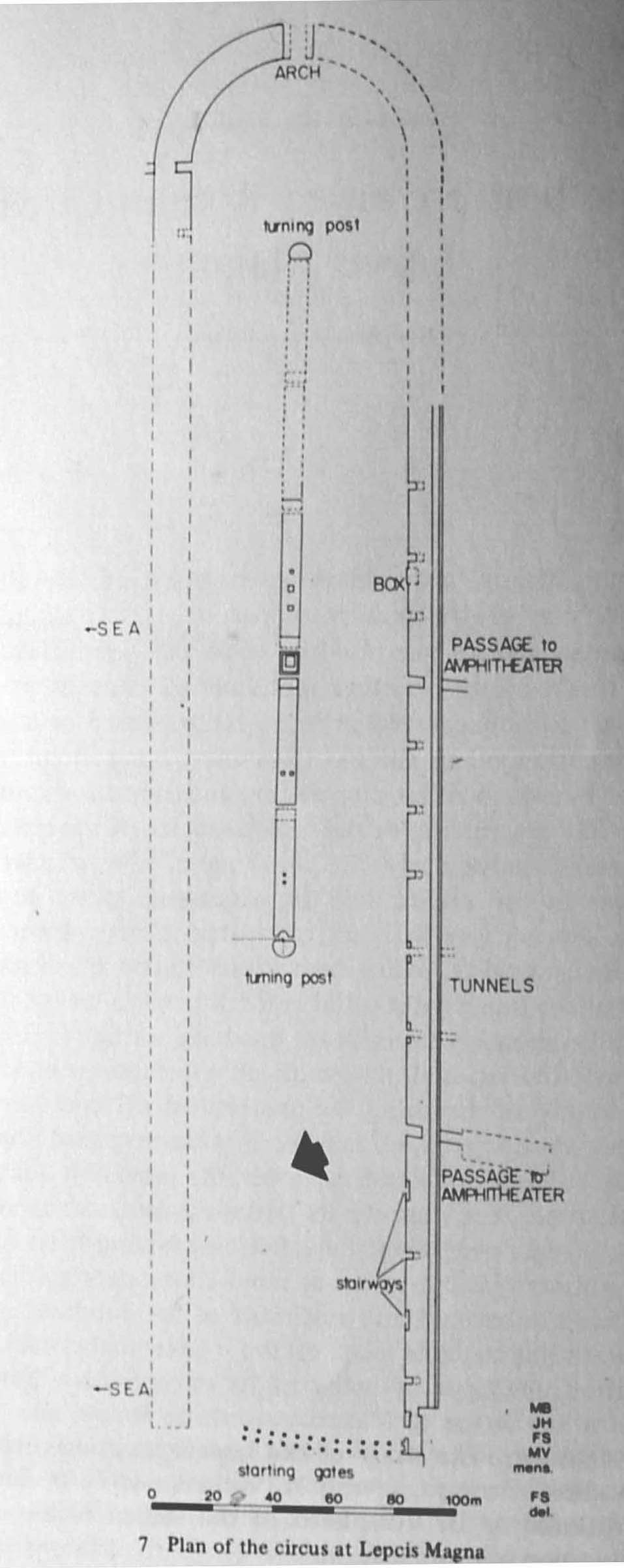 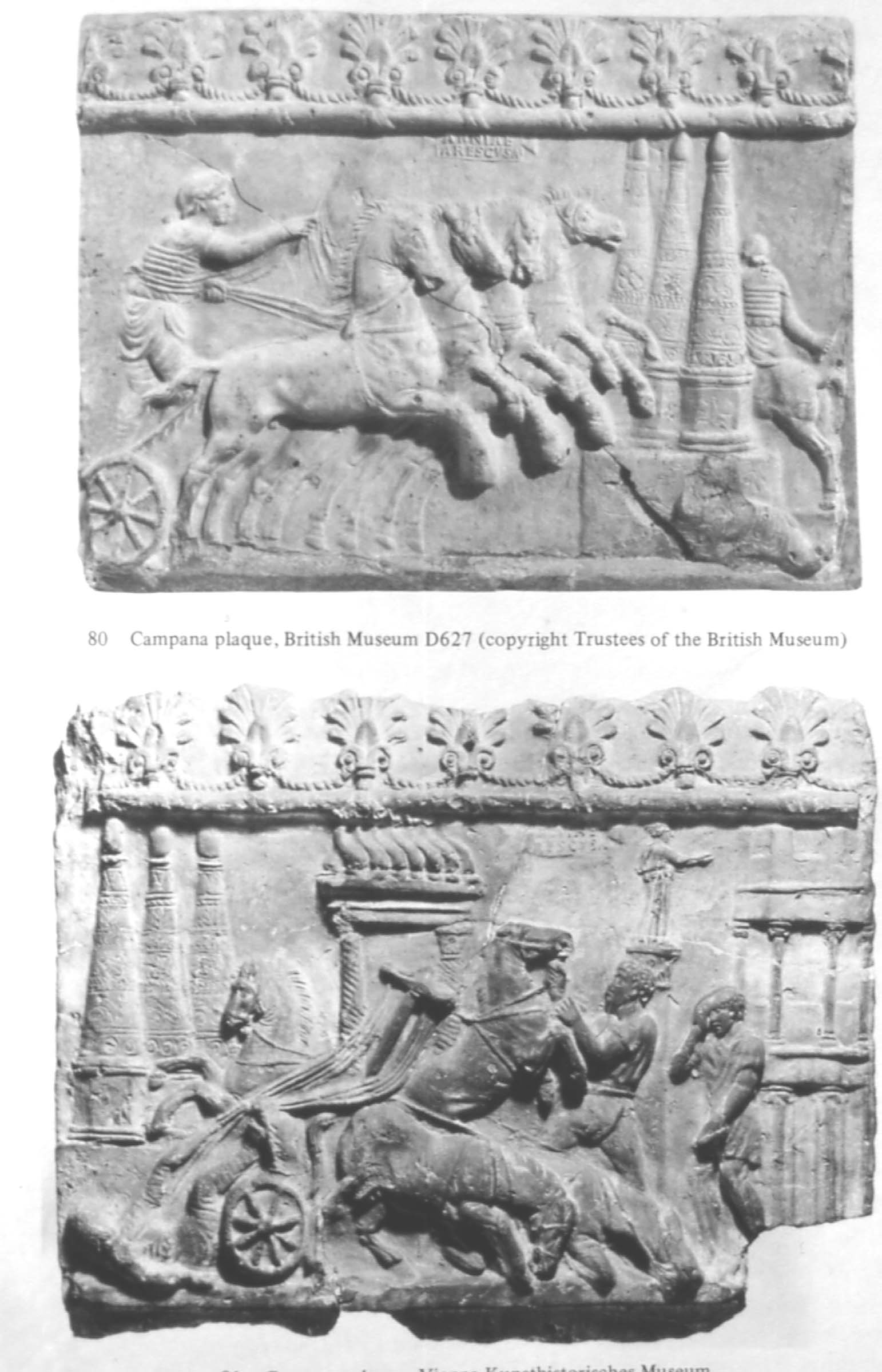 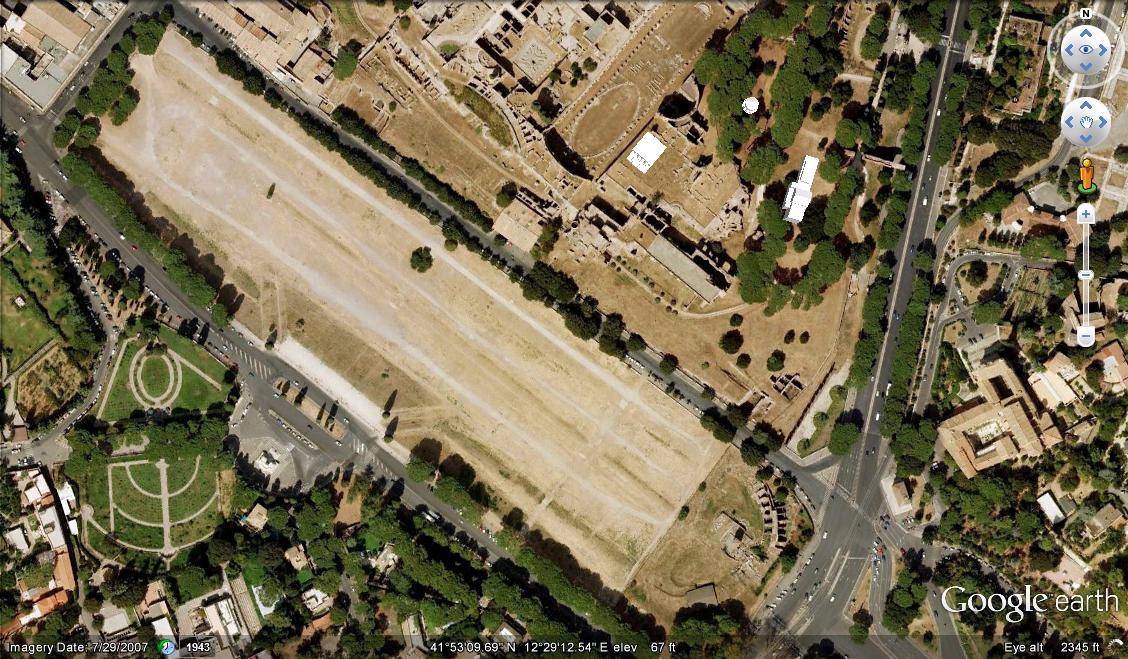 Ρώμη: circus maximus
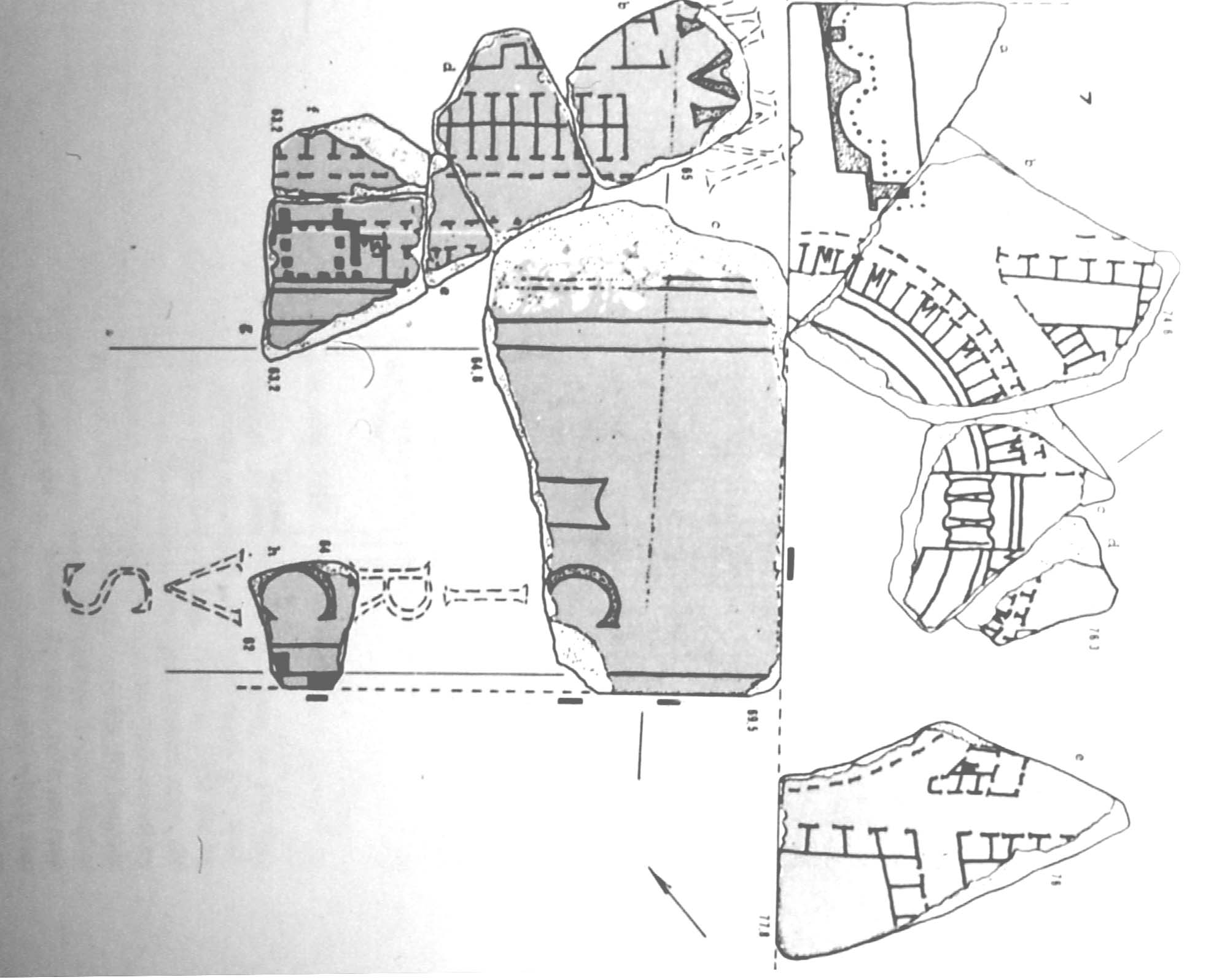 To Circus Maximus όπως απεικονίζεται στη Forma Urbis
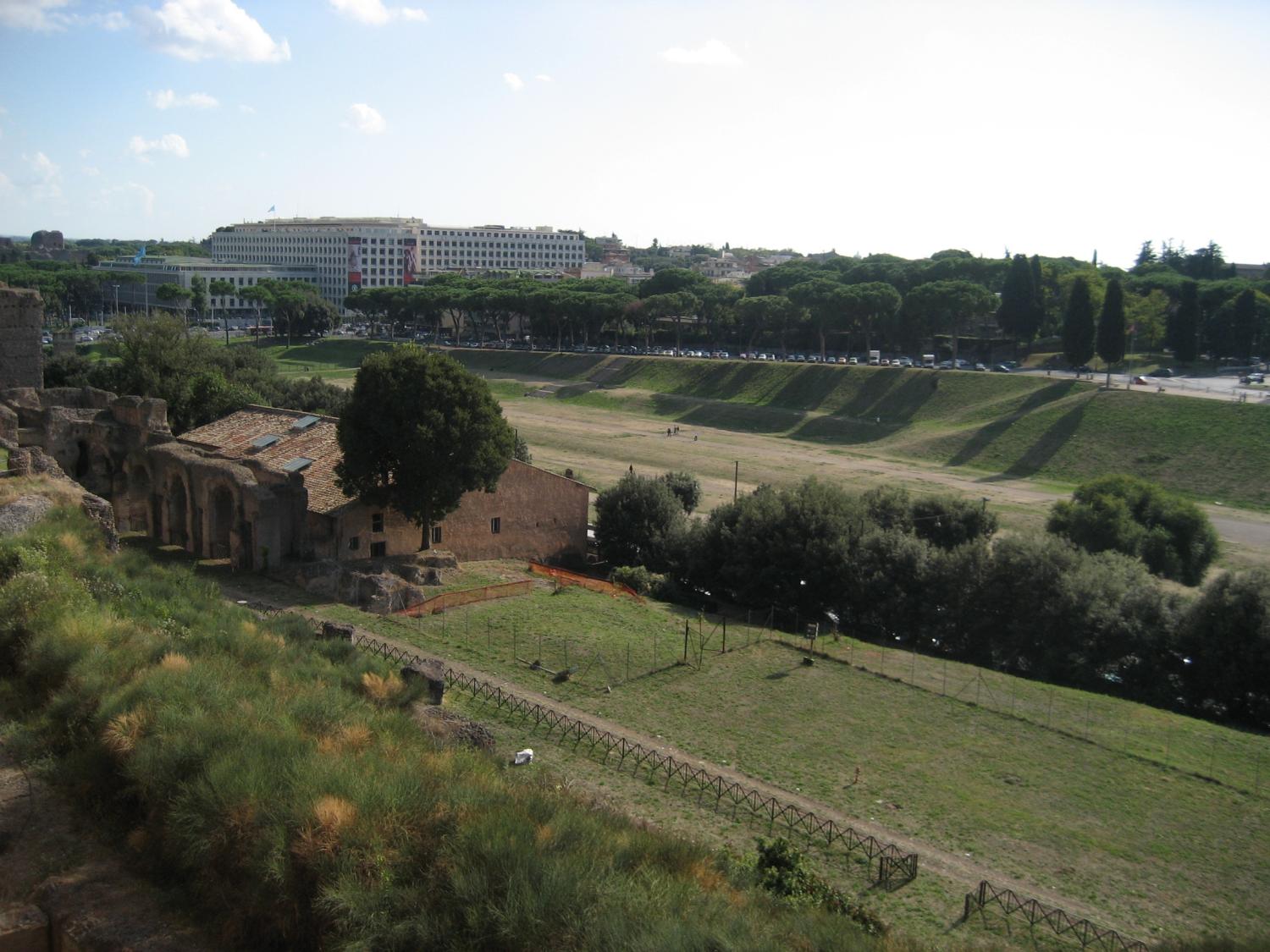 Ρώμη: circus maximus
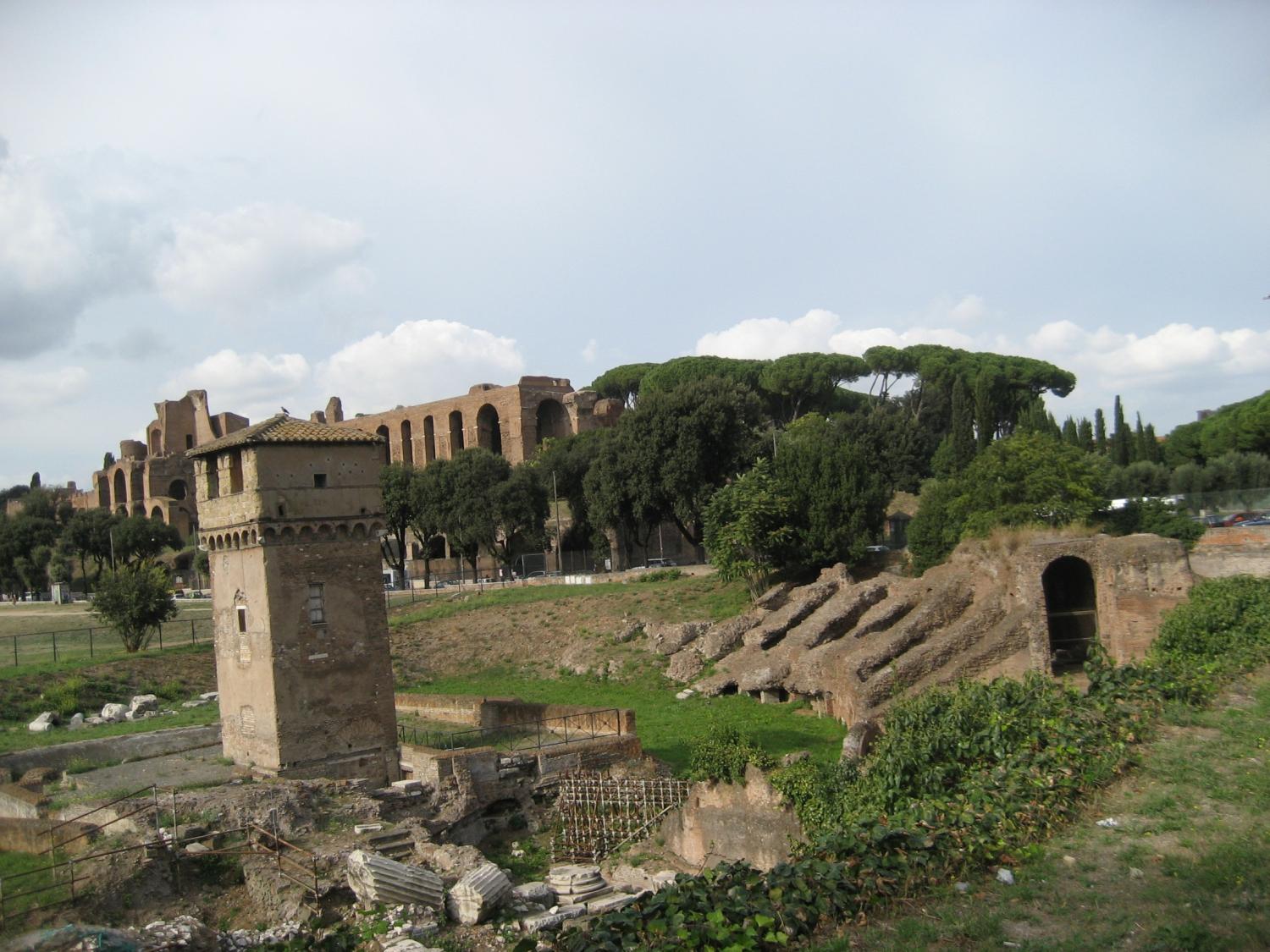 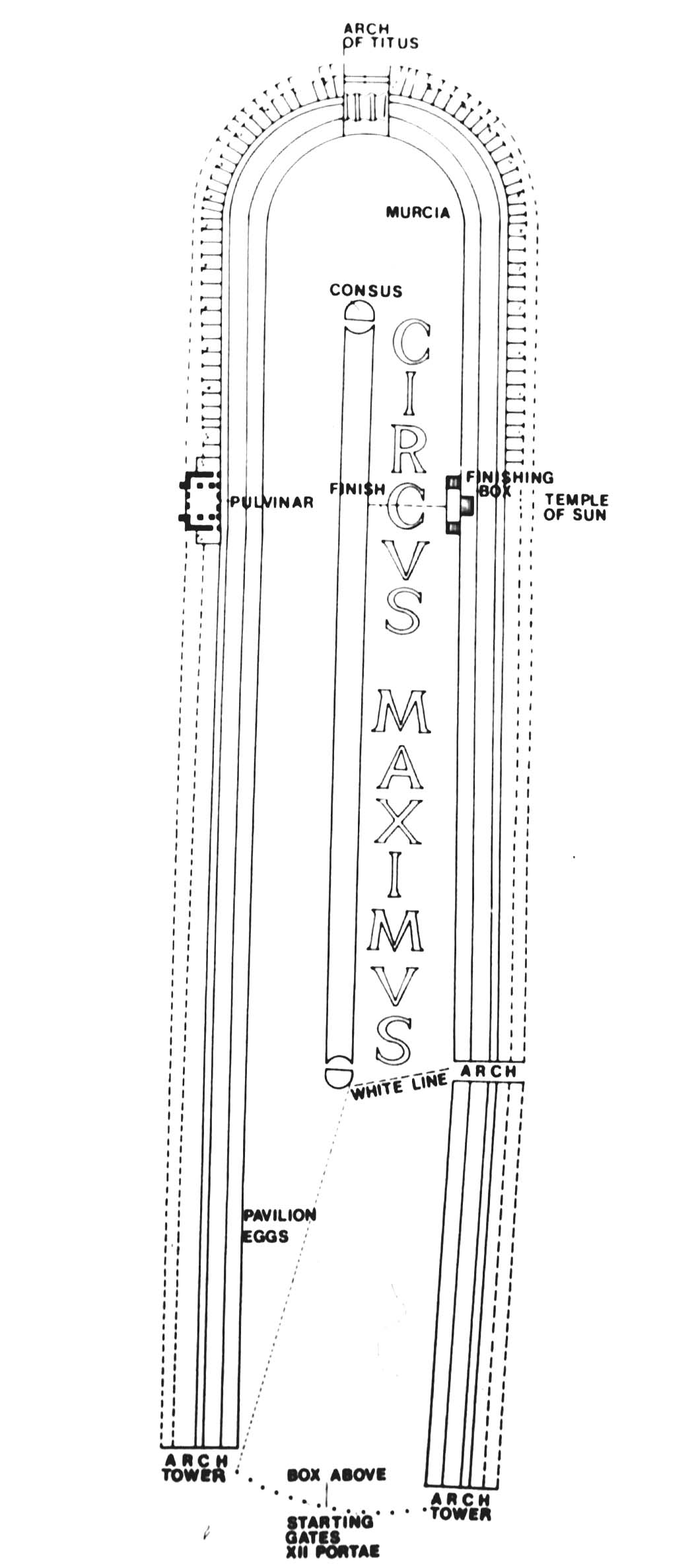 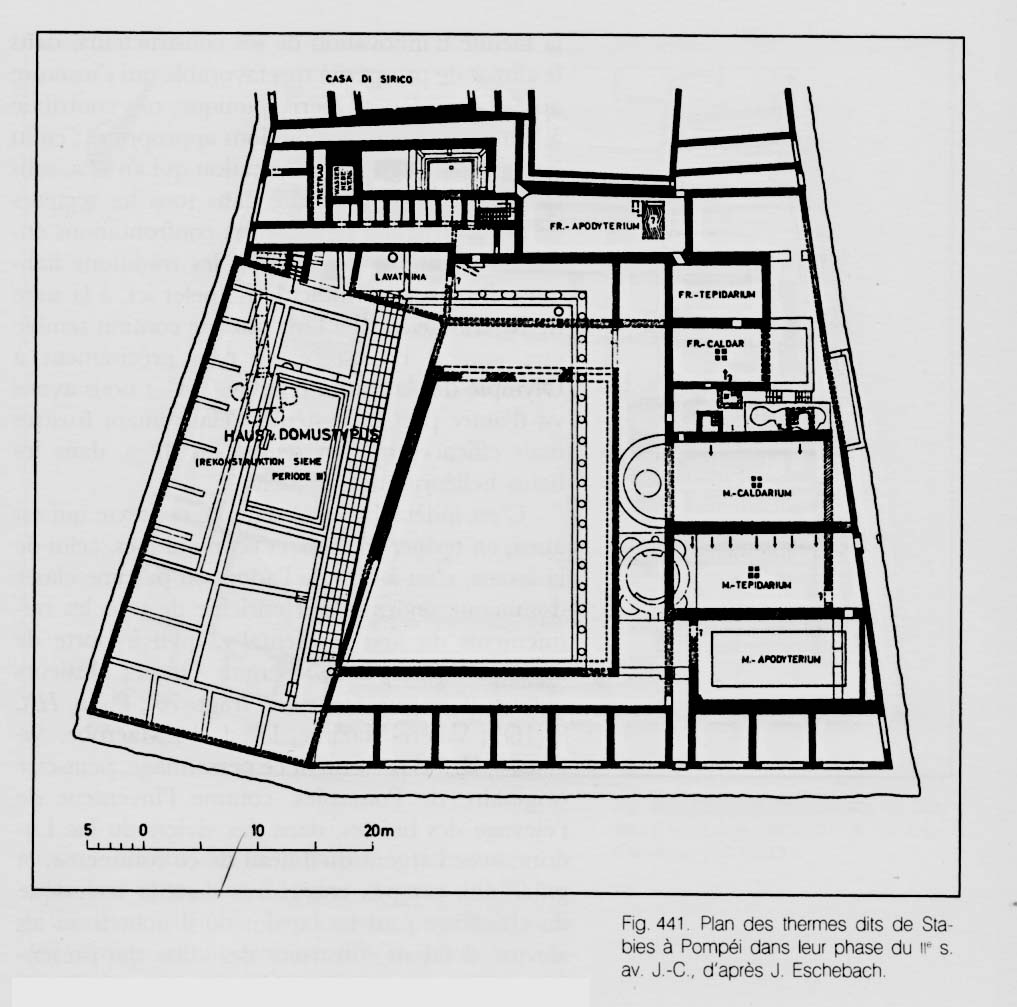 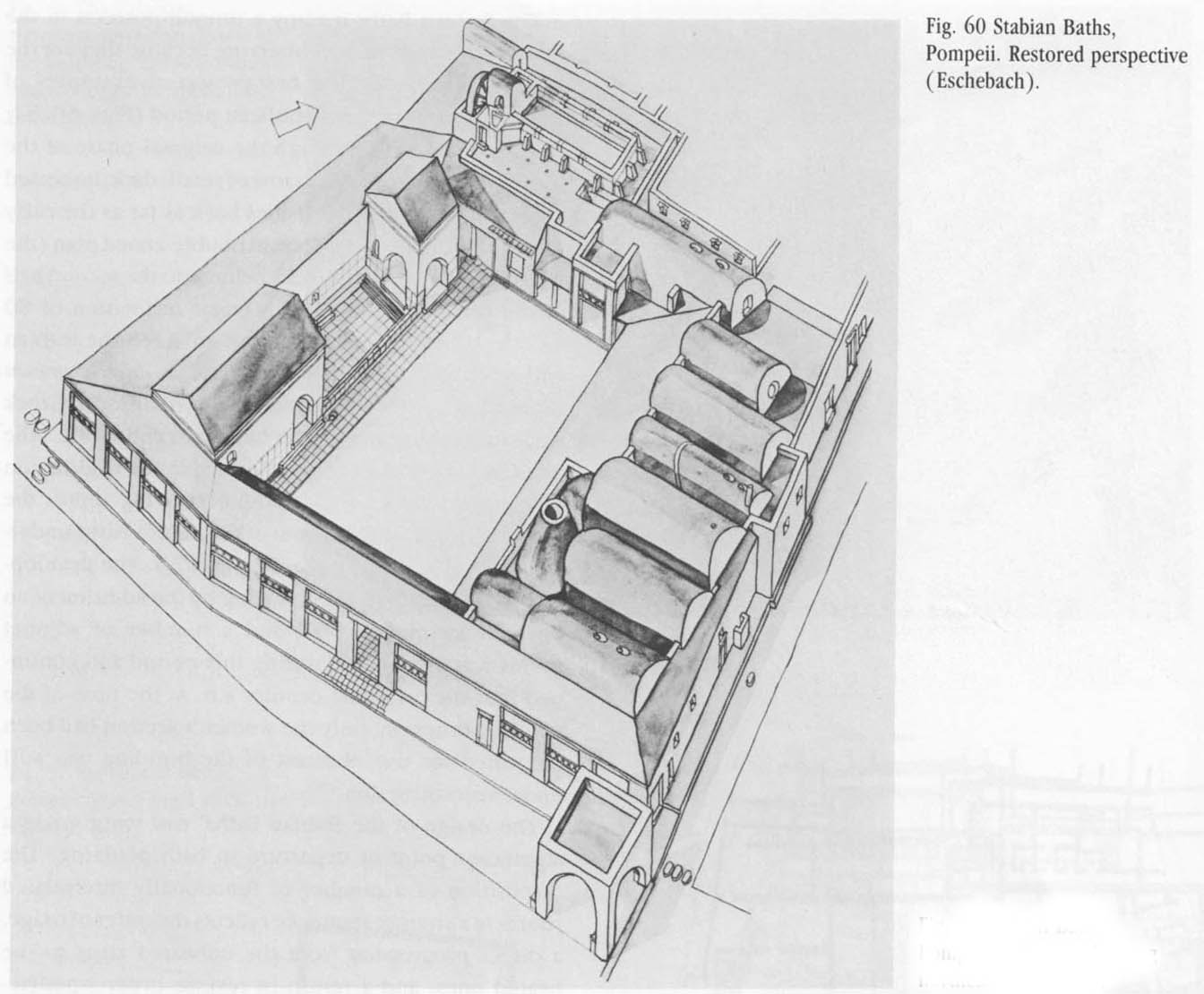 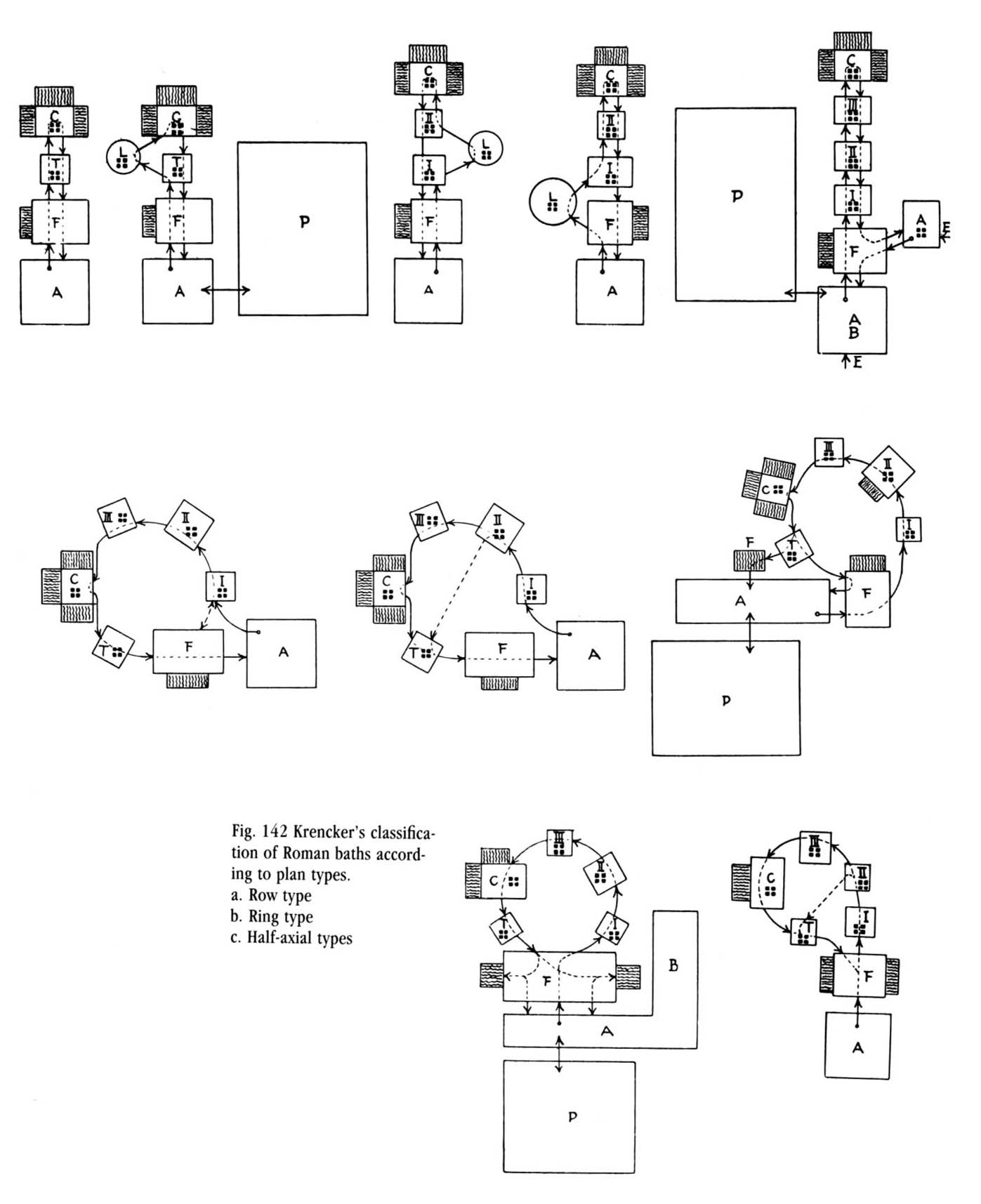 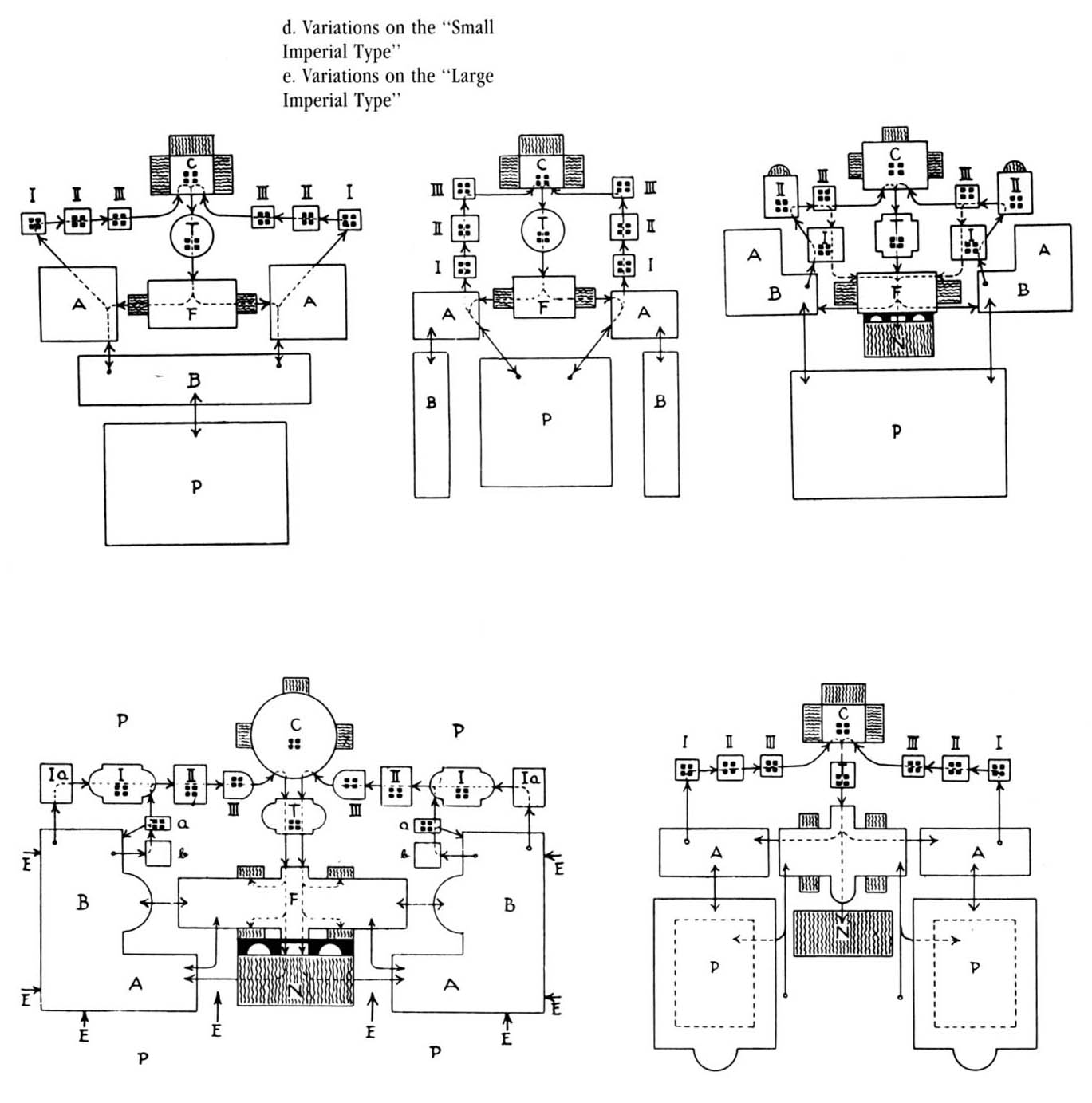 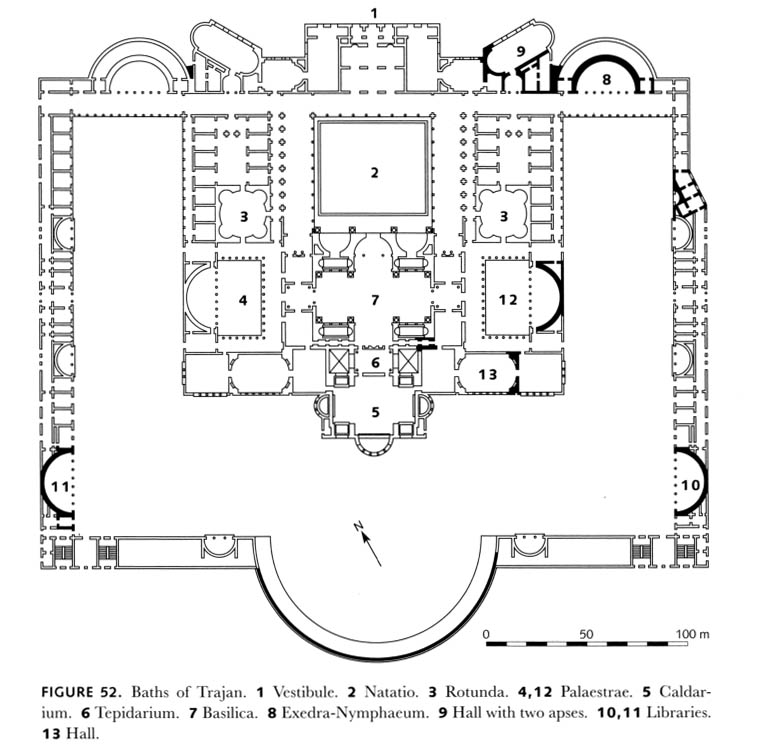 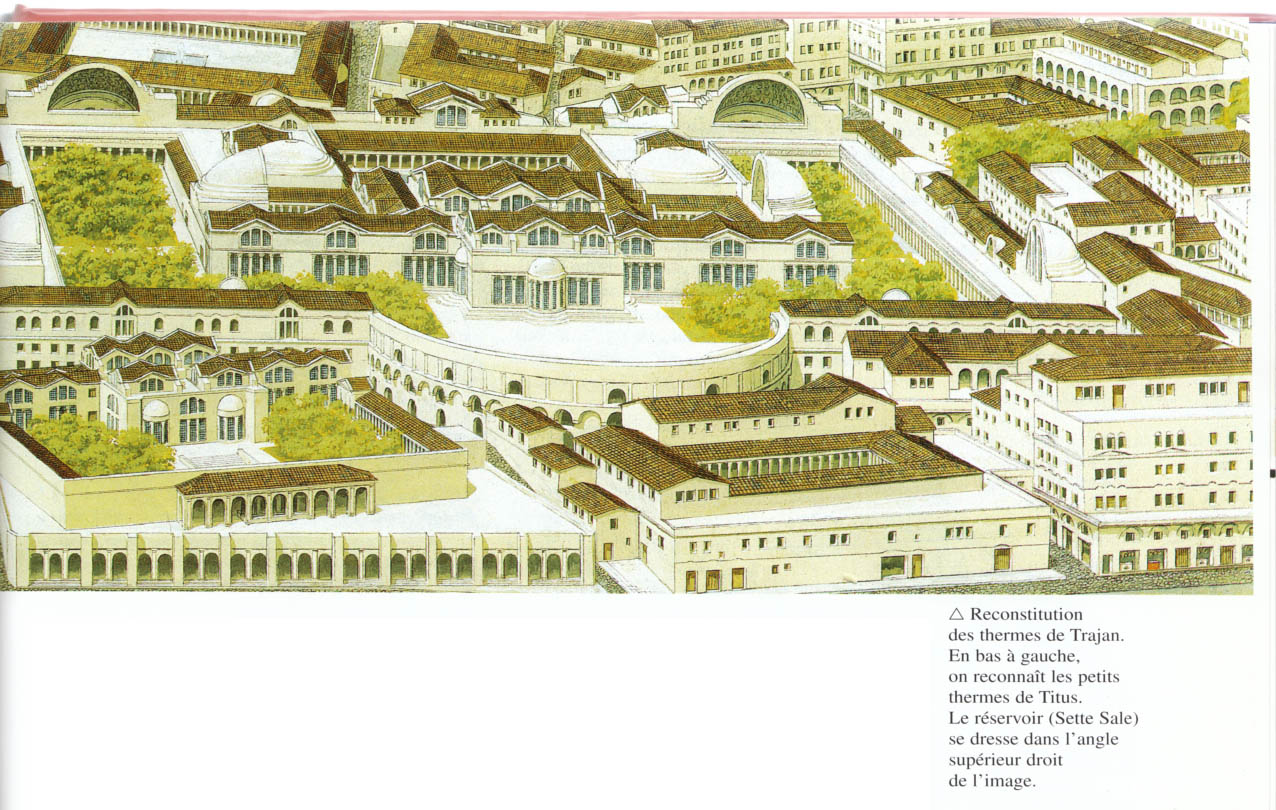 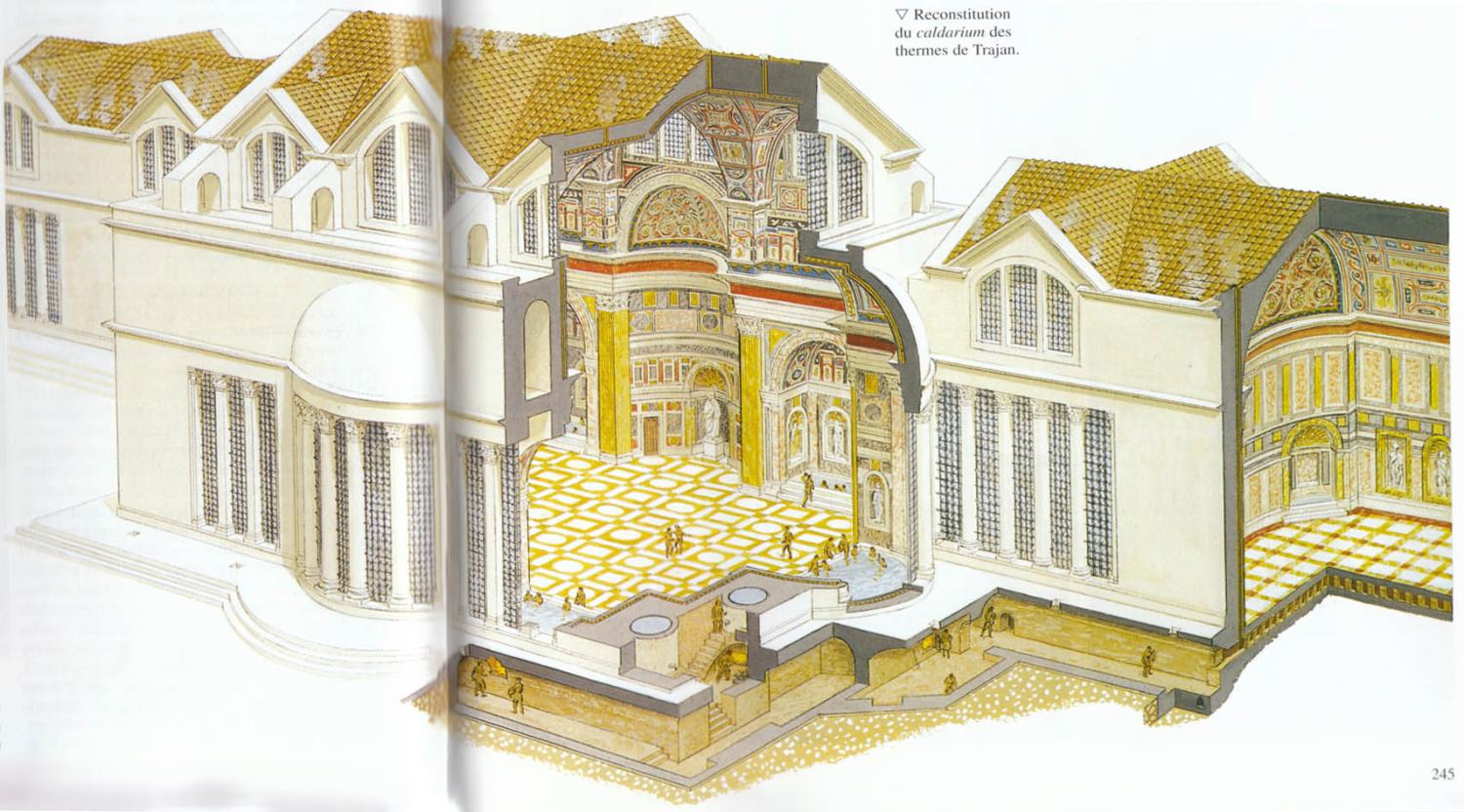 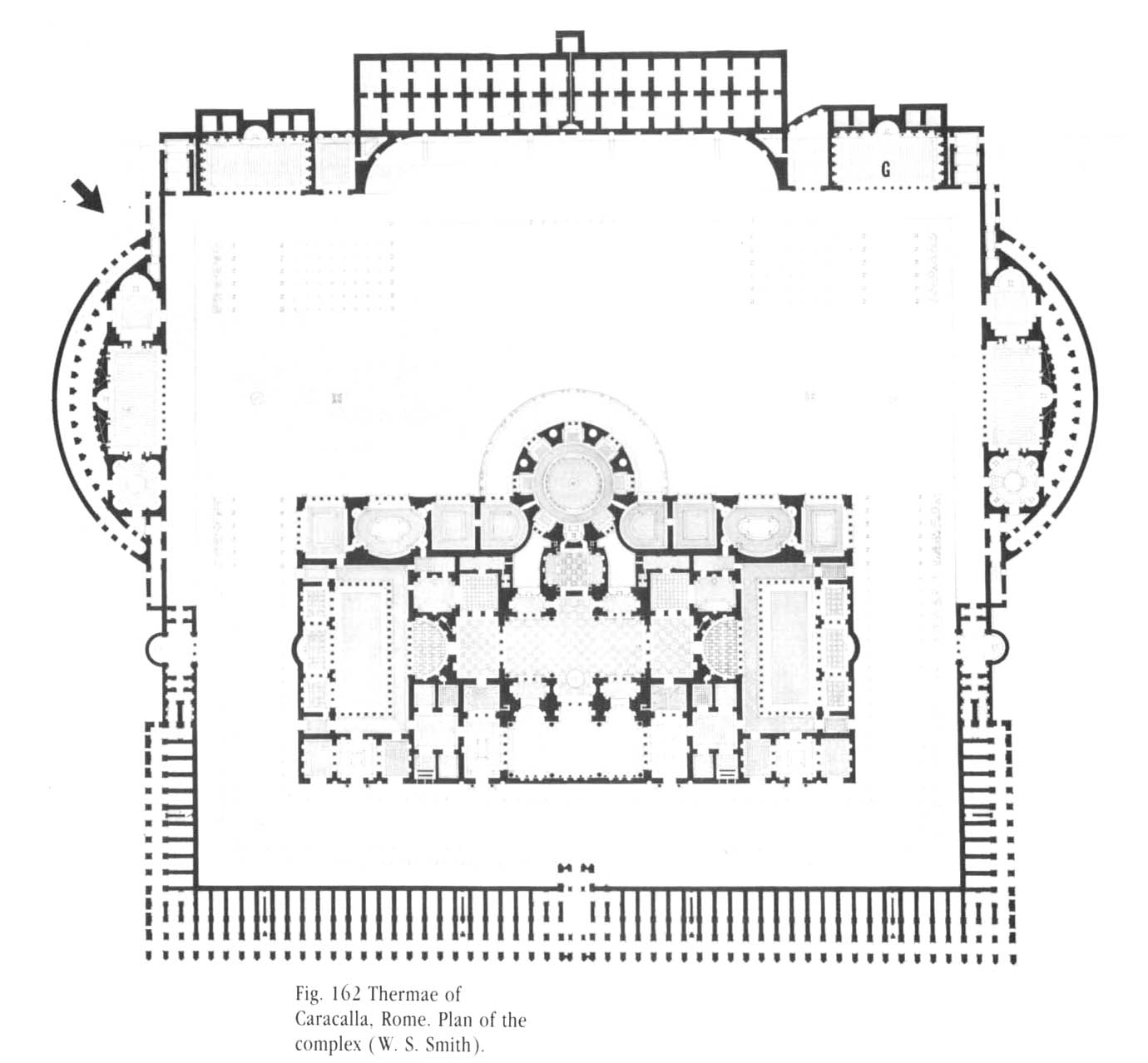 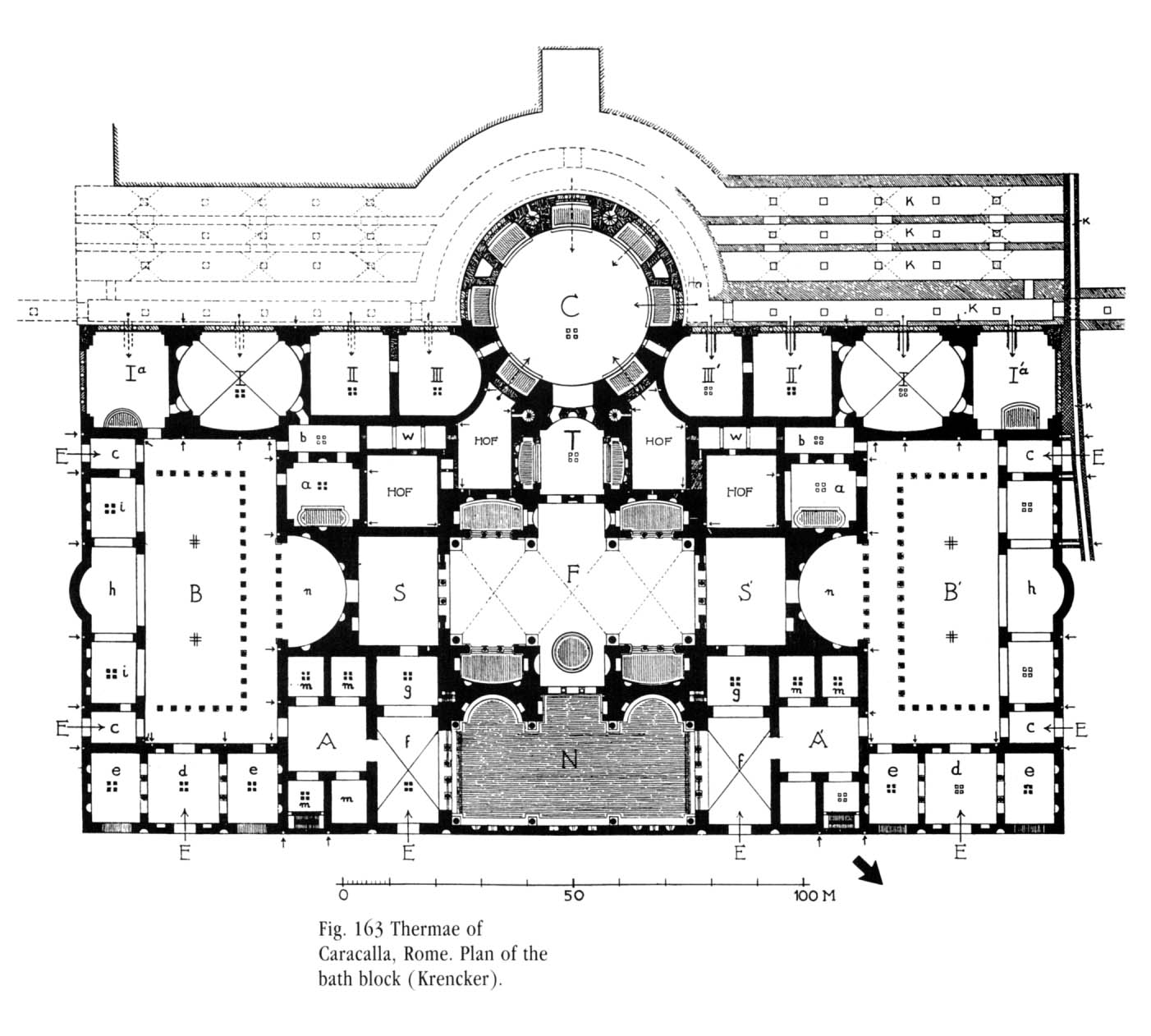 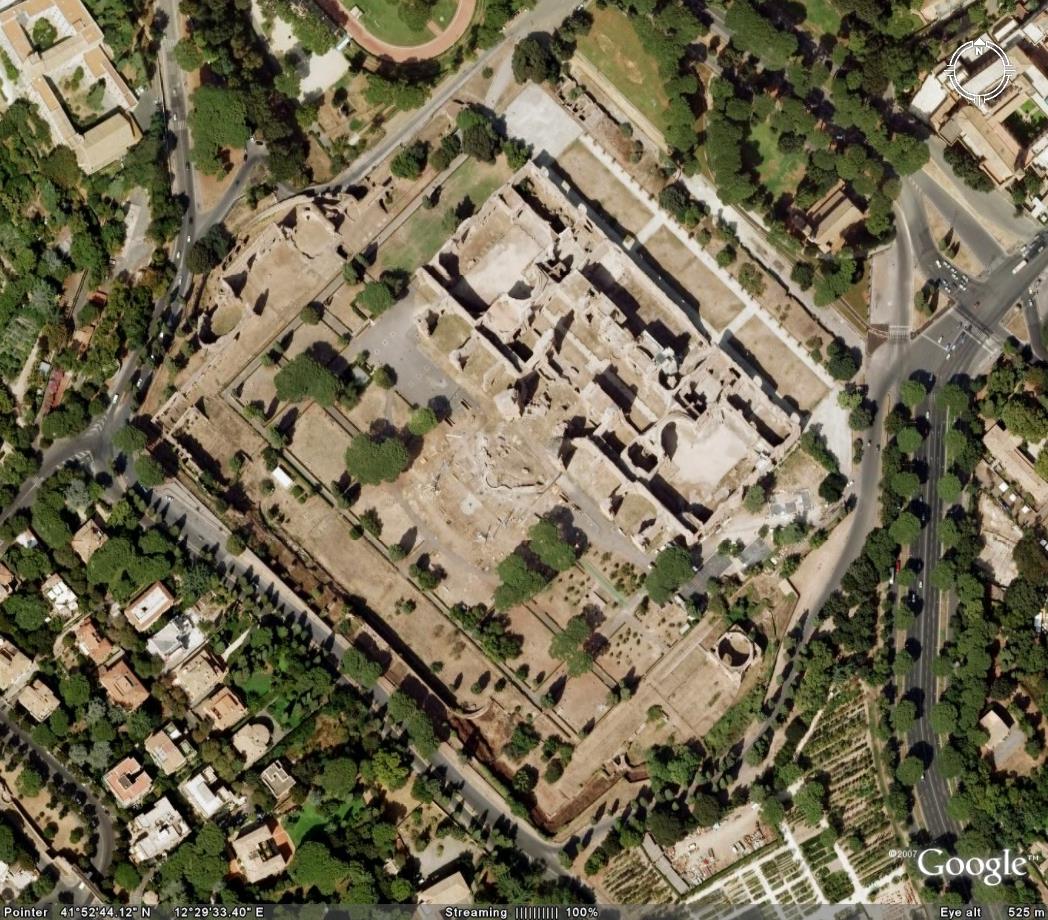 Ρώμη: θέρμες του Καρακάλλα
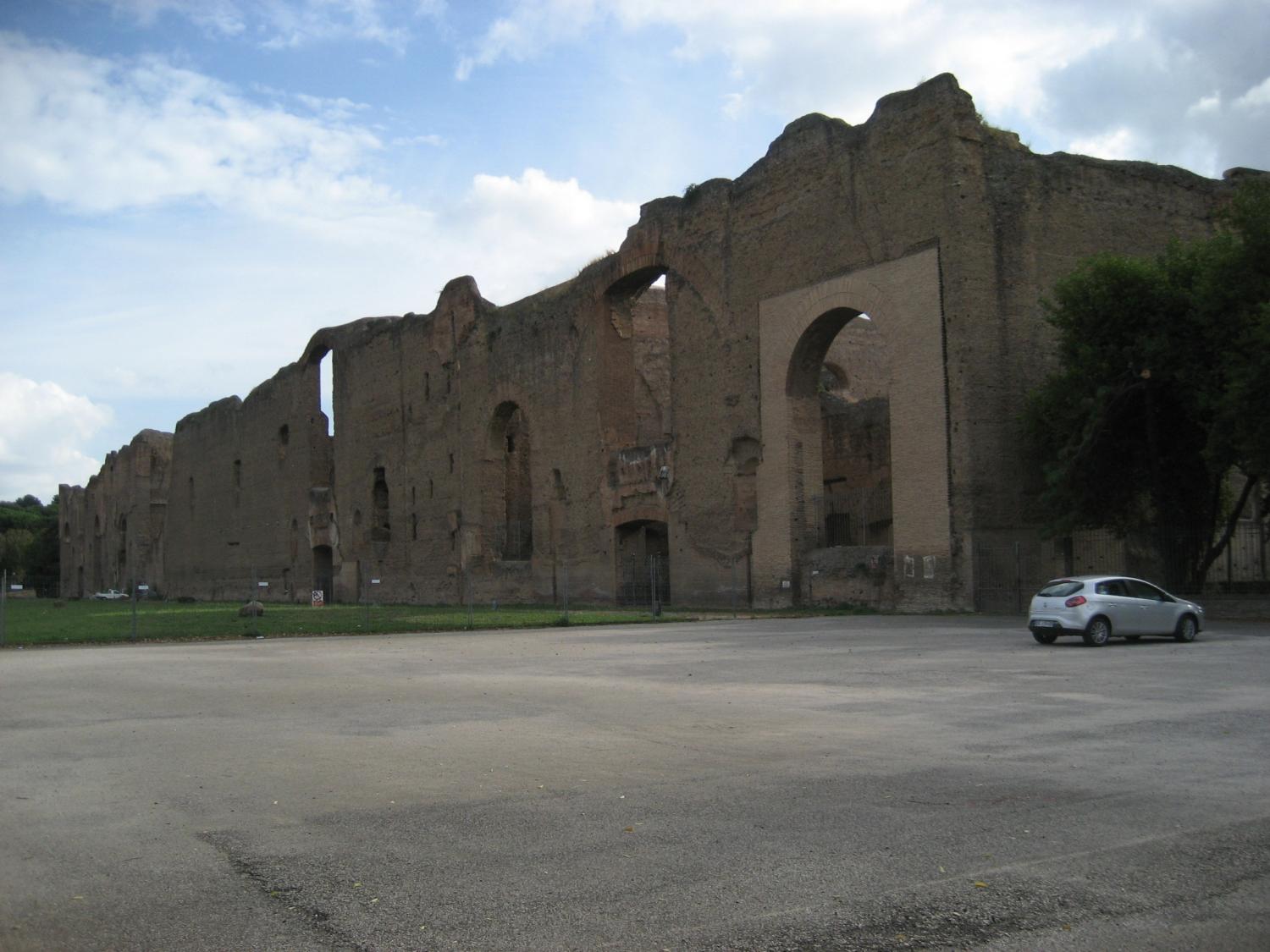 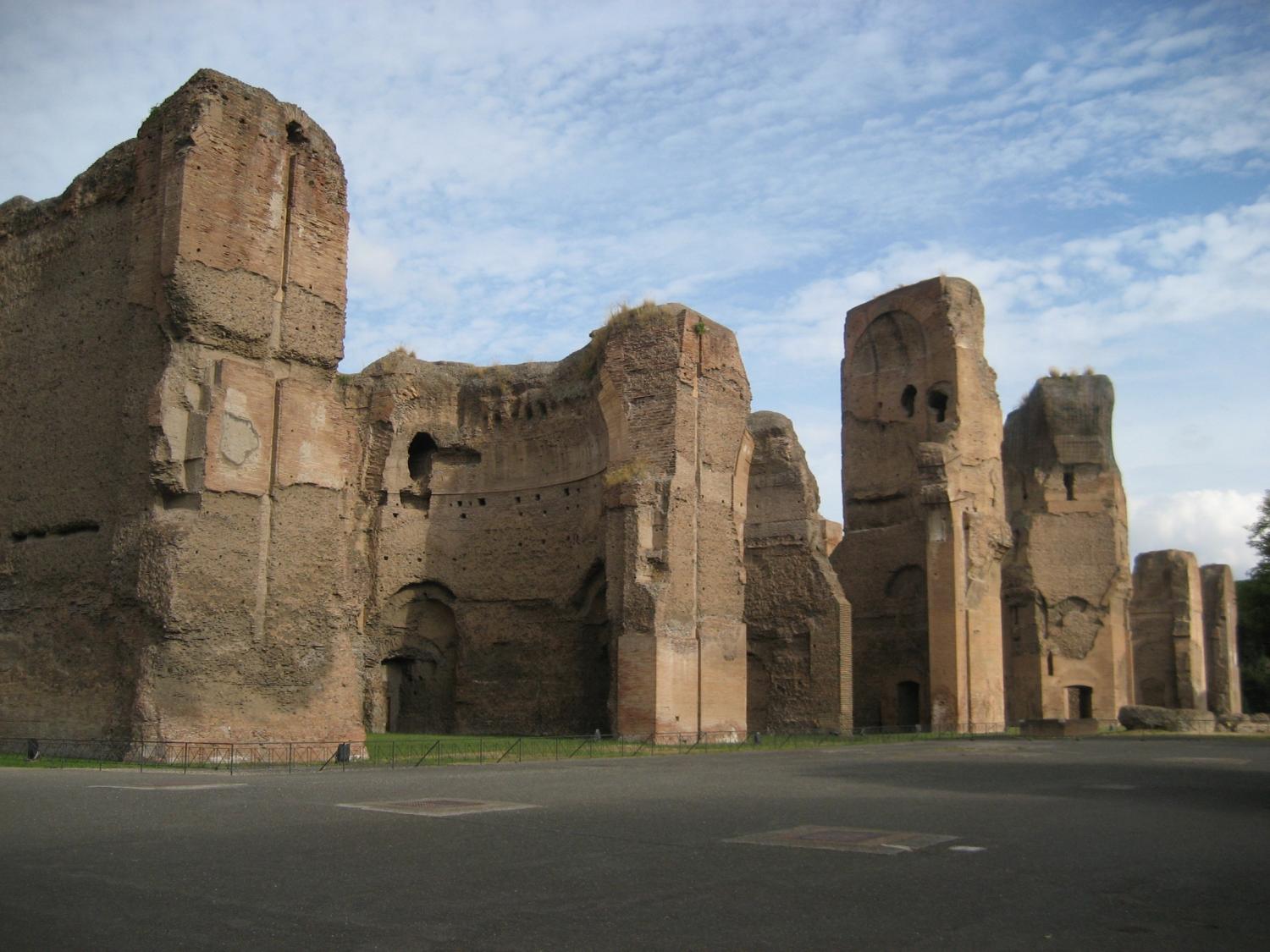 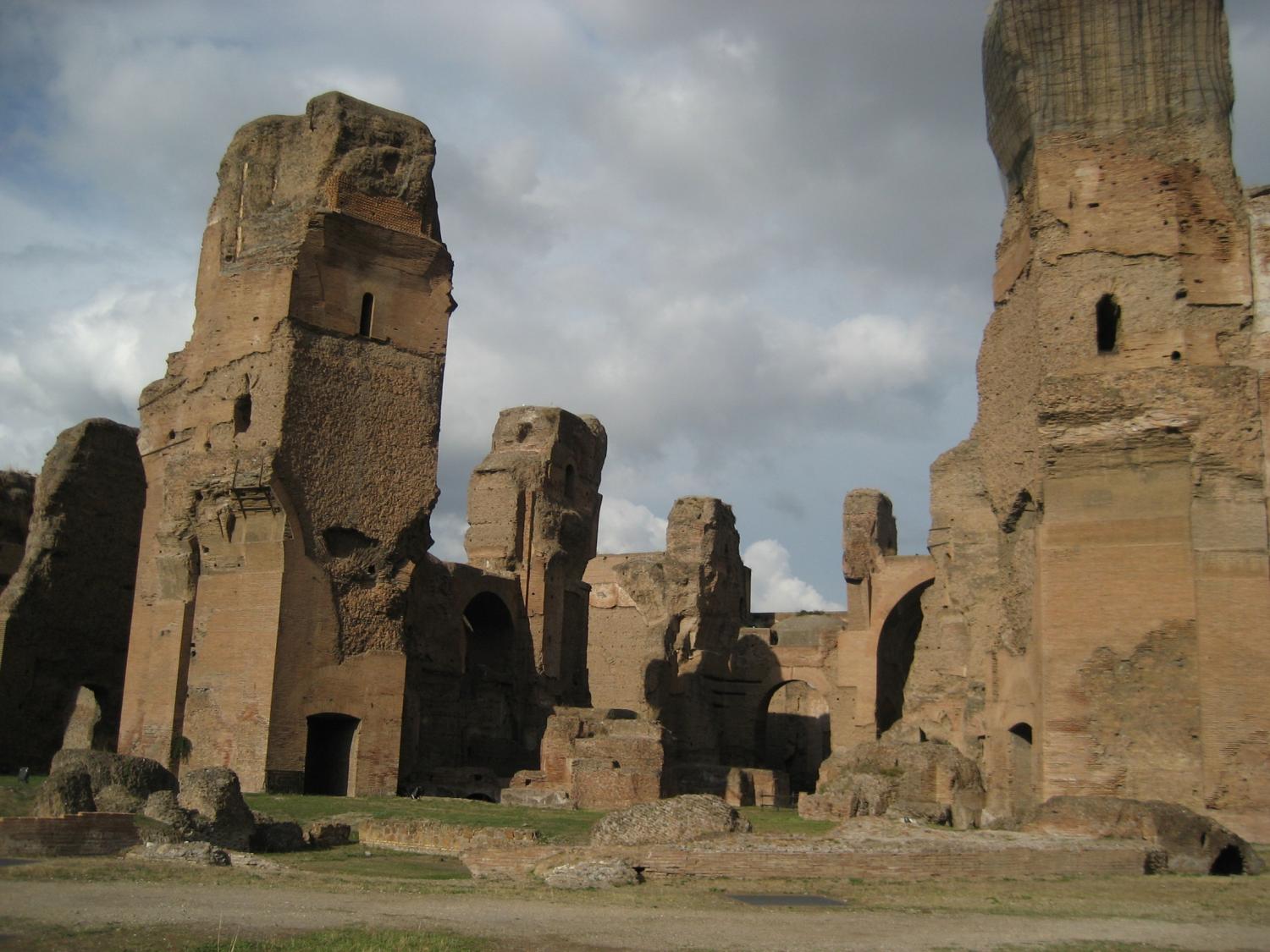 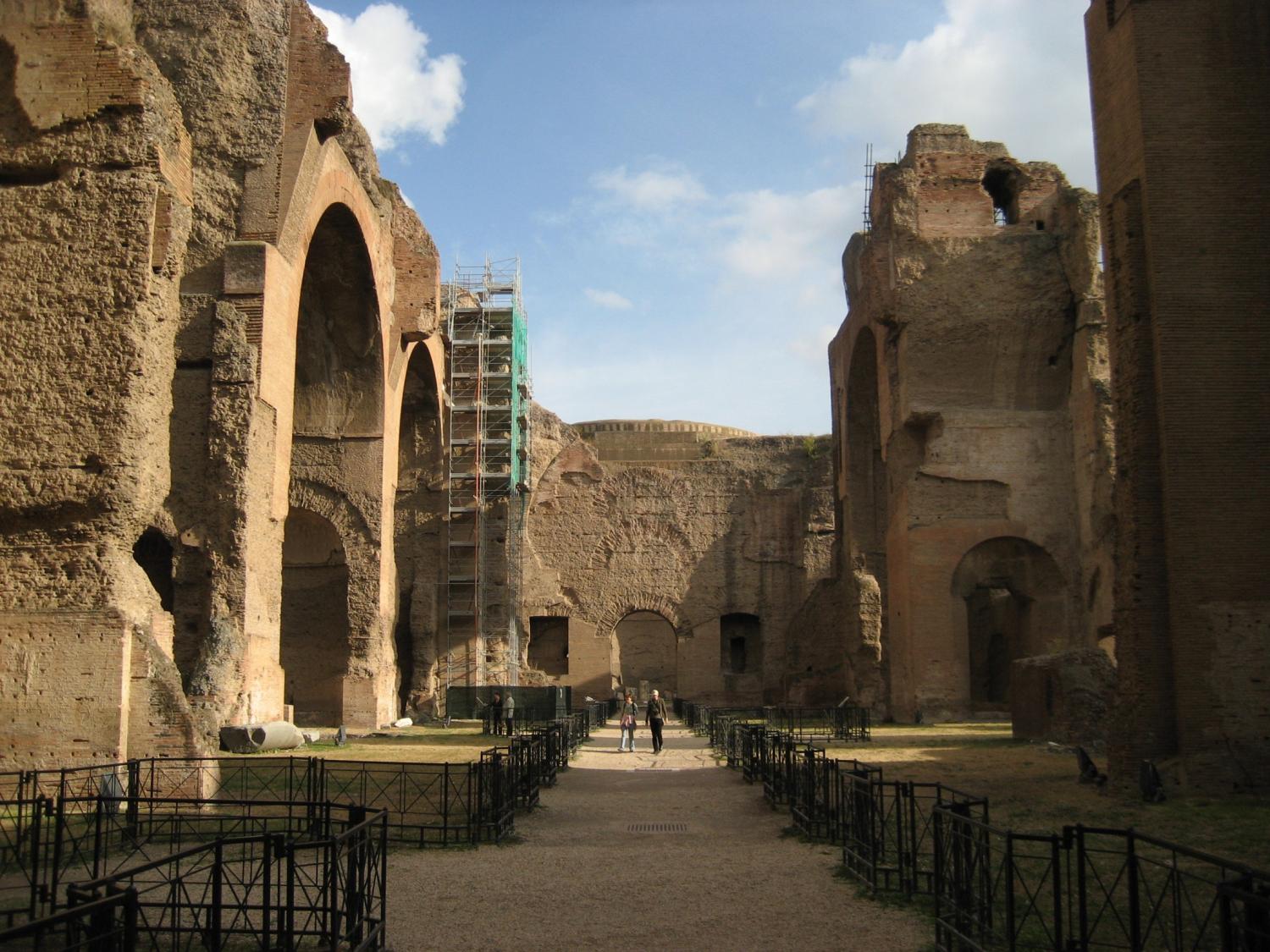 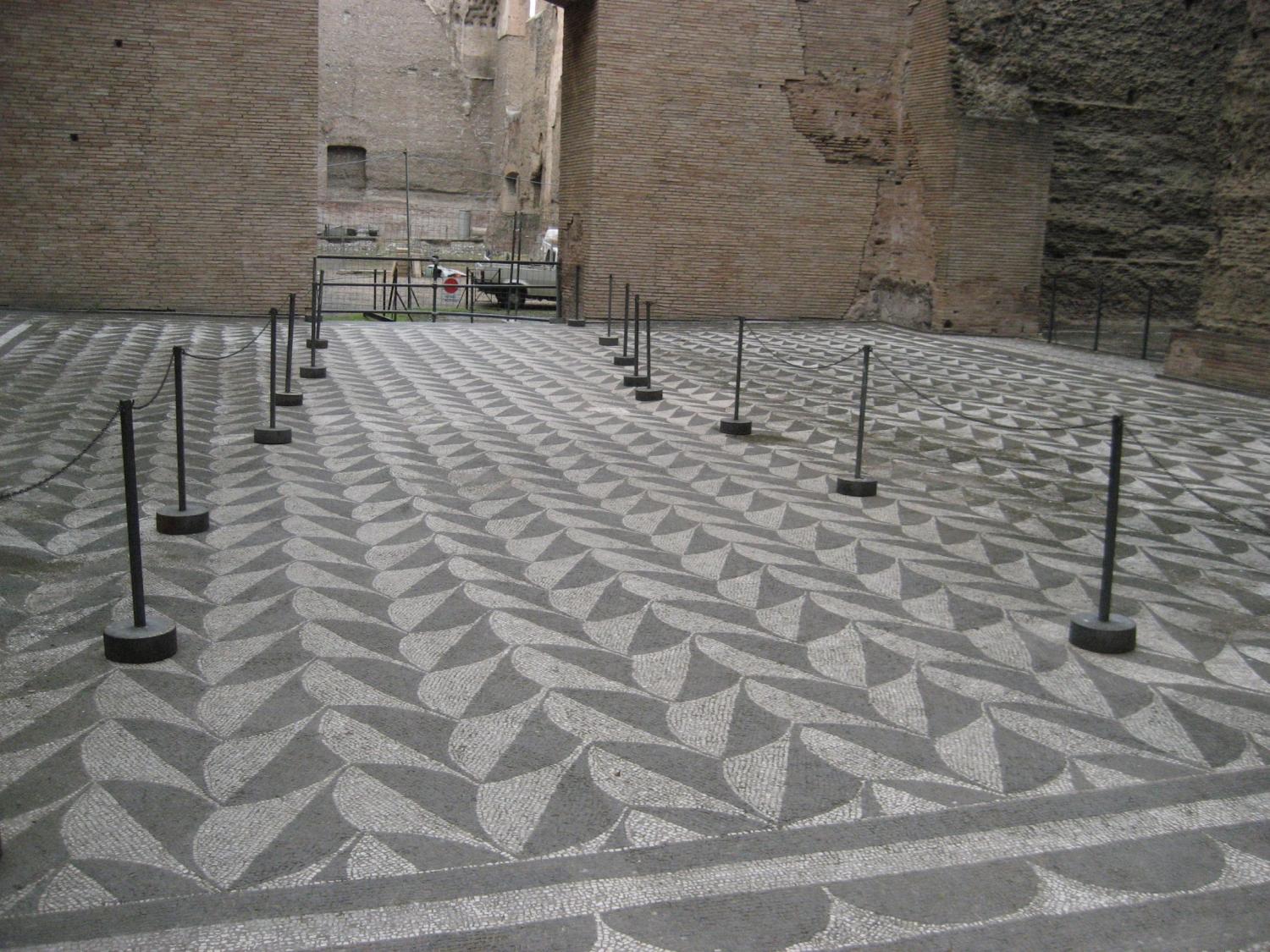 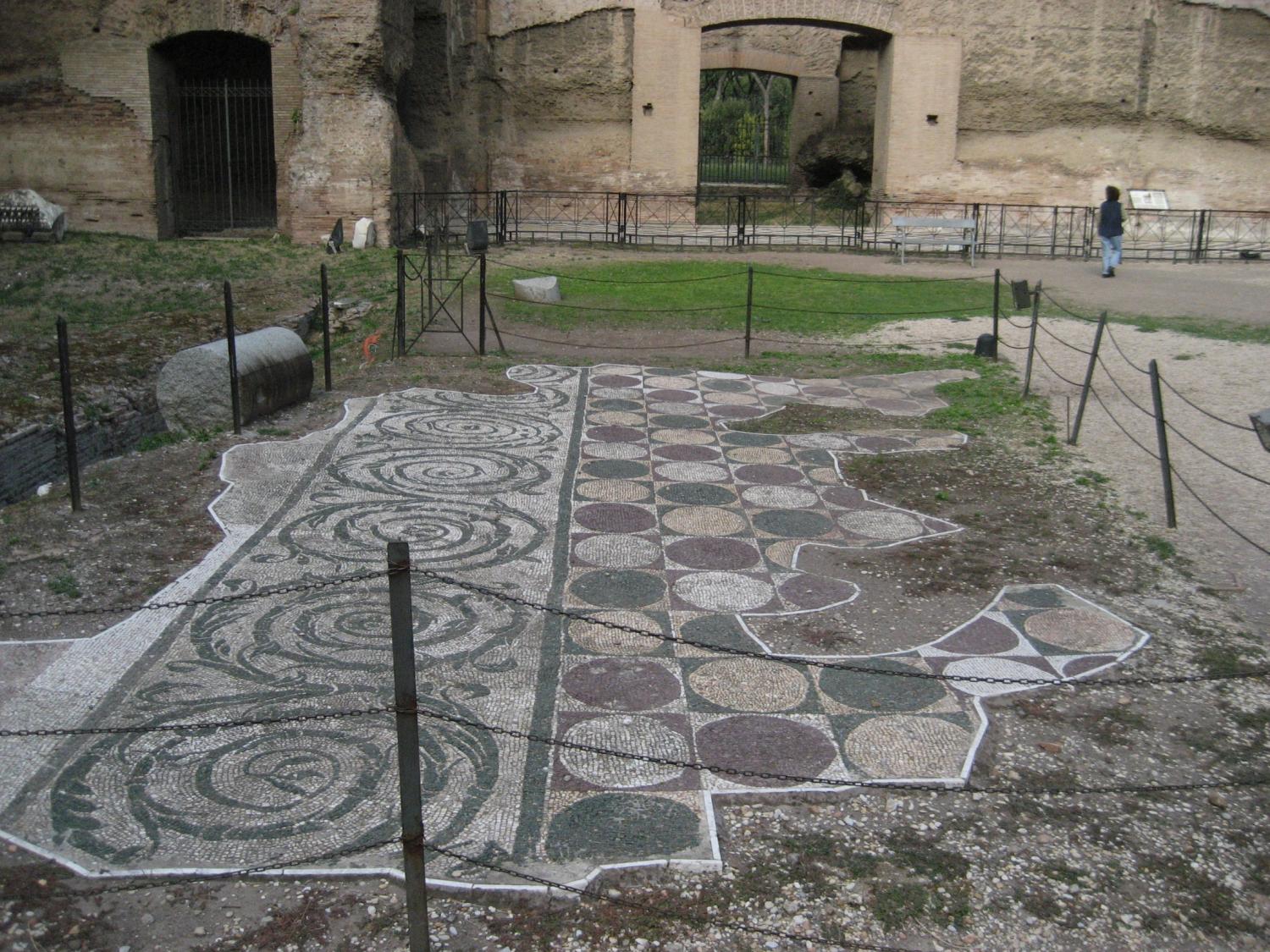 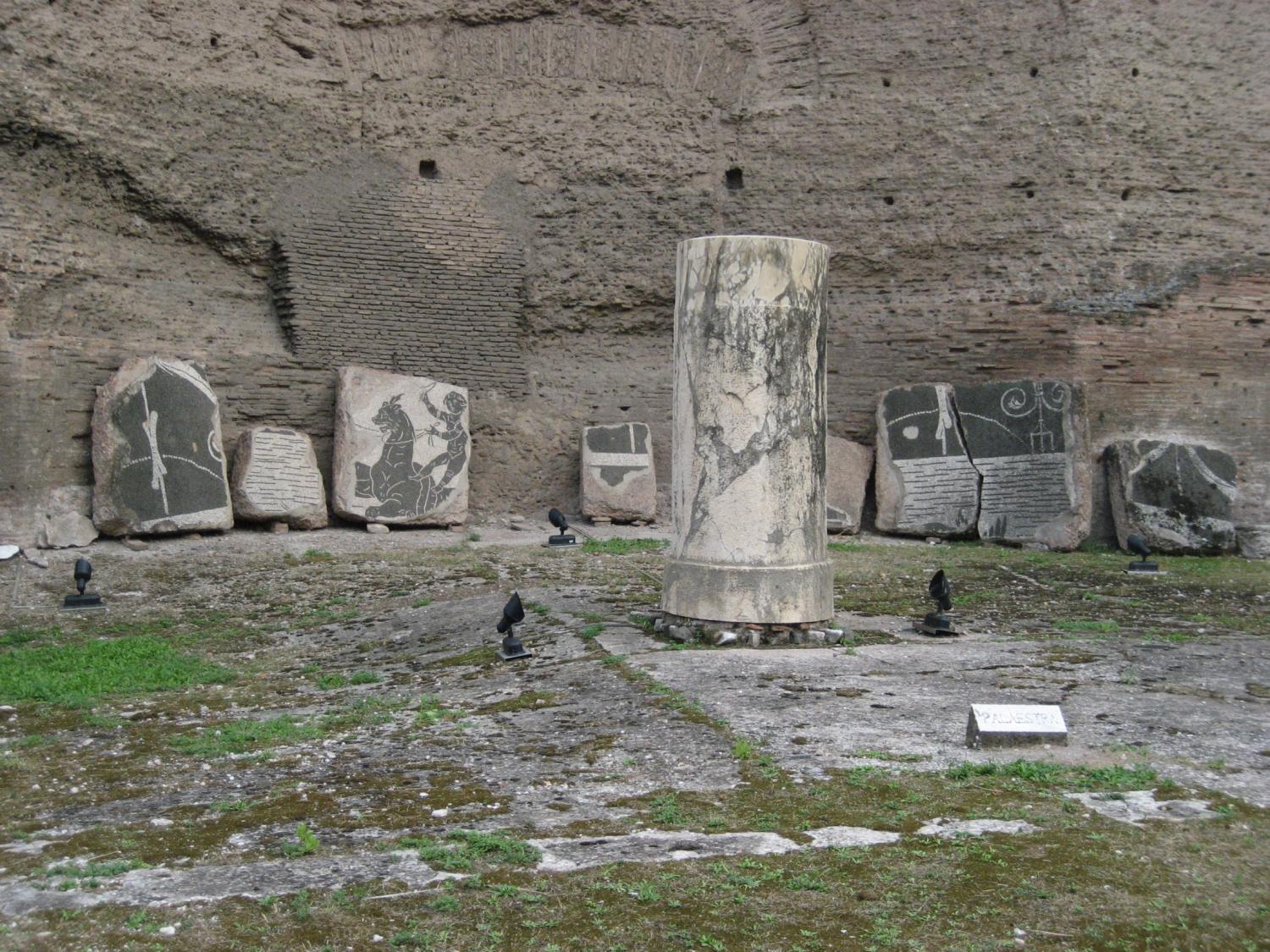 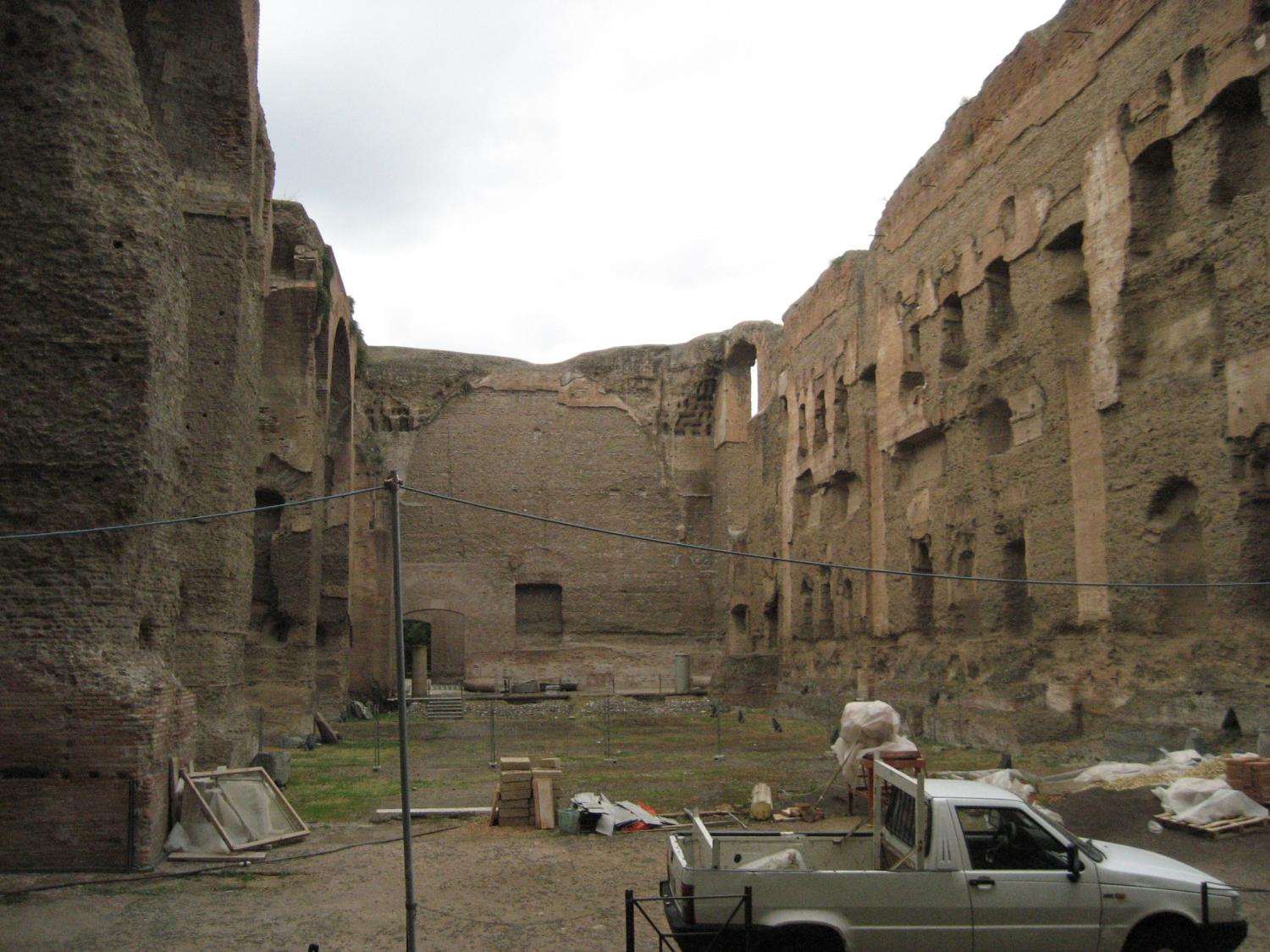 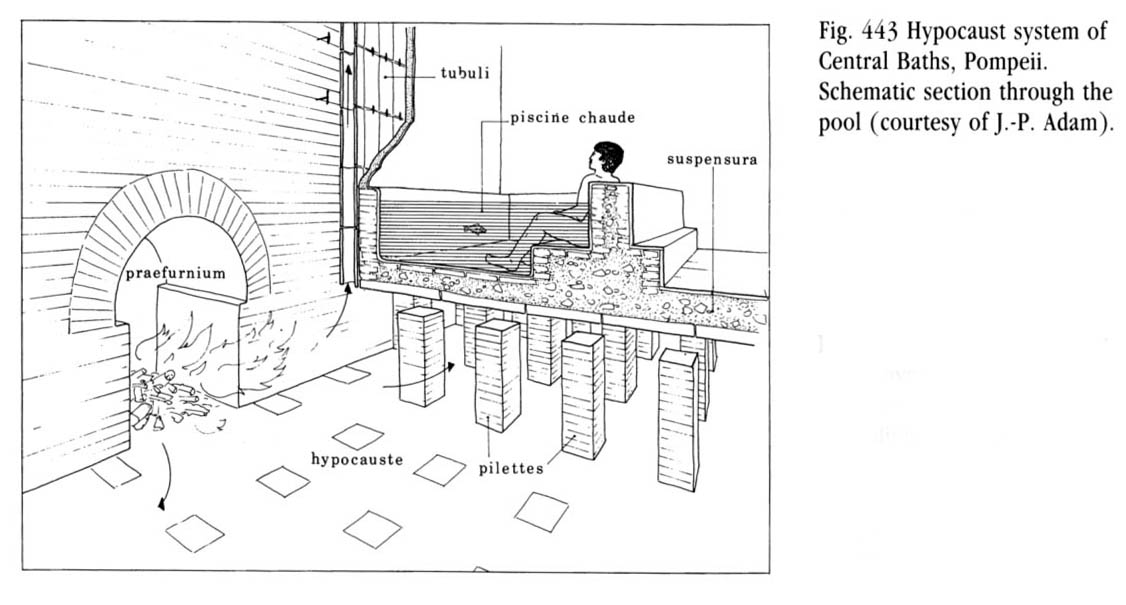